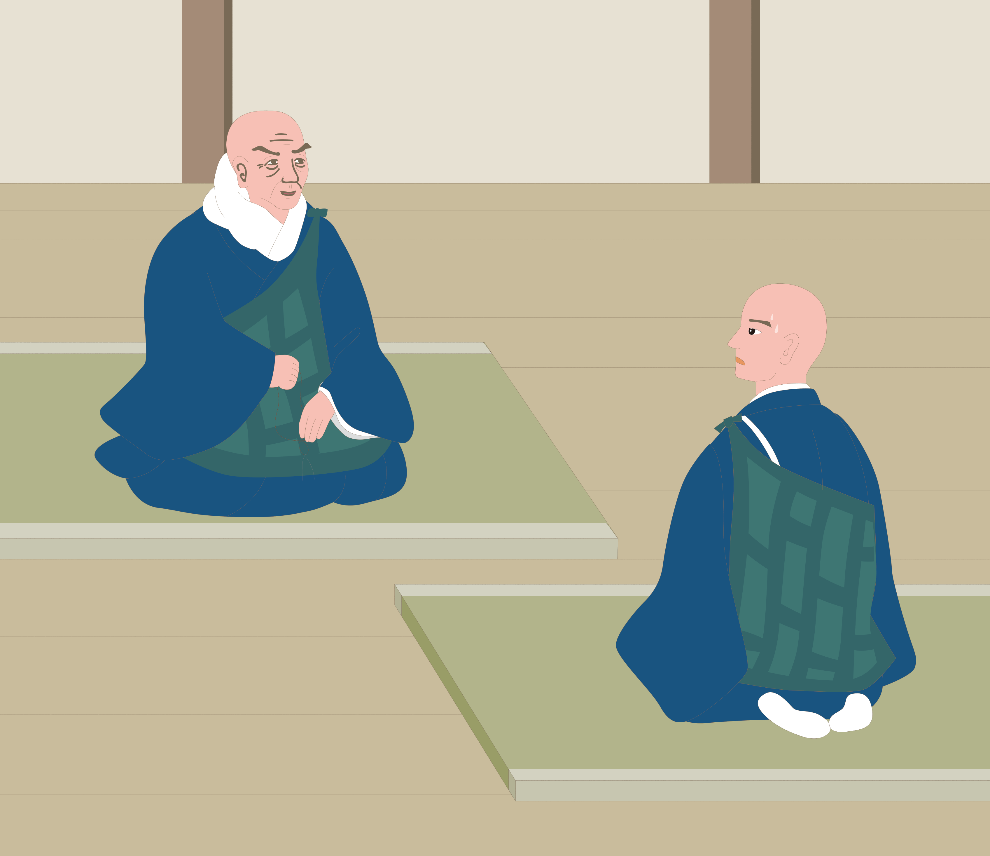 初
めて学ぶ
『歎異抄』講座
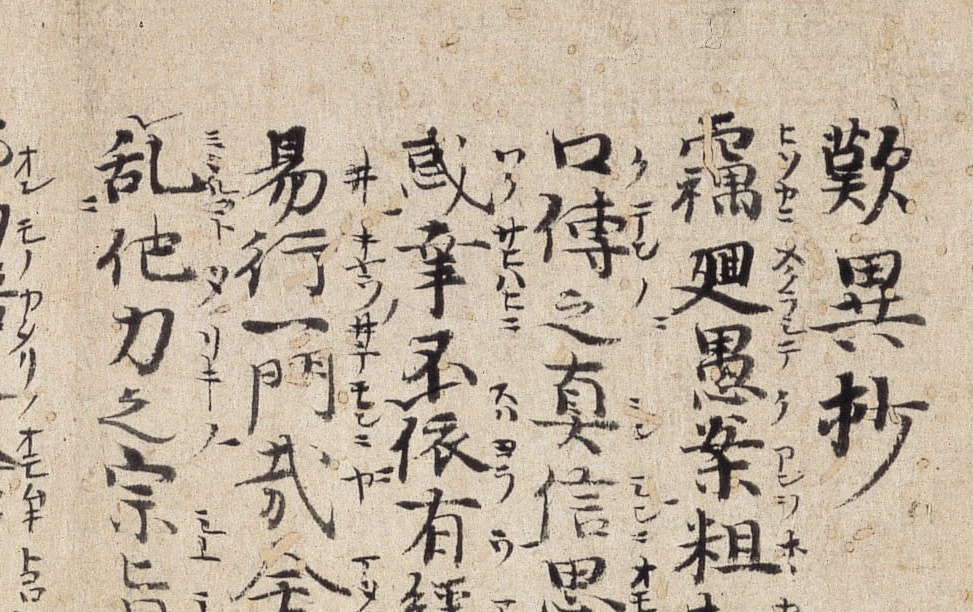 第 ９ 回
第九条　念仏申し候へども
第十条　無義をもって義とす
●年●月●日（●）
　　　　●●●●
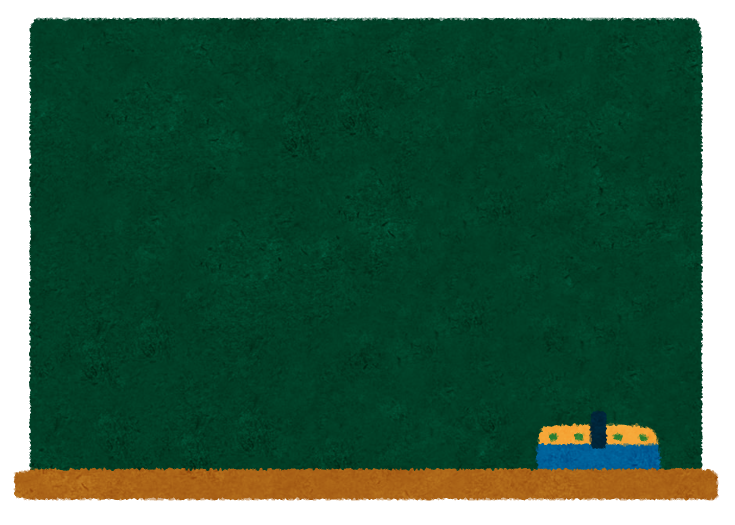 第九条で著者が判明？！
『歎異抄』第九条

念仏申し候へども、踊躍歓喜のこころおろそかに候ふこと、またいそぎ浄土へまゐりたきこころの候はぬは、いかにと候ふべきことにて候ふやらんと、申しいれて候ひしかば、親鸞もその不審ありつるに、唯円房おなじこころにてありけり。
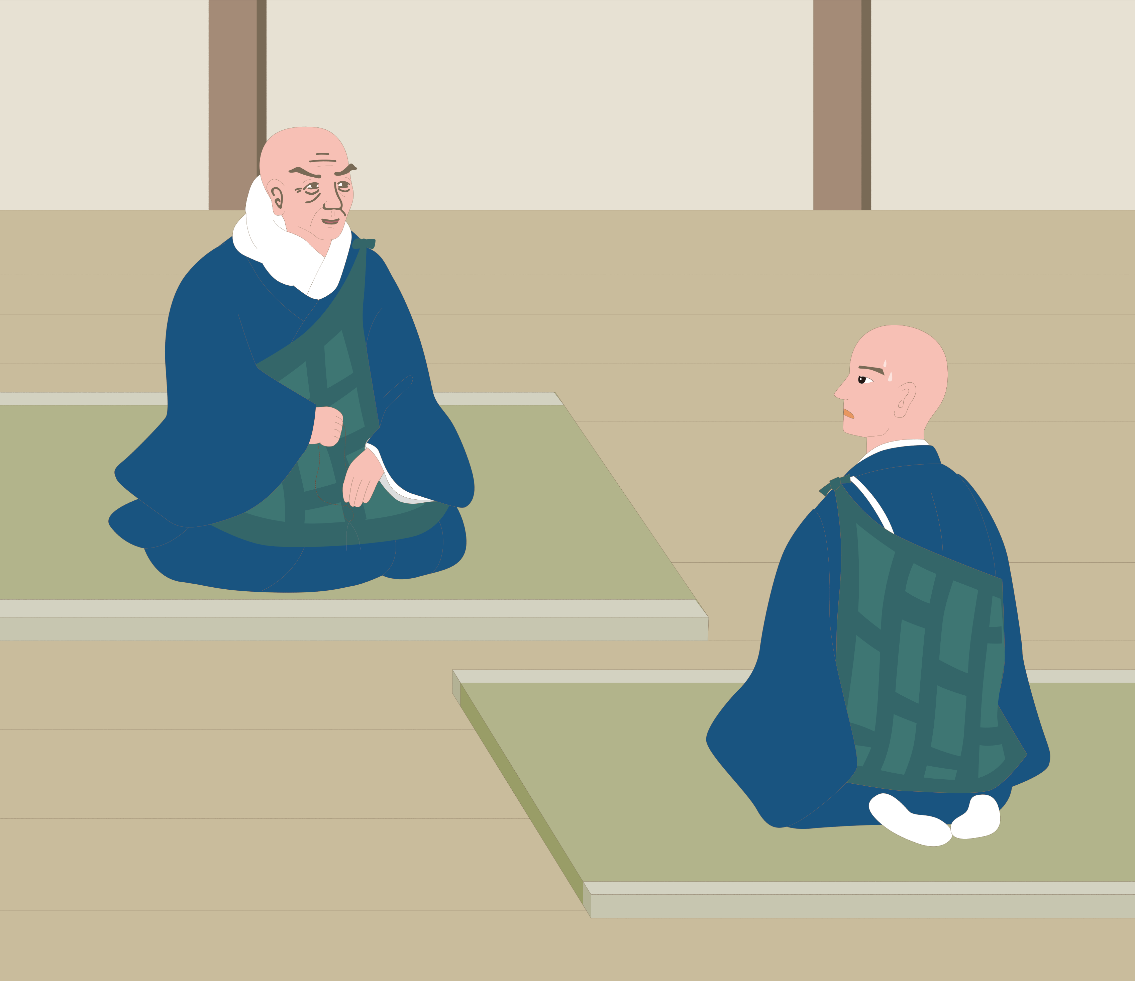 著者
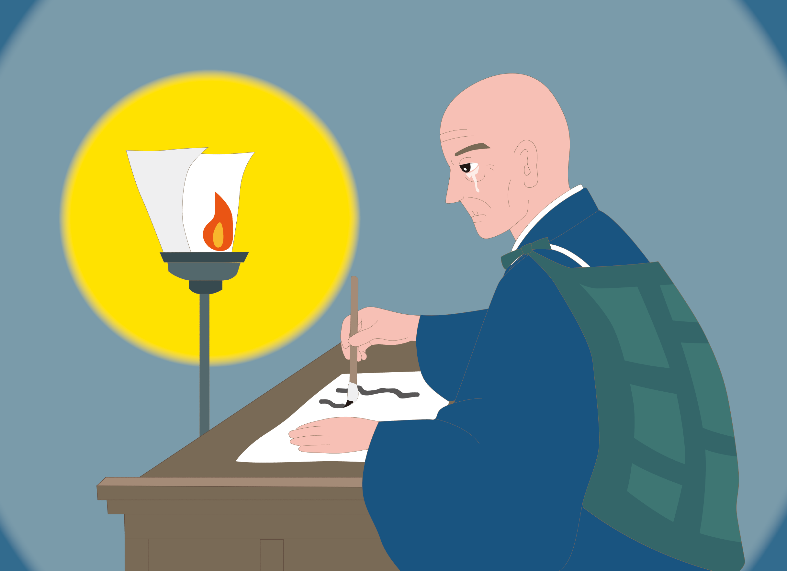 敬語の種類で著者がわかる！
◎もし、著者が質問者の唯円と別の人物であったら、著者から唯円への敬語（尊敬語）がある。

◎もし、著者が質問者の唯円であるならば、当然、著者から唯円への敬語（尊敬語）はなく、親鸞聖人への敬語（謙譲語）のみとなる。
『歎異抄』第九条

念仏申し候へども、踊躍歓喜のこころおろそかに候ふこと、またいそぎ浄土へまゐりたきこころの候はぬは、いかにと候ふべきことにて候ふやらんと、申しいれて候ひしかば、親鸞もその不審ありつるに、唯円房おなじこころにてありけり。
～と、申しいれて候ひしかば、
（「～」とお尋ねしたところ）
謙譲語
著者から親鸞聖人への敬意
著者から唯円への敬意はなし
著者は質問者の唯円
『歎異抄』の著者

・常陸国河和田（茨城県水戸市）
　の唯円

・親鸞聖人の面授の門弟

・すぐれた学徳を
　そなえた方であった
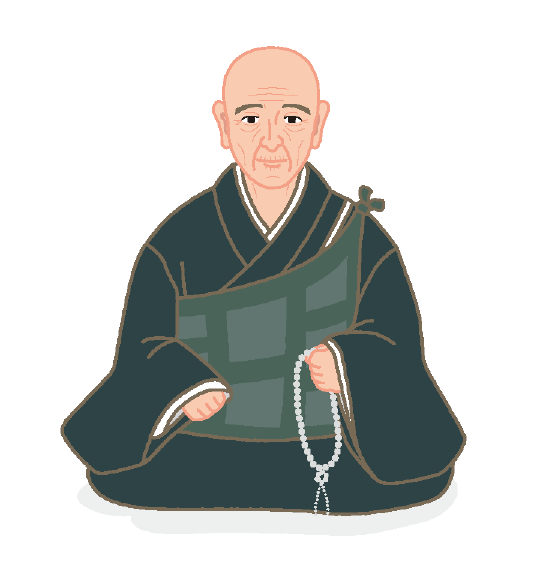 晩年の唯円（イメージ）
『歎異抄』の構成
・序 	…『歎異抄』撰述の趣旨
・第一条～第十条
		…親鸞聖人の語録（師訓篇）
・中序	…後の八条の序文
・第十一条～第十八条
		…唯円の歎異（異義篇）
・後序	…唯円の述懐
・付録	…「承元の法難」の流罪記録
『歎異抄』の構成
・序 	…『歎異抄』撰述の趣旨
・第一条～第十条
		…親鸞聖人の語録（師訓篇）
・中序	…後の八条の序文
・第十一条～第十八条
		…唯円の歎異（異義篇）
・後序	…唯円の述懐
・付録	…「承元の法難」の流罪記録
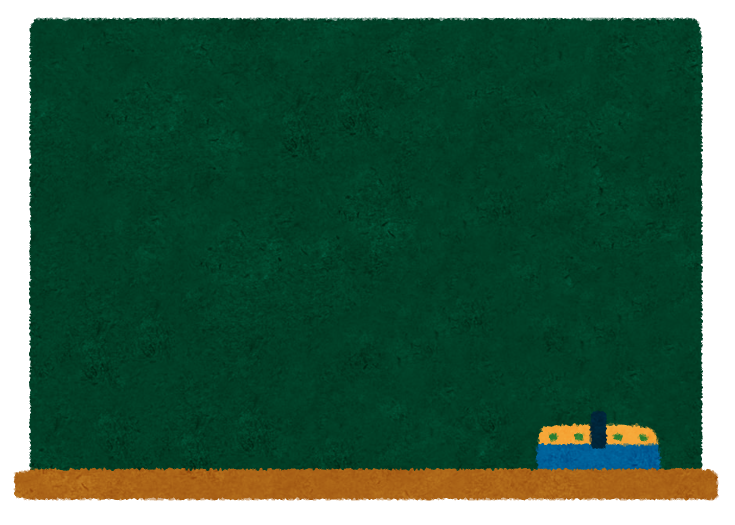 〈第九条〉
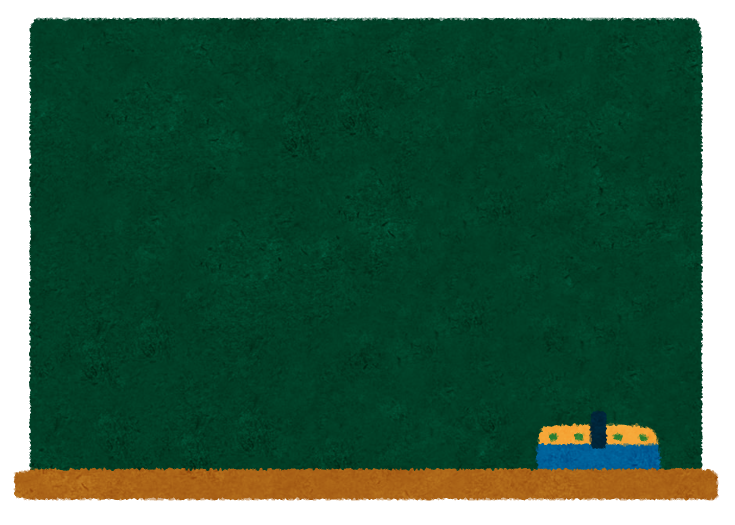 第九条の内容
１．唯円の問い
２．親鸞聖人の答え①
３．親鸞聖人の答え②
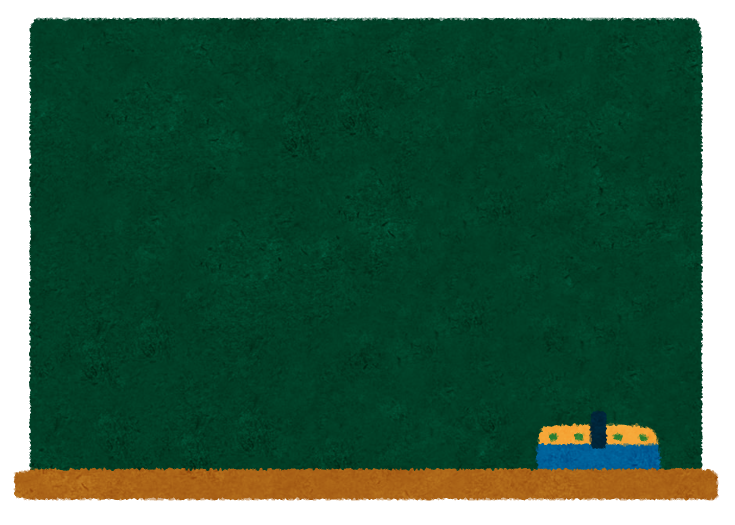 １．唯円の問い
親鸞聖人　１１７３―１２６３

唯　　円　１２２２―１２８９
４９歳差
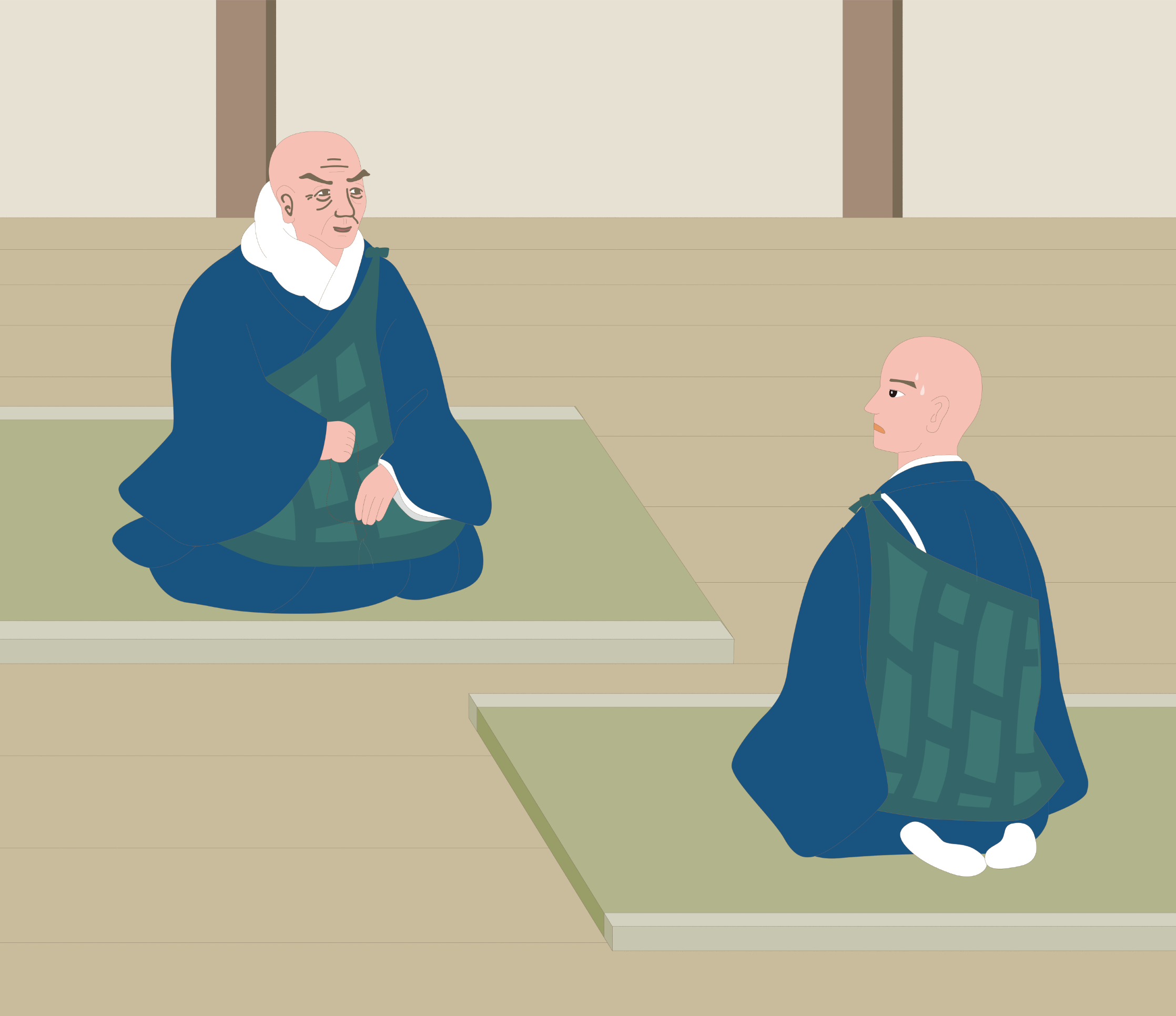 親鸞聖人８４歳
唯円３５歳
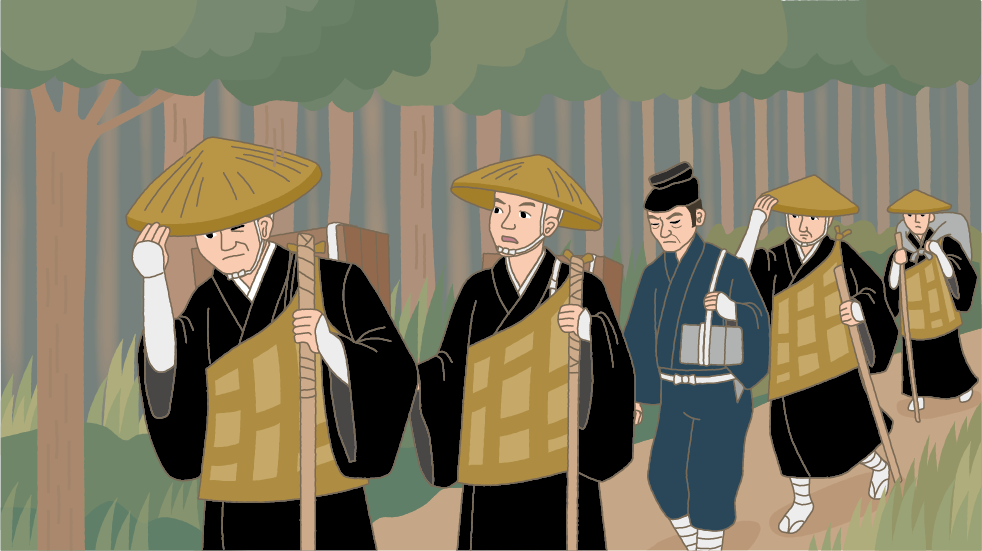 唯円とは、
信仰に悩み、
命をかけて教えを
求めた人
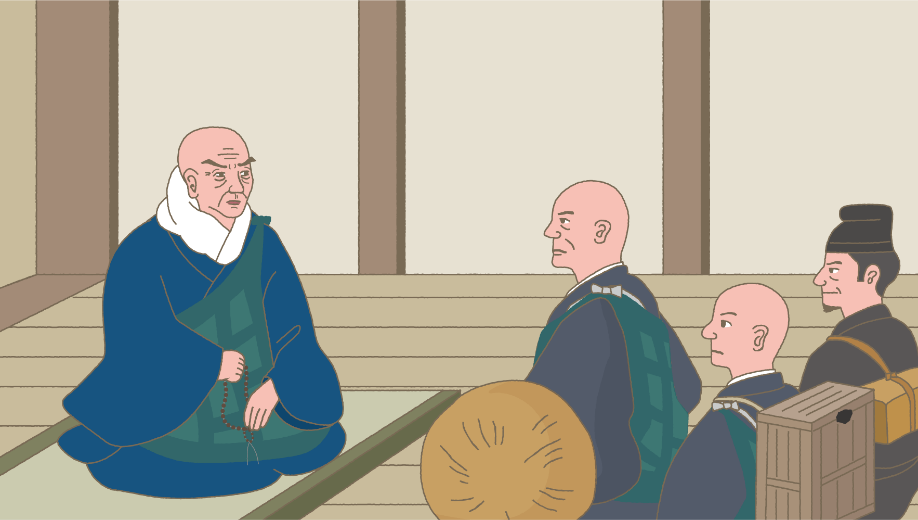 おのおのの十余箇国のさかひをこえて、身命をかへりみずして、たづねきたらしめたまふ御こころざし、・・・。　　　　　　　　　　　　　　　　
（『歎異抄』第二条）
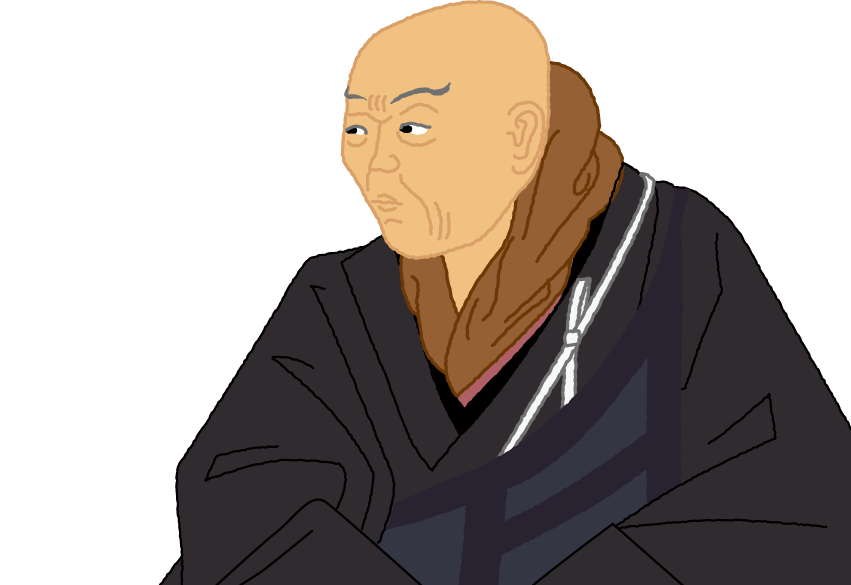 あなた方がはるばる十余りもの国境をこえて、命がけでわたしを訪ねてこられたのは、・・・。
　　　　　　　（現代語訳）
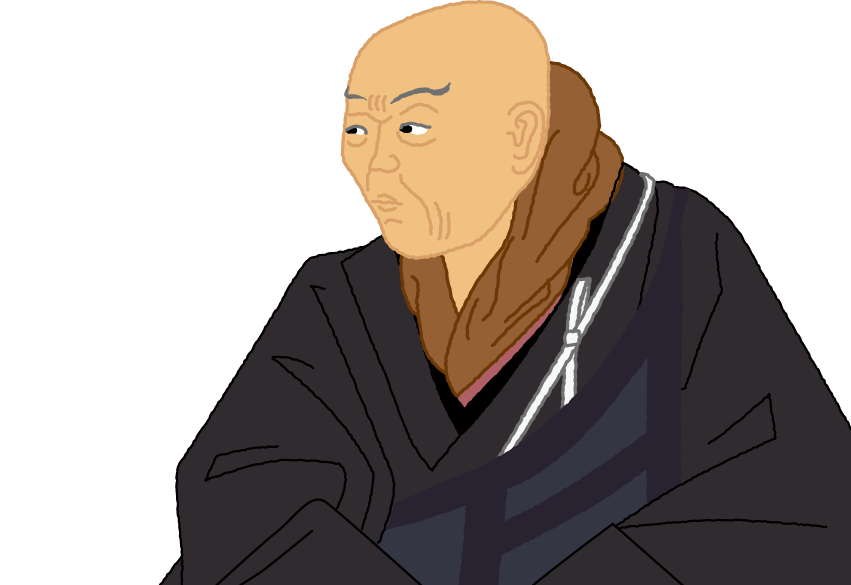 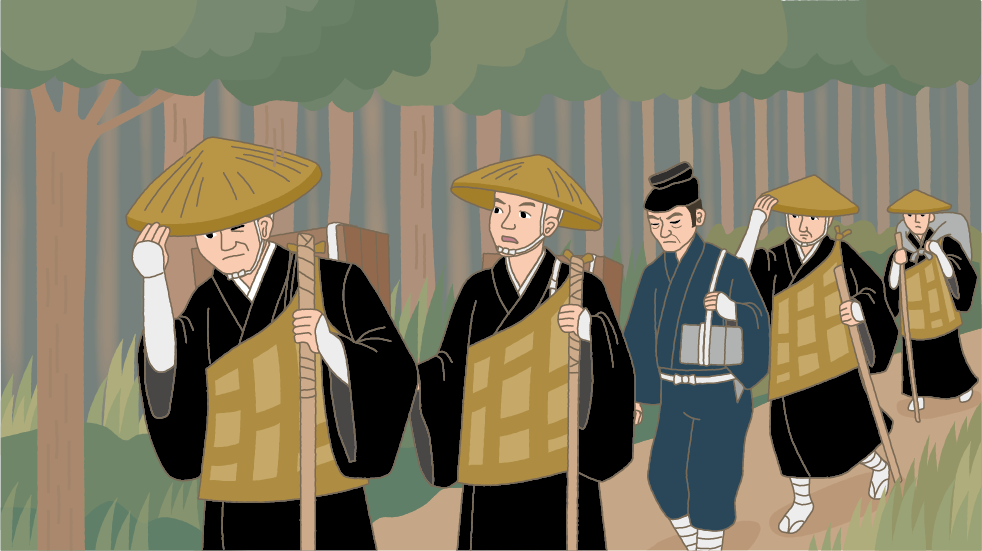 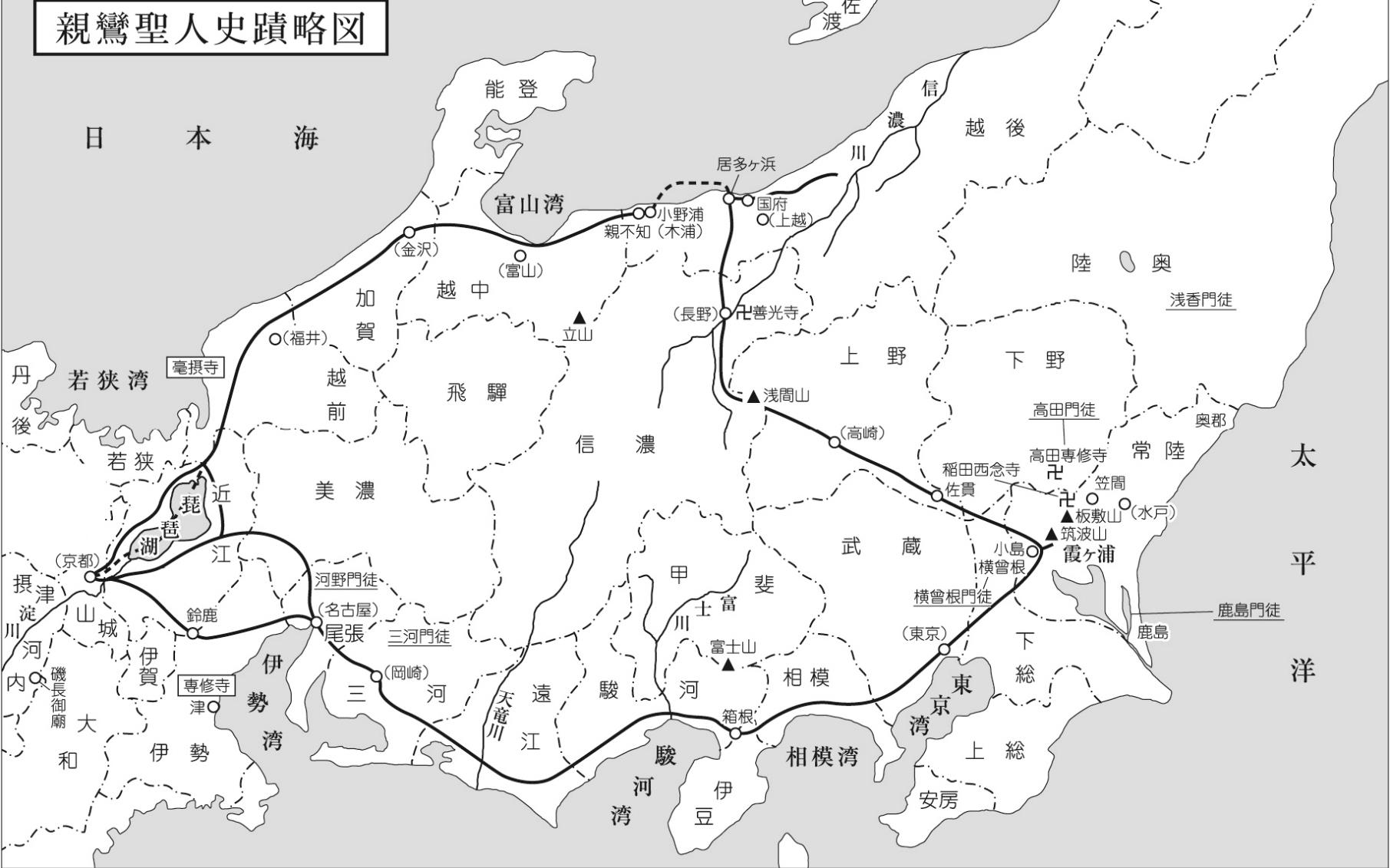 下野
常陸
武蔵
相模
美濃
駿河
下総
近江
山城
尾張
遠江
三河
伊豆
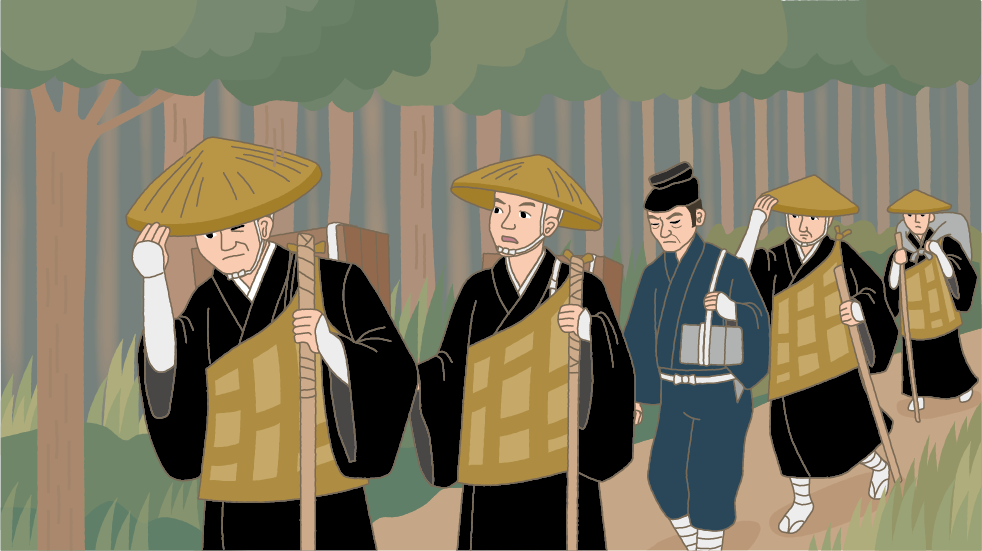 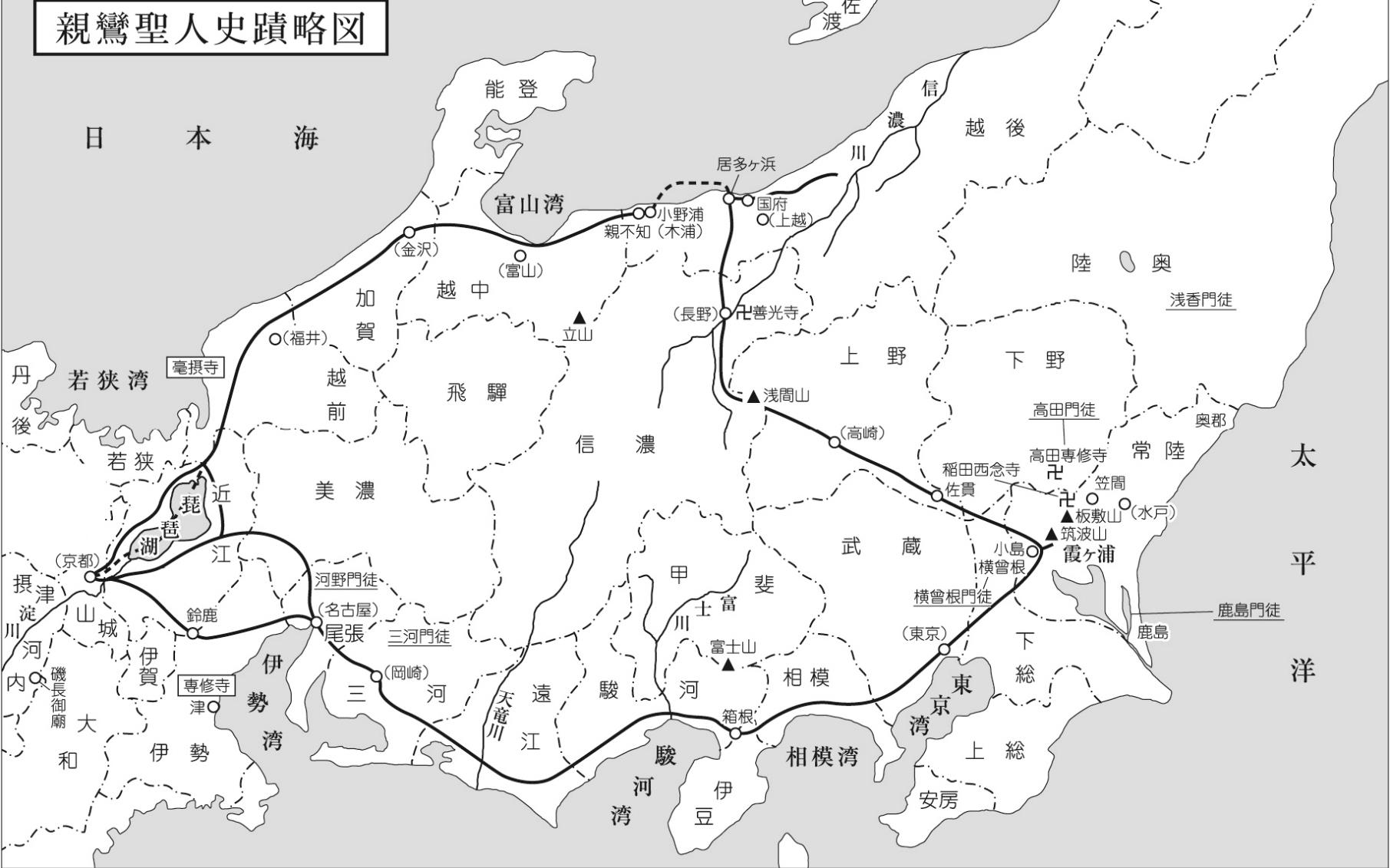 百五十里
（約６００Ｋｍ）
唯円の問い
①念仏申し候へども、踊躍歓喜のこころおろそかに候ふこと、
②またいそぎ浄土へまゐりたきこころの候はぬは、
いかにと候ふべきことにて候ふやらん…
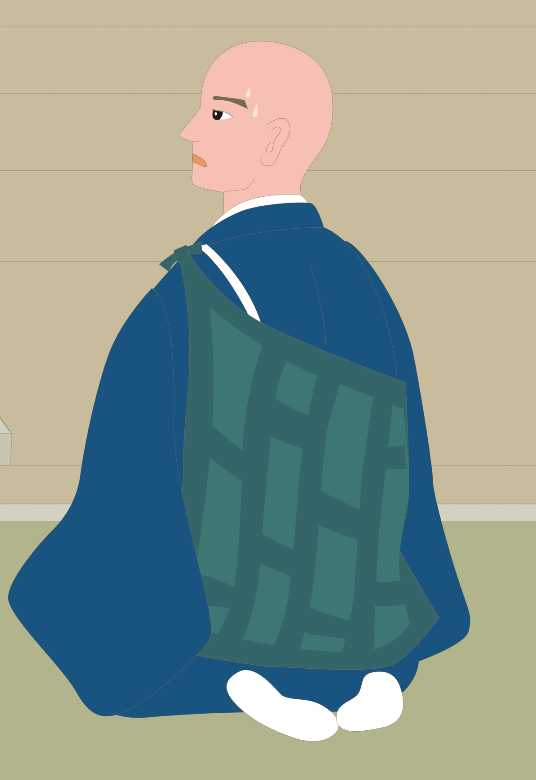 唯円の問い①
念仏していても、喜びの心が
それほど湧いてこないのは
なぜでしょうか？
唯円の問い②
少しでも早く浄土に往生したい
という心がおこらないのは
なぜでしょうか？
親鸞聖人の答え①
念仏を喜べない原因は煩悩

しかし
そもそも阿弥陀仏の救いは
煩悩を抱えた者のためにある

私たちの往生は間違いない
唯円の問い①
念仏していても、喜びの心が
それほど湧いてこないのは
なぜでしょうか？
唯円の問い②
少しでも早く浄土に往生したい
という心がおこらないのは
なぜでしょうか？
親鸞聖人の答え②
早く往生したいと
思えない原因は煩悩

しかし
阿弥陀仏はそんな煩悩を
抱えた者を特に憐れんでいる

私たちの往生は間違いない
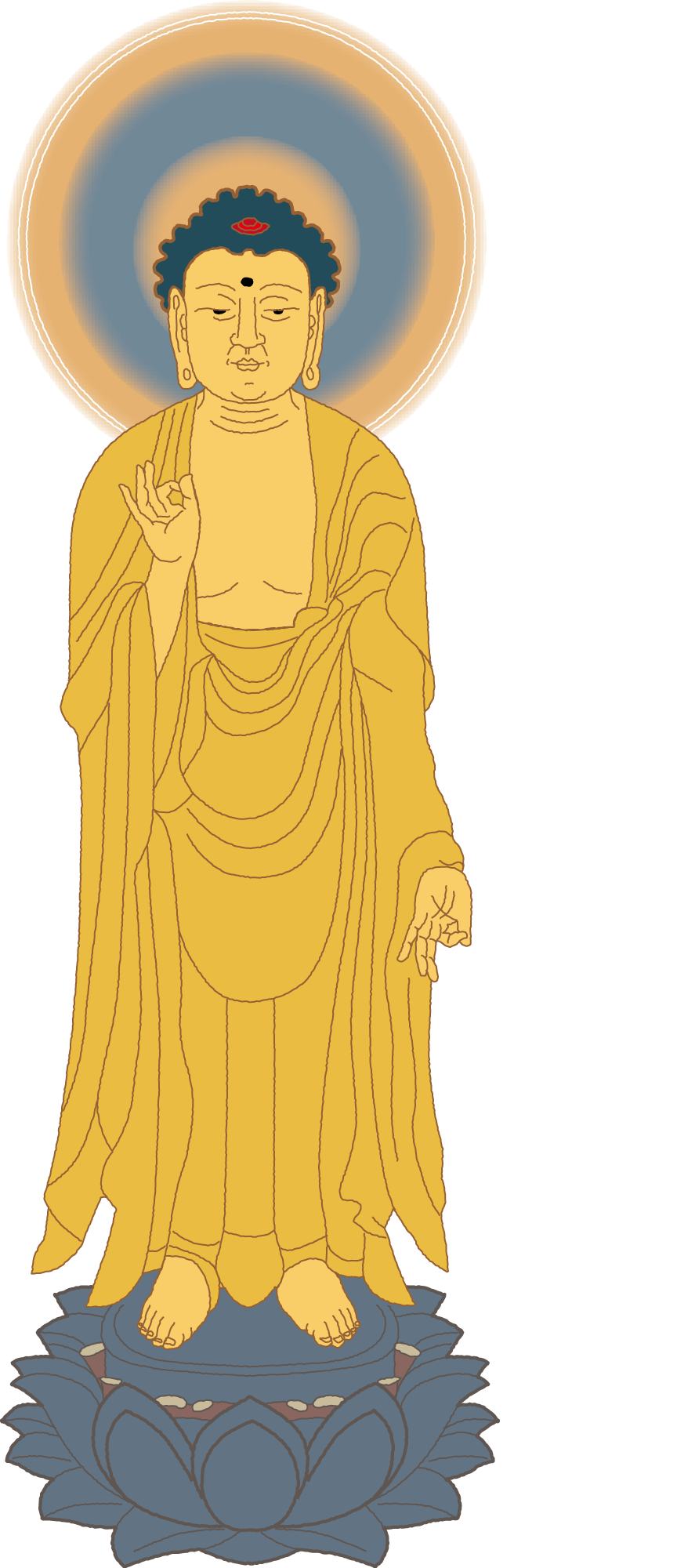 第九条の主題

愚かな凡夫に
そそがれた
仏の大いなる
慈悲の心
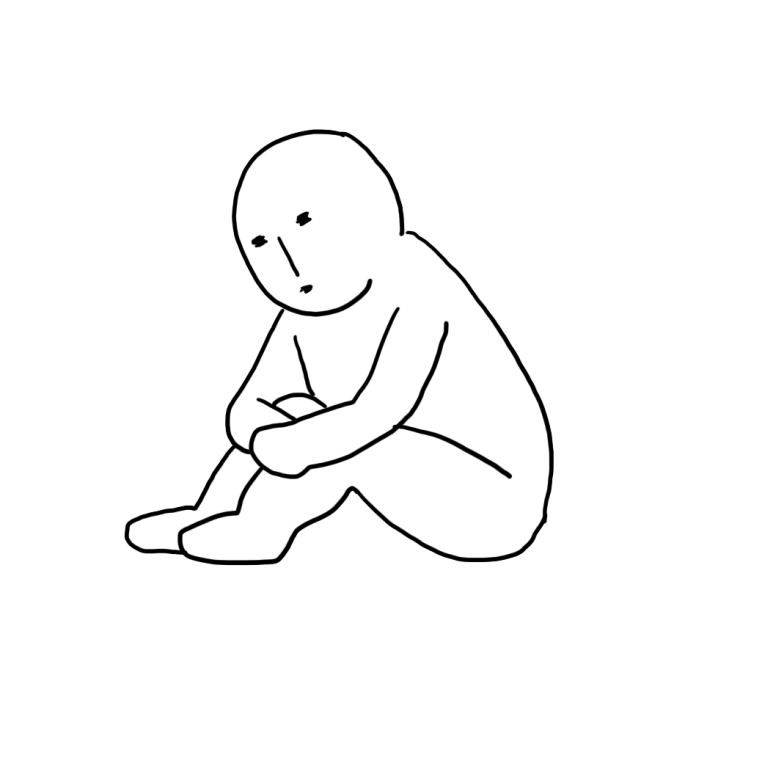 唯円の問いの背景
『仏説無量寿経』弥勒付属
（原文『註釈版聖典』８１頁）
南無阿弥陀仏という
仏さまのみ名を聞いて、
私を助けてくださる
親さまがいてくださる
のだと気がついて、
躍り上がるような
喜びのあまり、
たった一声のお念仏を
申したとしても、
その人は大きな利益を
得ることができる。 
（現代語　意訳）
阿弥陀仏の救いを信じ
念仏する者には
躍り上がるような喜びの心
がおこる
喜び（歓喜）
　　　の内容

『一念多念文意』
　（原文『註釈版聖典』６８４頁）
「歓喜」とは、
得なければならない
往生を必ず得ることができると、
往生に先立ち
前もってよろこぶという意味である。
（現代語訳）
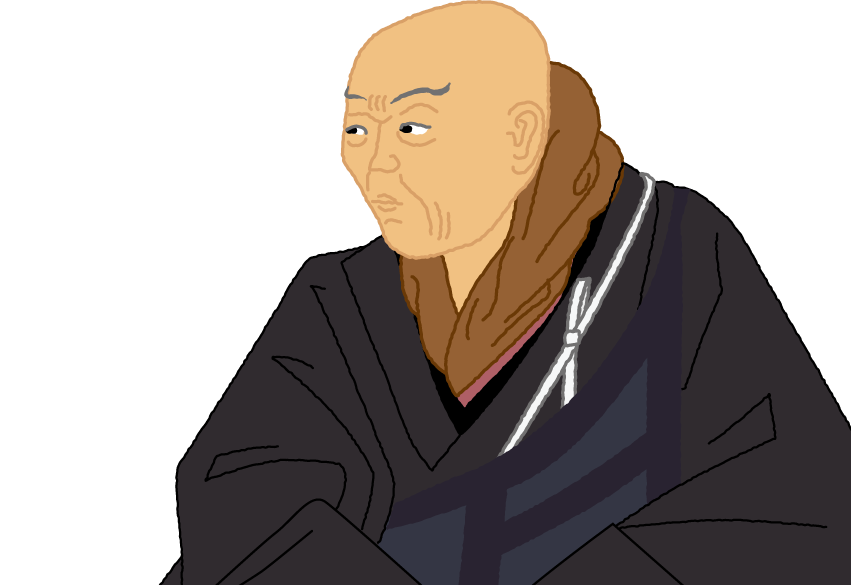 喜び（歓喜）
　　　の内容

『一念多念文意』
　（原文『註釈版聖典』６８４頁）
「歓喜」とは、
得なければならない
往生を必ず得ることができると、
往生に先立ち
前もってよろこぶという意味である。
（現代語訳）
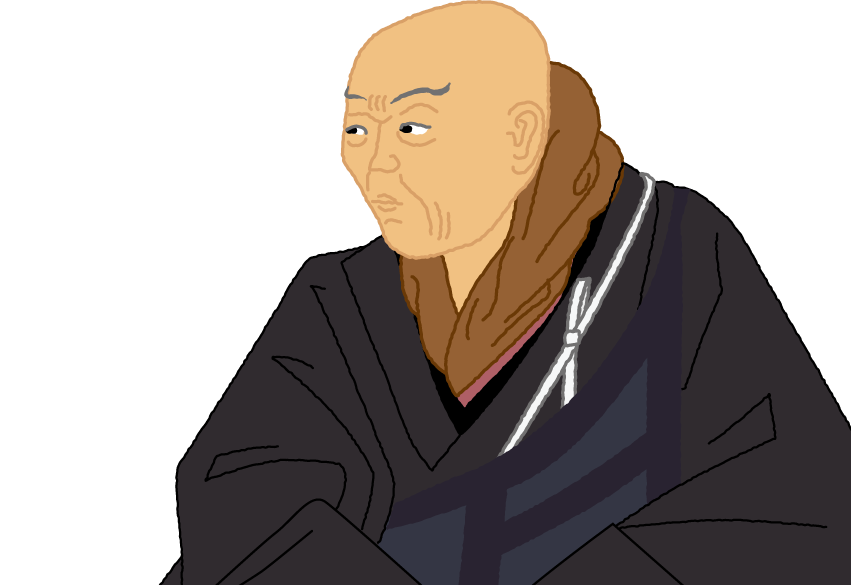 浄土往生が定まった喜び

苦しみの多い迷いの世界を離れさとりの世界である浄土に生まれることができる喜び

仏となり、あらゆる人々を自在に救うことができる喜び
阿弥陀仏の救いを信じ
念仏する者には
早く往生したいという心
がおこる
・躍り上がるような喜びの心
・早く往生したいという心
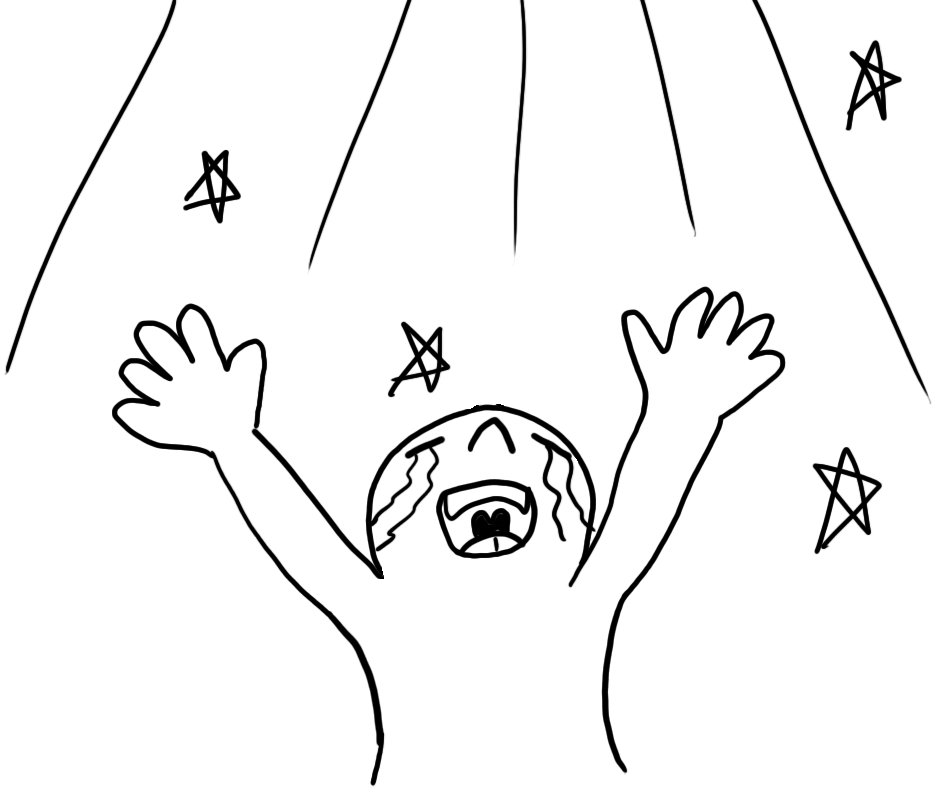 唯円にも
喜びの心と
往生したい心はある
しかし
それほどではない

そこに悩みがあった
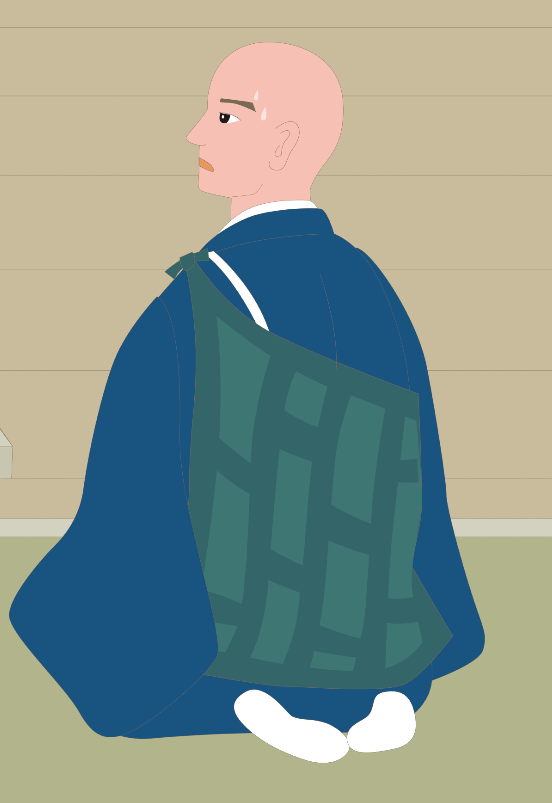 念仏しておりましても、
おどりあがるような喜びの心がそれほど湧いてきませんし、また少しでもはやく浄土に往生したいという心もおこってこないのは… 　　（現代語訳）
念仏申し候へども、踊躍歓喜のこころおろそかに候ふこと、またいそぎ浄土へまゐりたきこころの候はぬは…
念仏しておりましても、
おどりあがるような喜びの心がそれほど湧いてきませんし、また少しでもはやく浄土に往生したいという心もおこってこないのは… 　　（現代語訳）
念仏申し候へども、踊躍歓喜のこころおろそかに候ふこと、またいそぎ浄土へまゐりたきこころの候はぬは…
喜びはあるが
躍り上がるほどではない
往生したいが
すぐにではない
お経の通りになれない…
自分は教えを
正しくいただいているのか？
という不安
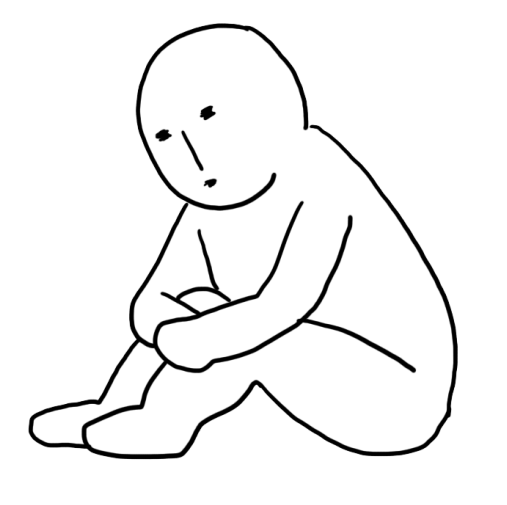 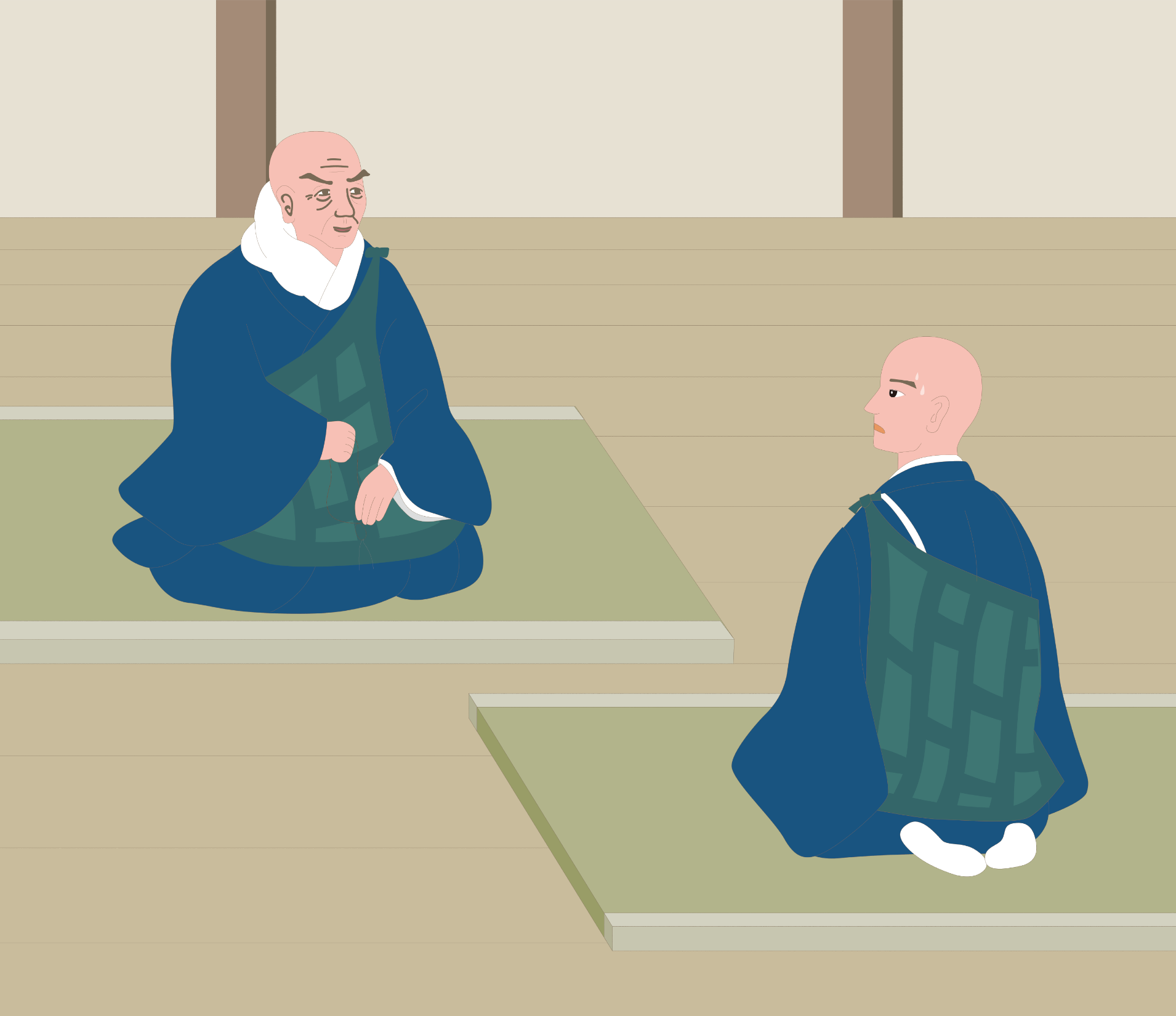 念仏を称えておりましても、
躍り上がるような喜びが湧いて参りませんし、
早く浄土に往生したいという心もおこって参りません…。
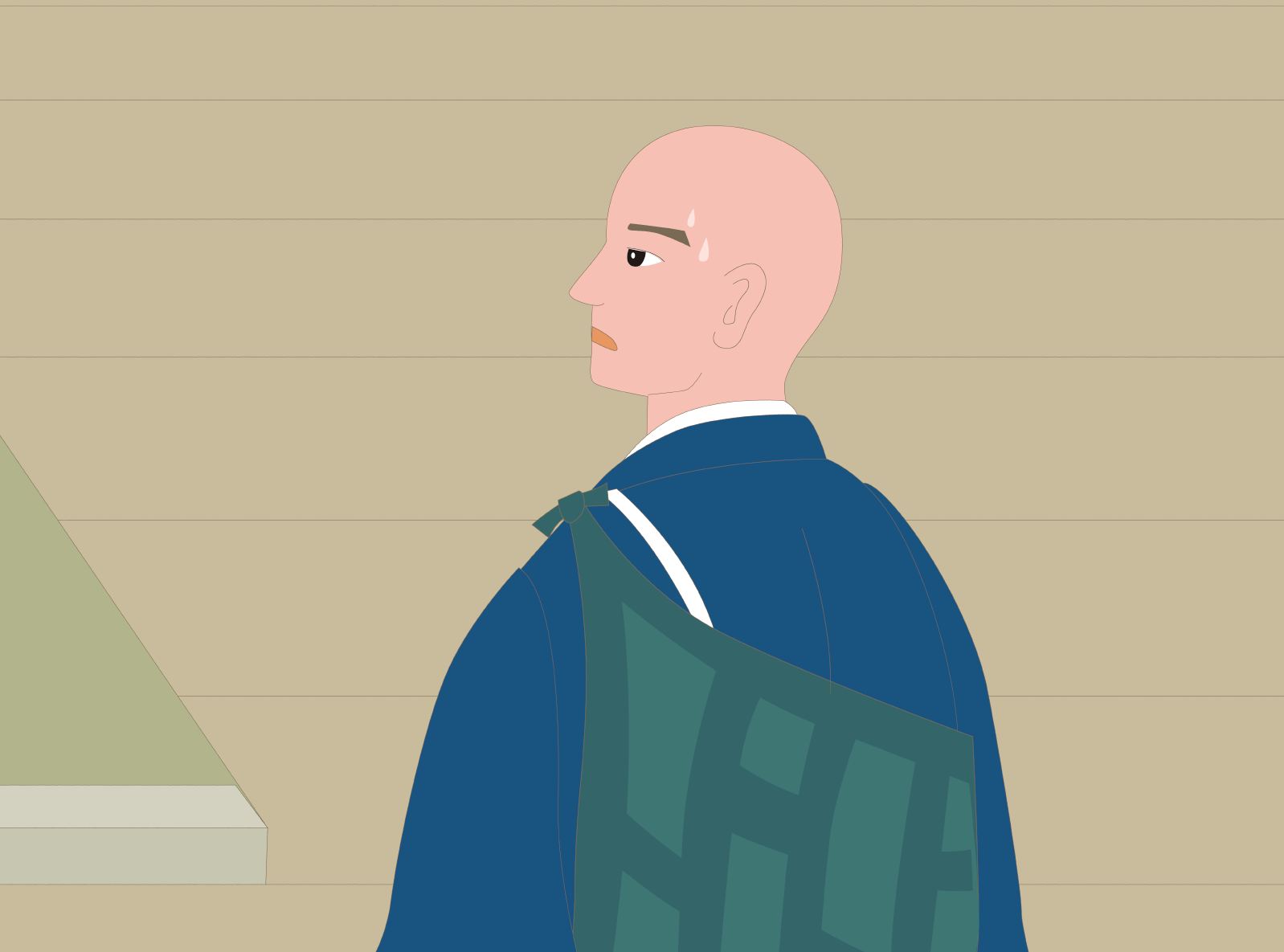 ドキドキ
『歎異抄』第二条のお言葉
念仏を信じようとも、捨てようとも、それぞれのお考え次第じゃ。
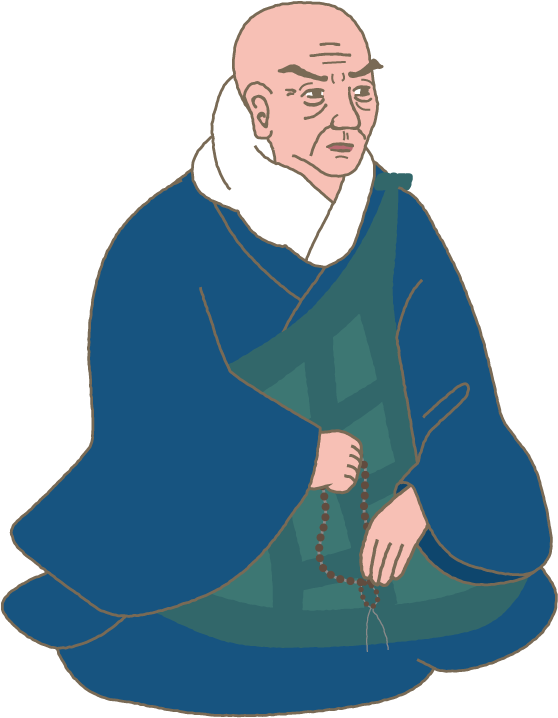 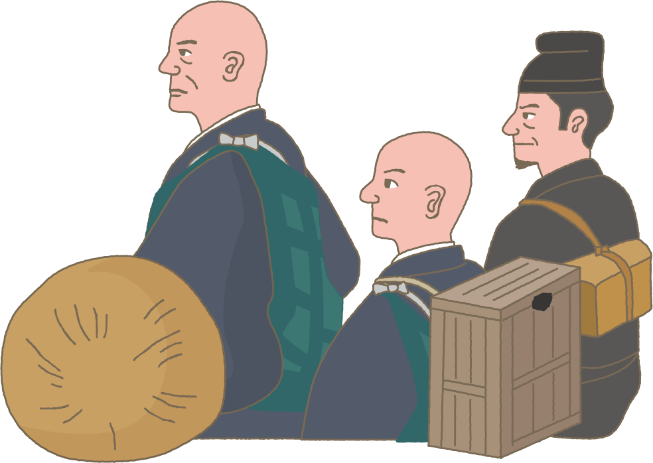 唯円の想像としては・・・
もっと真剣に教えを求めなさい、
喝だー！
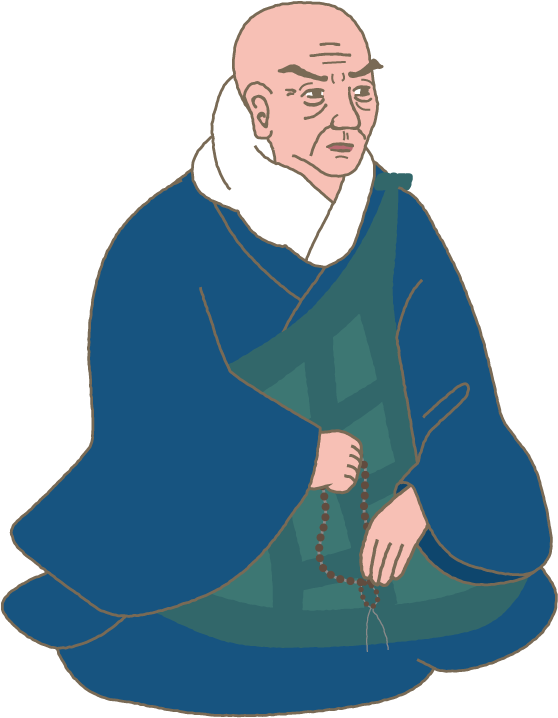 と思いきや・・・
42
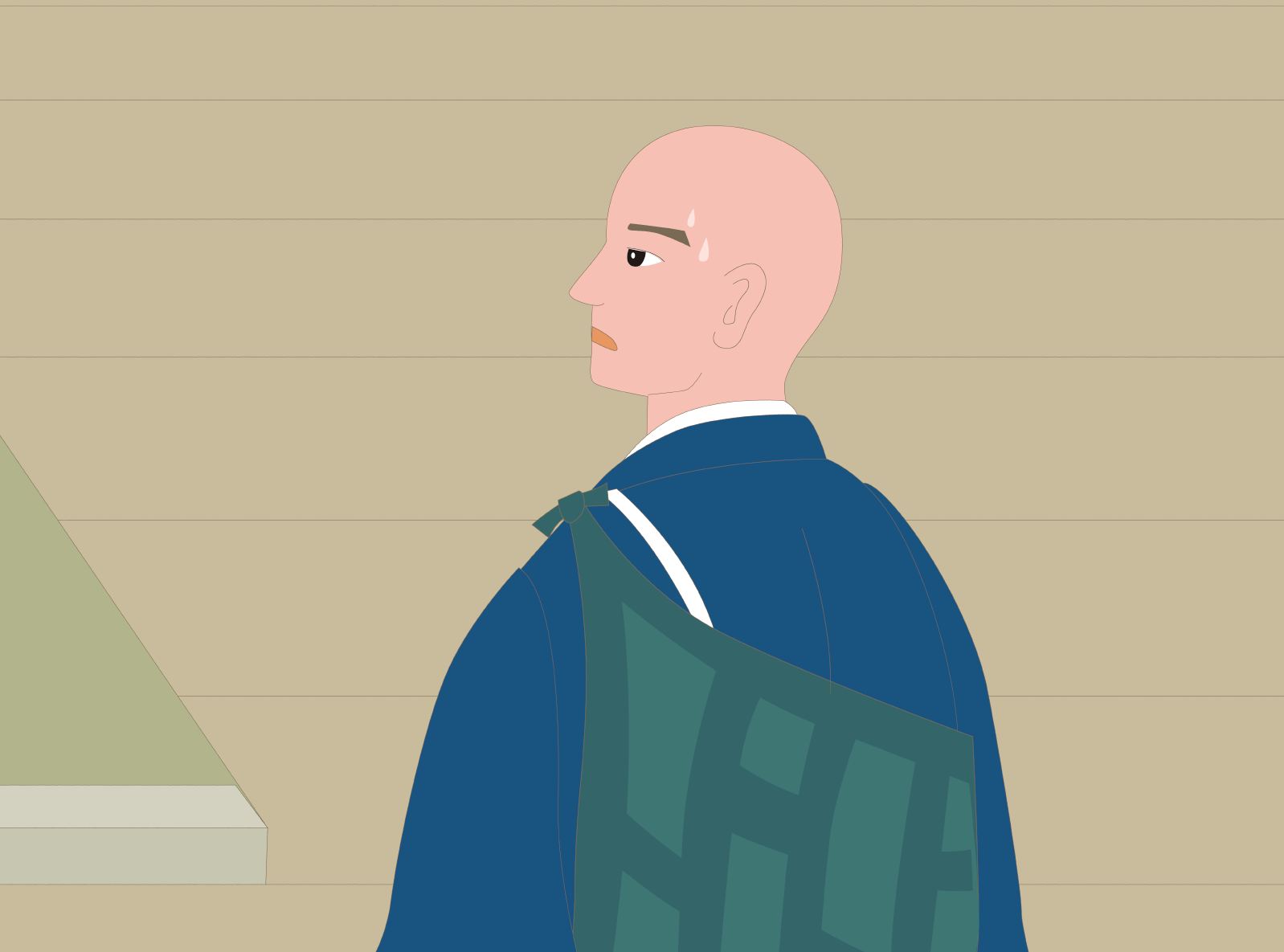 ドキドキ
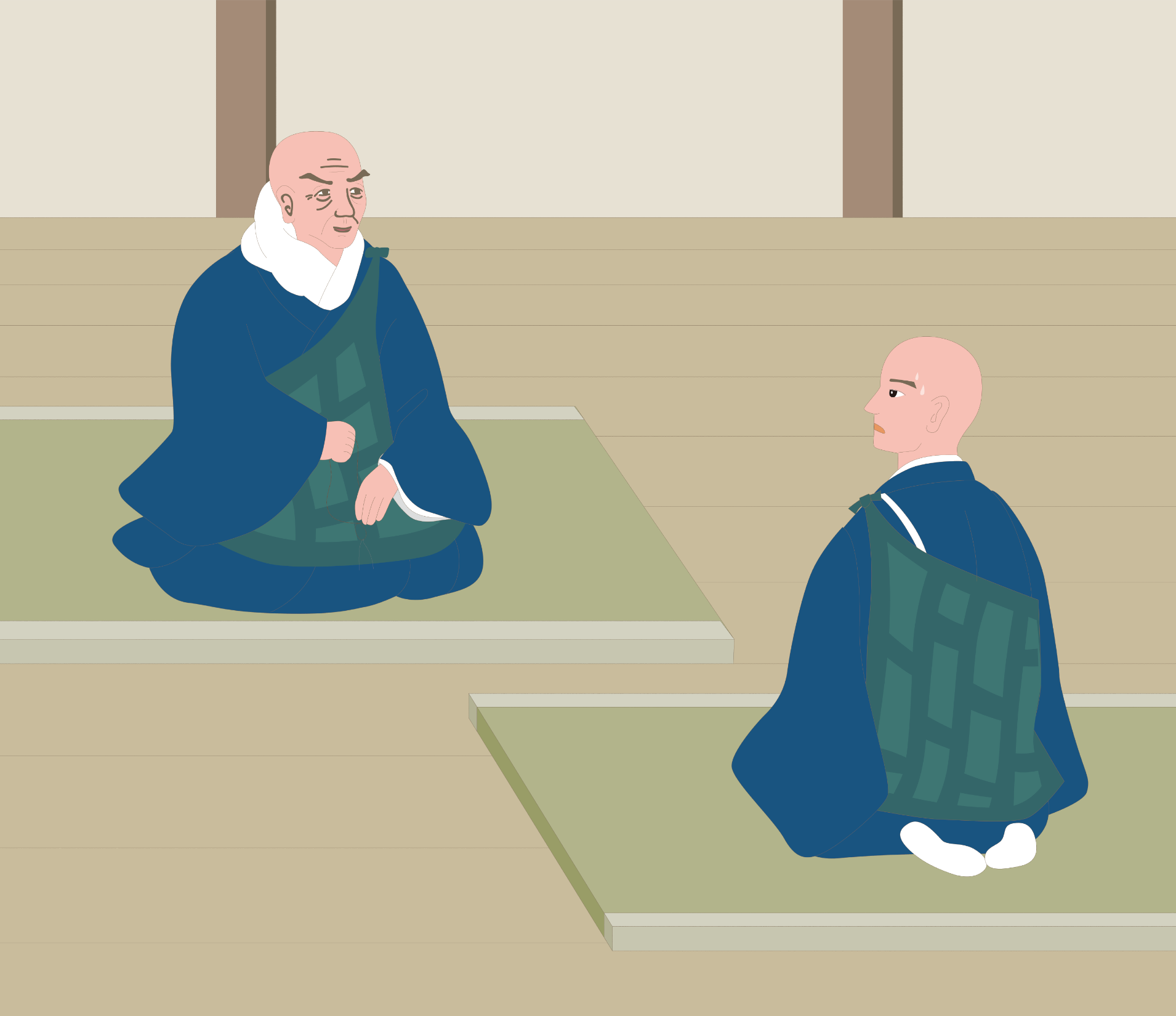 唯円さん、そなたも同じ心持ちだったんじゃなあ。
お、同じ？！
44
この親鸞もなぜだろうかと思っていたのですが、唯円房よ、あなたも同じ心持ちだったのですね。
よくよく考えてみますと、 　　　（現代語訳）
親鸞もこの不審ありつるに、唯円房おなじこころにてありけり。
よくよく案じみれば、
この親鸞もなぜだろうかと思っていたのですが、唯円房よ、あなたも同じ心持ちだったのですね。
よくよく考えてみますと、 　　　（現代語訳）
親鸞もこの不審ありつるに、唯円房おなじこころにてありけり。
よくよく案じみれば、
弥陀の五劫思惟の願をよくよく案ずれば、
ひとへに親鸞一人が
ためなりけり。
      （『歎異抄』後序）
み　  だ
ご　 こう 　し　 ゆい
しん  らん   いち  にん
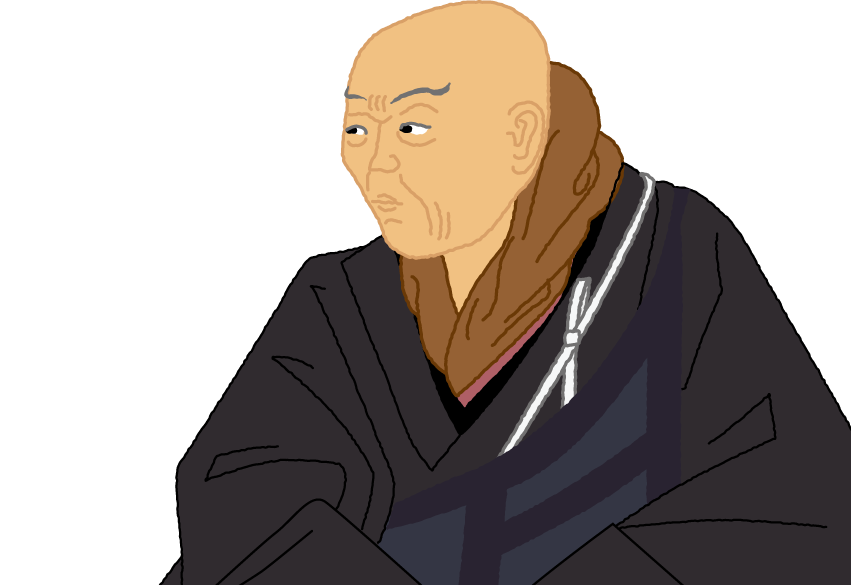 弥陀の五劫思惟の願をよくよく案ずれば、
ひとへに親鸞一人が
ためなりけり。
      （『歎異抄』後序）
み　  だ
ご　 こう 　し　 ゆい
しん  らん   いち  にん
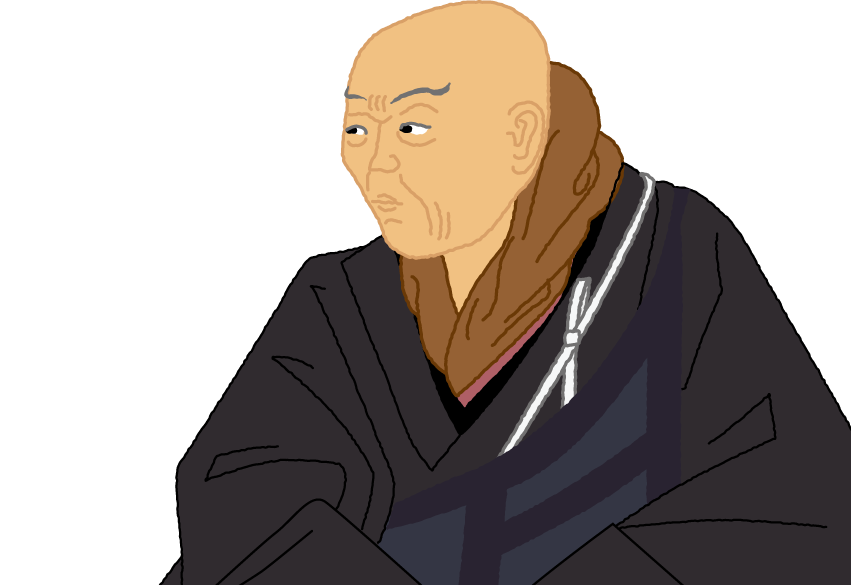 阿弥陀仏が五劫もの
長い間思いをめぐらしてたてられた本願を
よくよく考えてみると、
それはただ、
この親鸞一人をお救いくださるためであった。
（現代語訳）
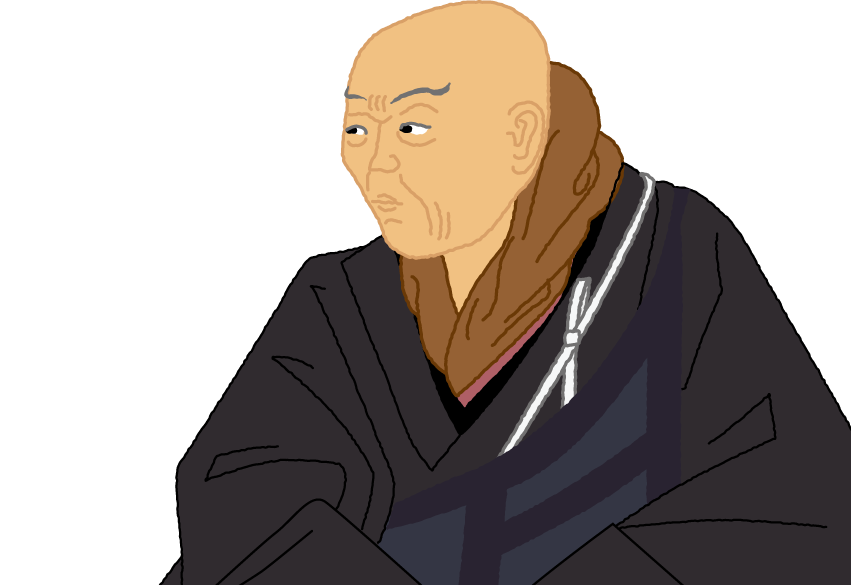 「よくよく案じみれば」
唯円の問いを受けて
全身全霊で
思索される親鸞聖人
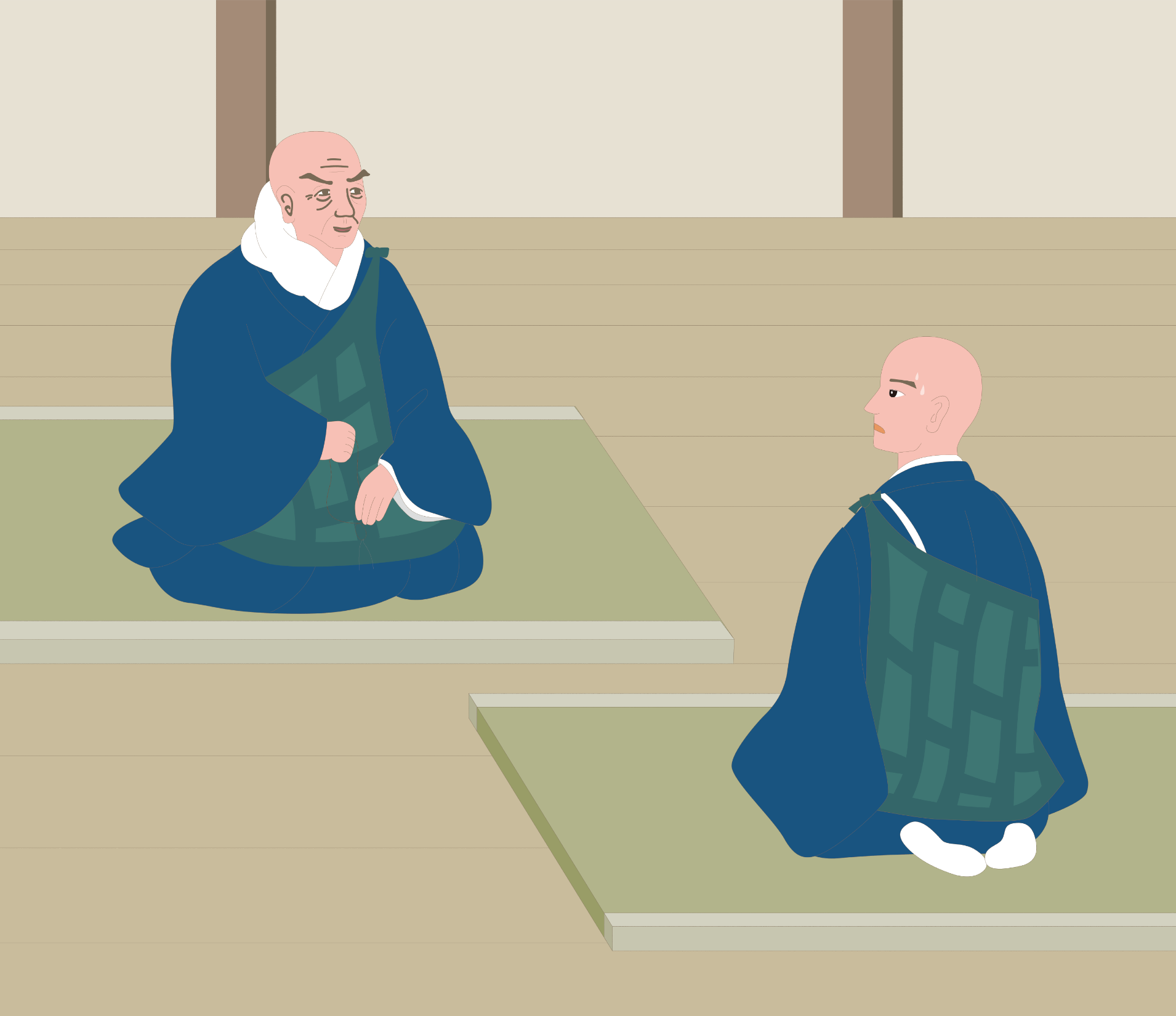 真剣な答え
真剣な問い
※“真剣な”問いからあらわとなる真実の教え
～『仏説無量寿経』のはじまり～
阿難の問い：（衣の右肩を脱いで地にひざまずき、うやうやしく合掌して釈尊にお尋ねした）世尊、今日は喜びに満ちあふれ、お姿も清らかで、そして輝かしいお顔がひときわ気高く見受けられます…なぜ世尊のお姿がこのように神々しく輝いておいでになるのでしょうか。
（現代語訳）
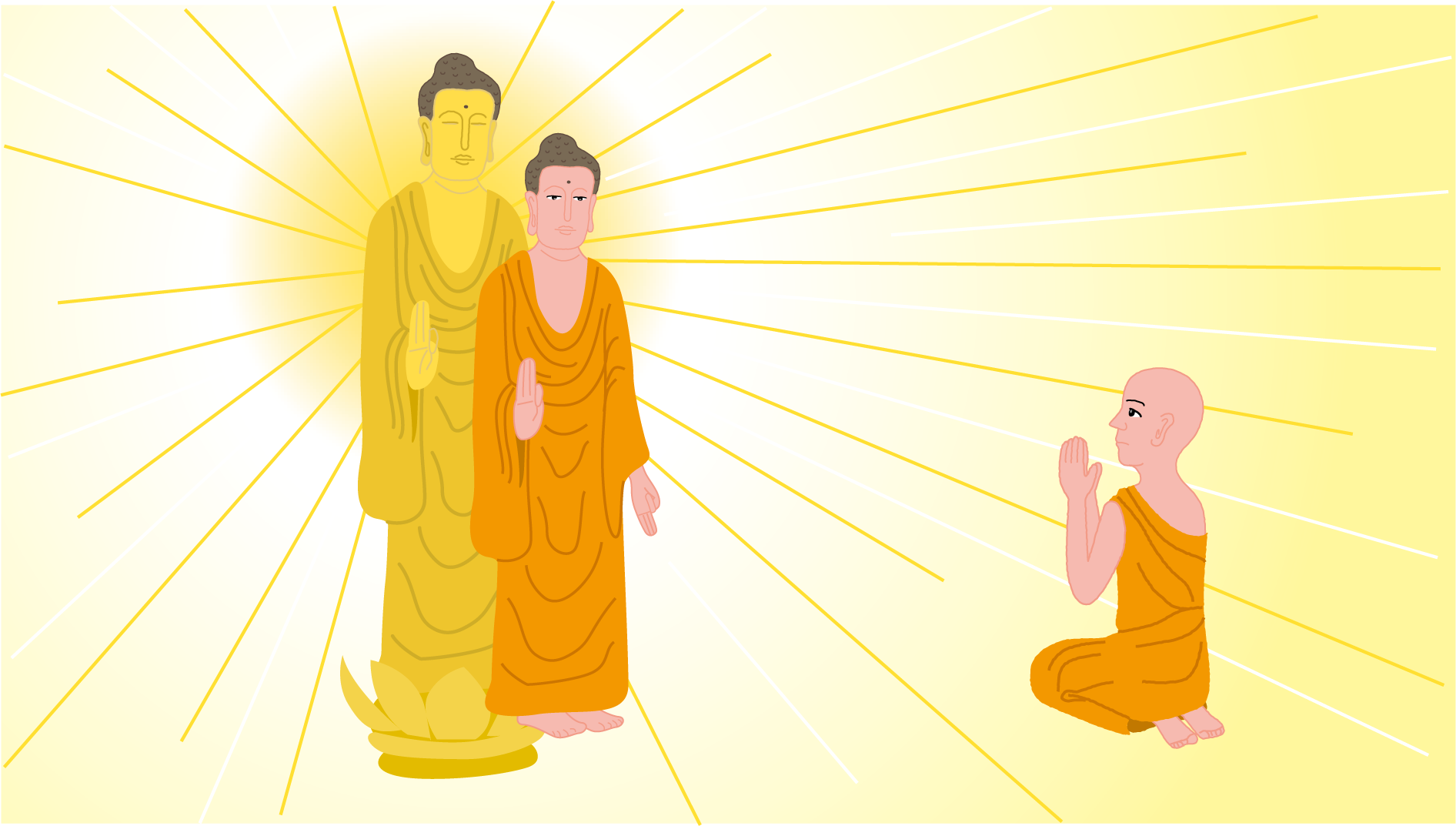 釈尊の答え：良い問いだ、阿難よ。そなたは深い智慧と巧みな弁舌の力で、人々を哀れむ心からこの優れた質問をしたのである…私が世に生まれた理由は、仏の教えを説き述べて人々を救い、まことの利益を恵みたいからである…
（現代語　意訳）
⇒阿難の問いによって、お釈迦さまは『無量寿経』を説法された

◎“真剣な”問いから、真理をあらわす教えが表出される
ここまでのポイント
☆唯円の問いは
　浄土往生が定まったことへの
　躍り上がるほどの喜びや
　早く浄土往生したいという心が
　ないという不安から発せられた。
☆第九条は
　自らの心のうちを吐露した
　二人の真剣な対話の記録。
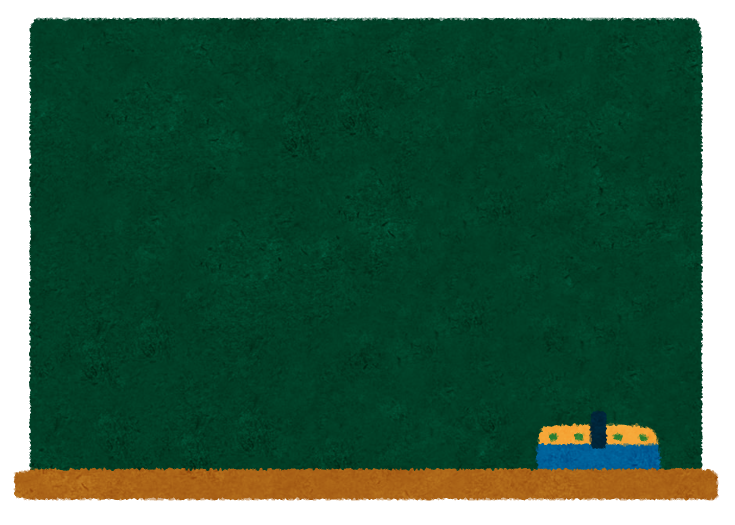 ２．親鸞聖人の答え①
唯円の問い①
念仏していても、喜びの心が
それほど湧いてこないのは
なぜでしょうか？
唯円の問い②
少しでも早く浄土に往生したい
という心がおこらないのは
なぜでしょうか？
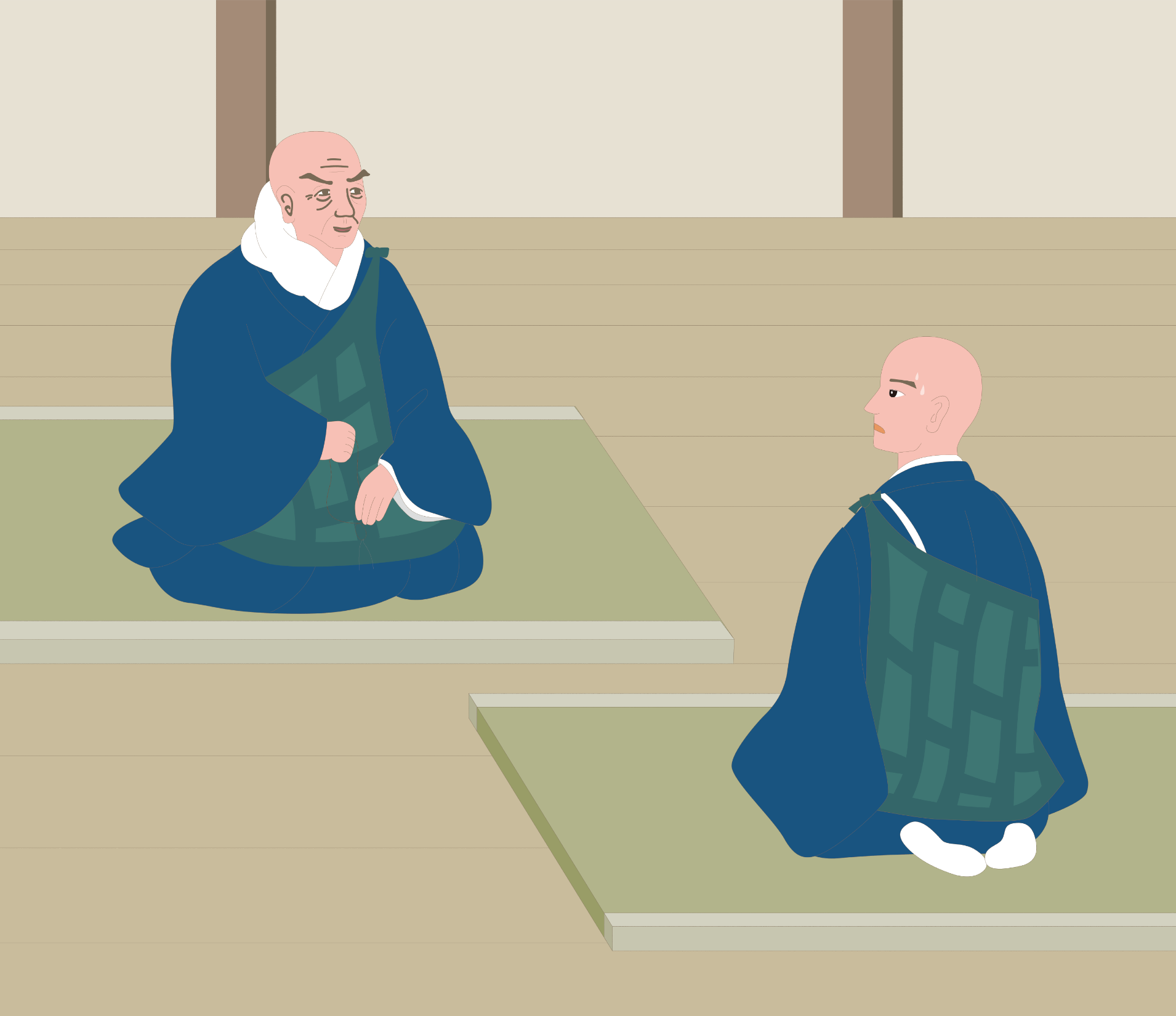 よくよく考えて
       みると…
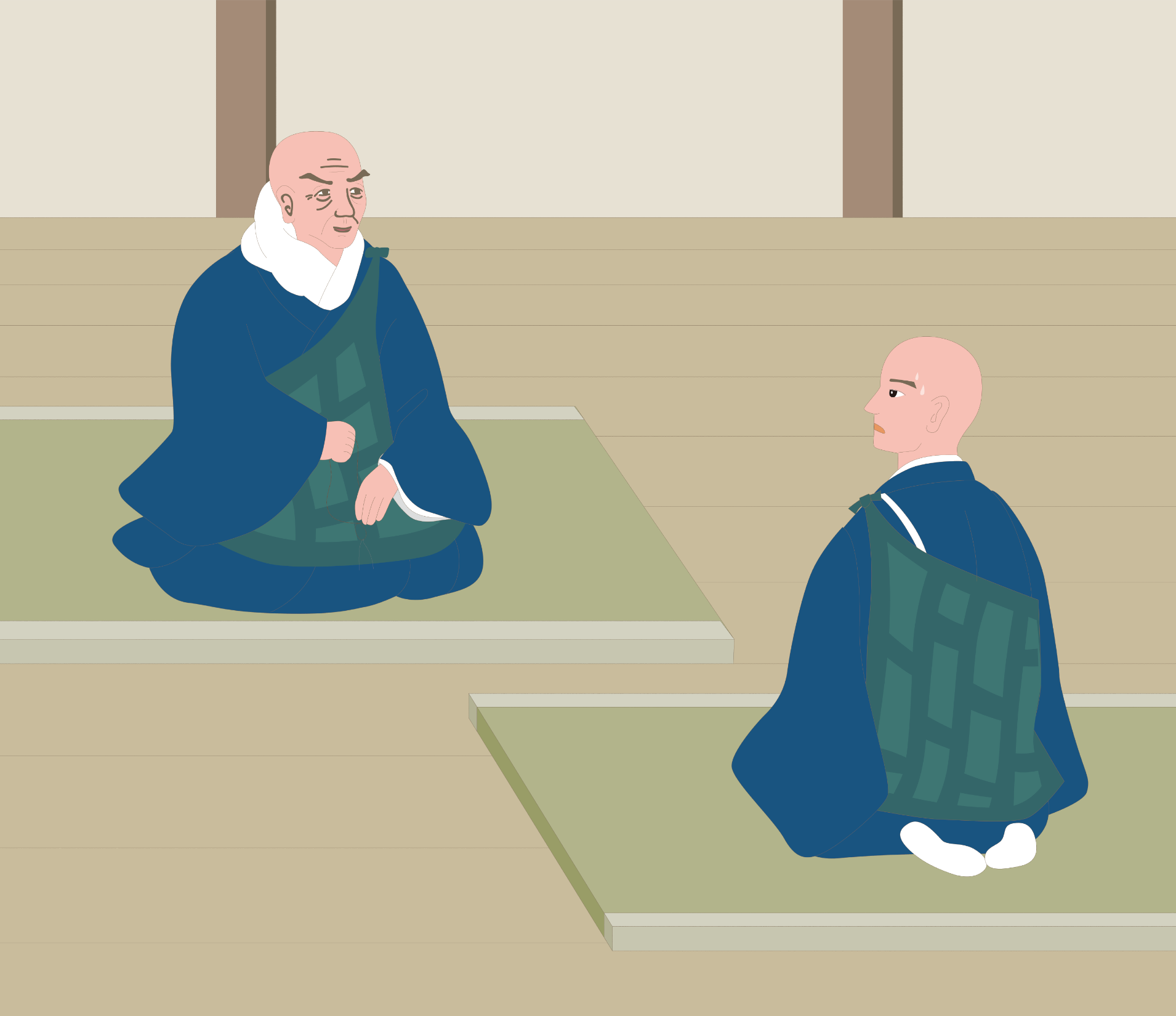 おどりあがるほど
大喜びするはずの
ことが喜べないから
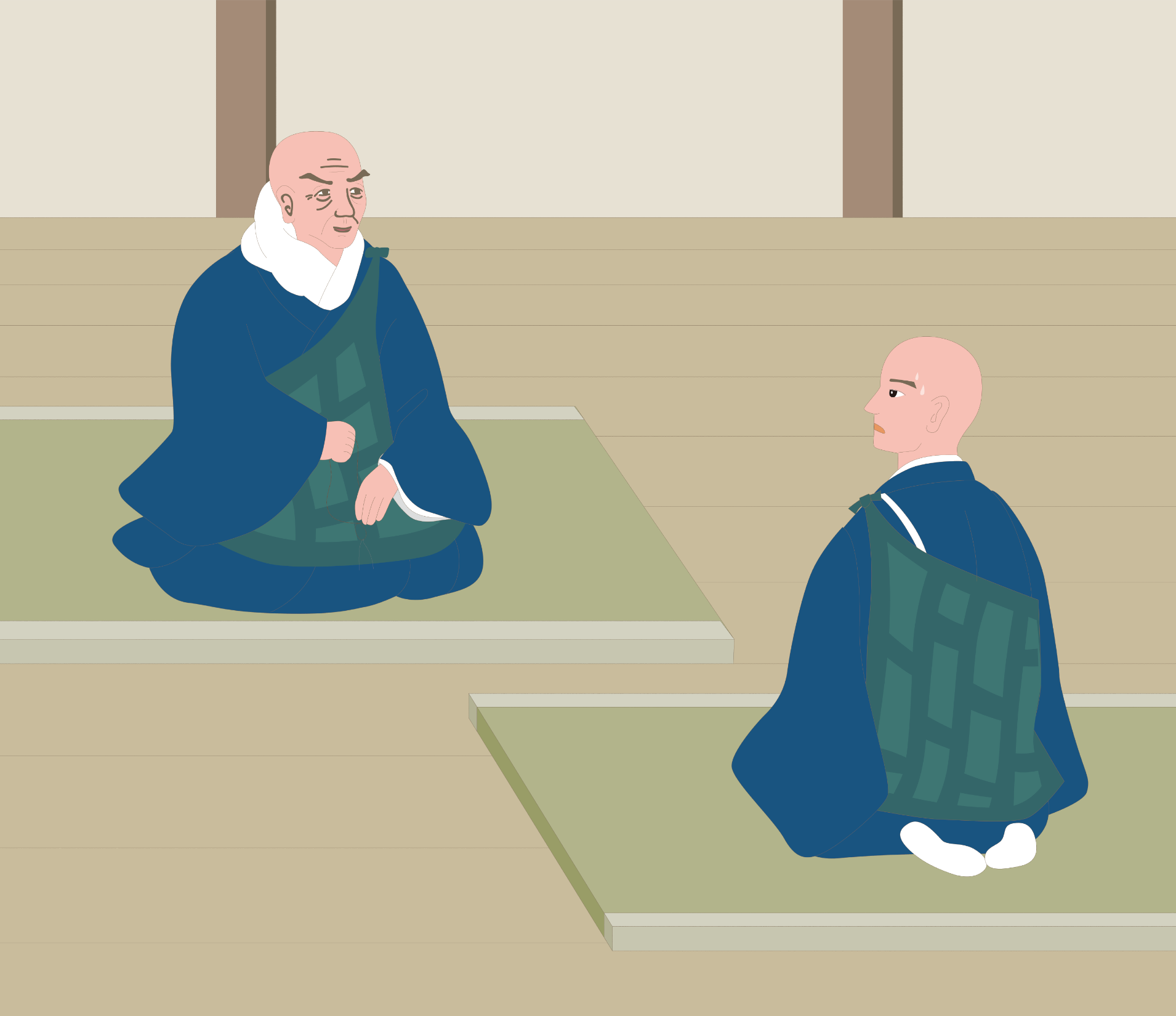 ますます
往生は間違いない
と思うのです。
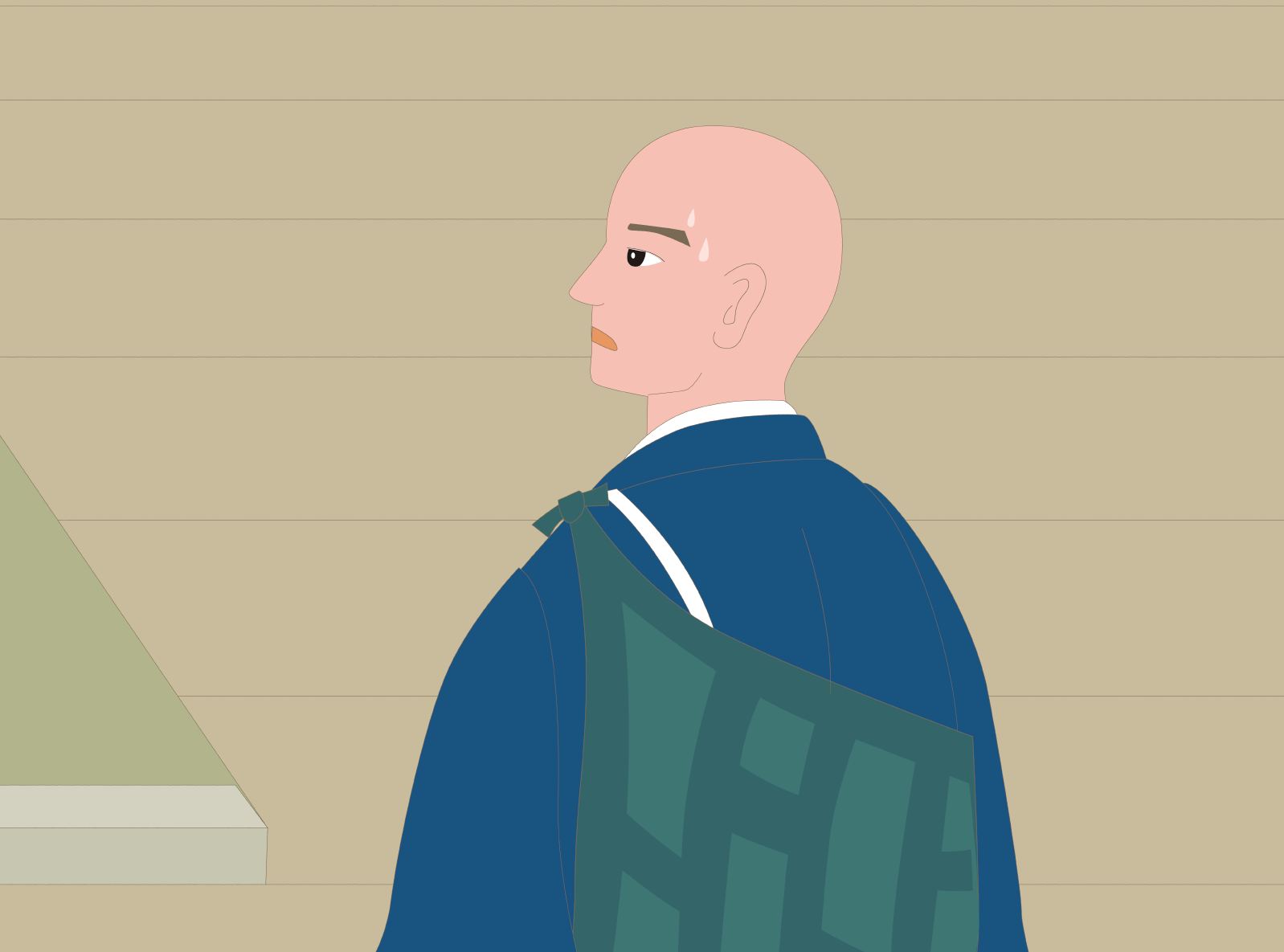 ！？
往生を
喜べないからこそ
往生は
間違いない

な ぜ？
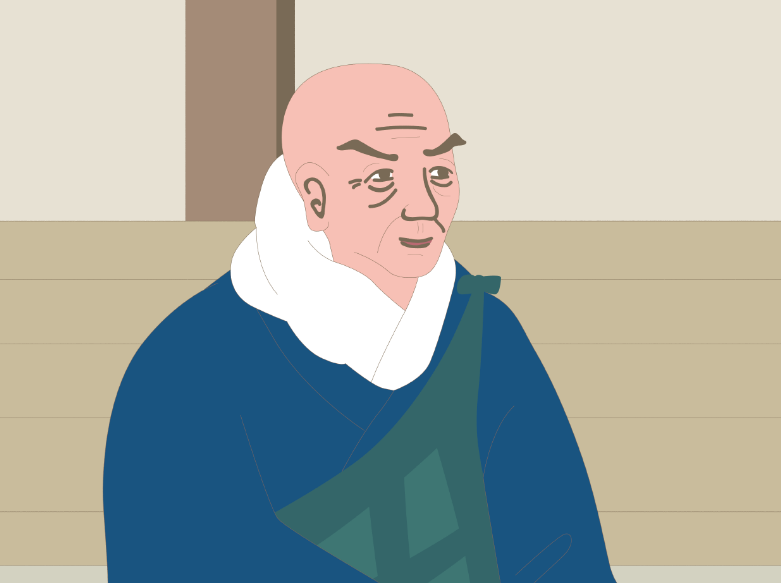 天にをどり地にをどるほどによろこぶべきことをよろこばぬにて、
いよいよ往生は一定とおもひたまふなり。
おどりあがるほど大喜びするはずのことが喜べないから、
ますます往生は間違いないと思うのです。
（現代語訳）
喜ぶはずの心が
抑えられて喜べないのは、
煩悩のしわざなのです。（現代語訳）
よろこぶべきこころを
おさへてよろこばざるは、
煩悩の所為なり。
喜ぶはずの心が
抑えられて喜べないのは、
煩悩のしわざなのです。（現代語訳）
よろこぶべきこころを
おさへてよろこばざるは、
煩悩の所為なり。
往生を喜べないのは

煩　悩

のせい
『拝読　浄土真宗のみ教え』
　　　　　　　「凡夫」より

…凡夫は、命終わるその瞬間まで、煩悩から離れられないものを言う。
すべてのことを私中心にみて争いをおこし、
欲望・怒り・妬みに、
心と身体を悩ませ苦しみ続ける。
『拝読　浄土真宗のみ教え』
　　　　　　　「凡夫」より

…凡夫は、命終わるその瞬間まで、煩悩から離れられないものを言う。
すべてのことを私中心にみて争いをおこし、
欲望・怒り・妬みに、
心と身体を悩ませ苦しみ続ける。
重要！
唯円の心境と同じような
言葉が聖人にもあるんです
『教行信証』「信巻」
　真仏弟子釈（しんぶつでししゃく）
　　　　　　　　　　　　　　のご文
悲しきかな愚禿鸞、
愛欲の広海に沈没し、
名利の太山に迷惑して、定聚の数に入ることを喜ばず、真証の証に近づくことを快しまざることを、恥づべし傷むべしと。
（ 『註釈版聖典』２６６頁）
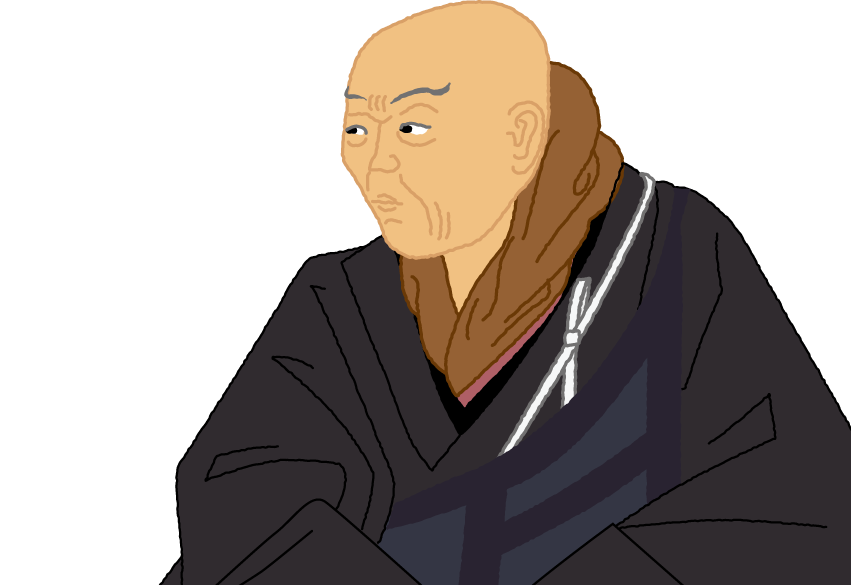 （現代語訳）
悲しいことに、愚禿親鸞は、愛欲の広い海に沈み、名利の深い山に迷って、正定聚に入っていることを喜ばず、真実のさとりに近づくことを楽しいとも思わない。恥しく、嘆かわしいことである。
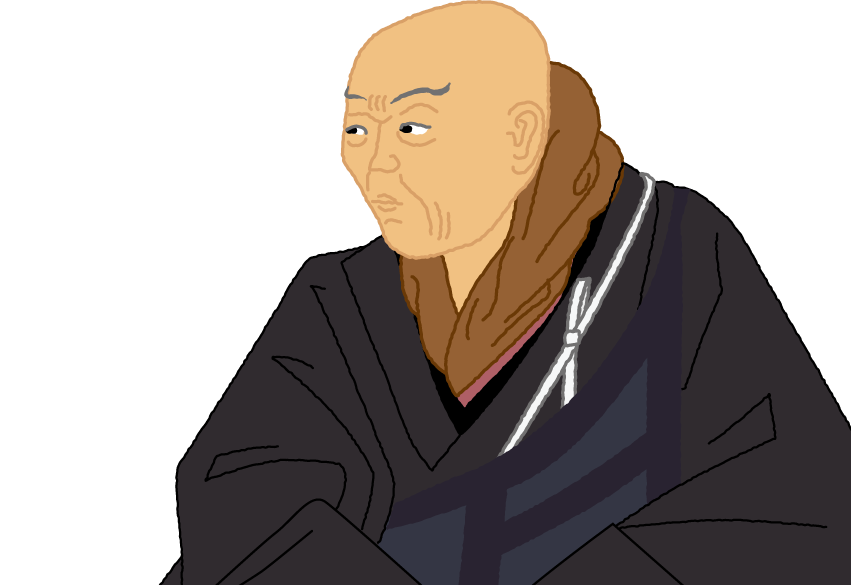 （現代語訳）
悲しいことに、愚禿親鸞は、愛欲の広い海に沈み、名利の深い山に迷って、正定聚に入っていることを喜ばず、真実のさとりに近づくことを楽しいとも思わない。恥しく、嘆かわしいことである。
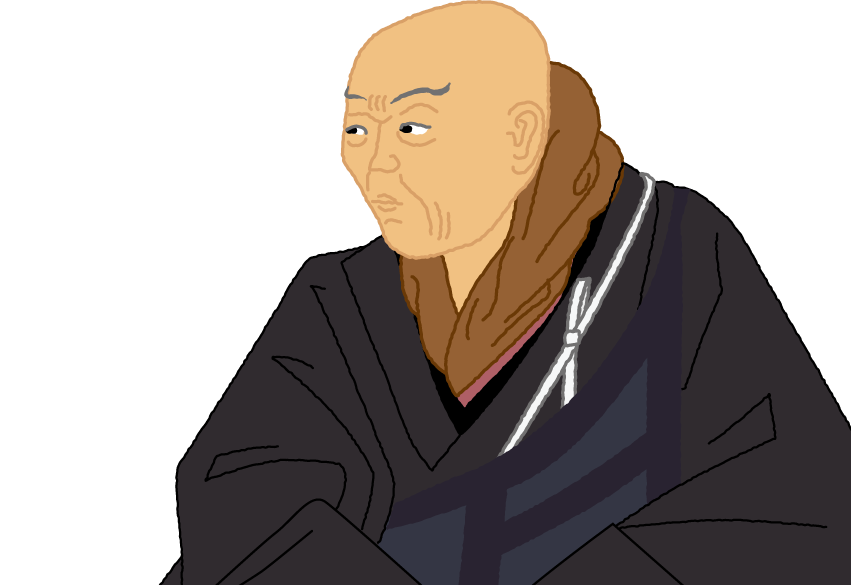 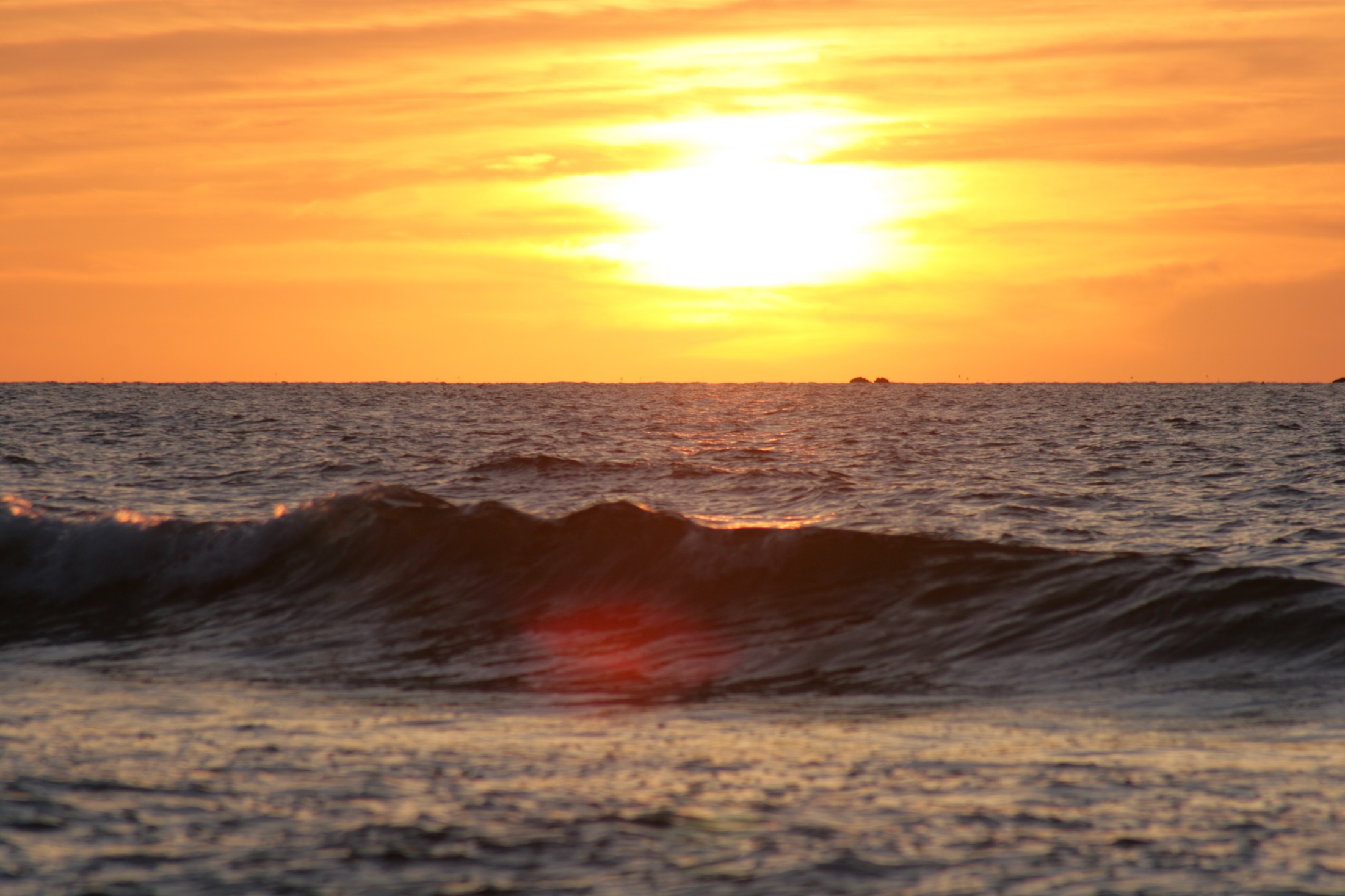 愛欲の広海に
　　　　沈没し
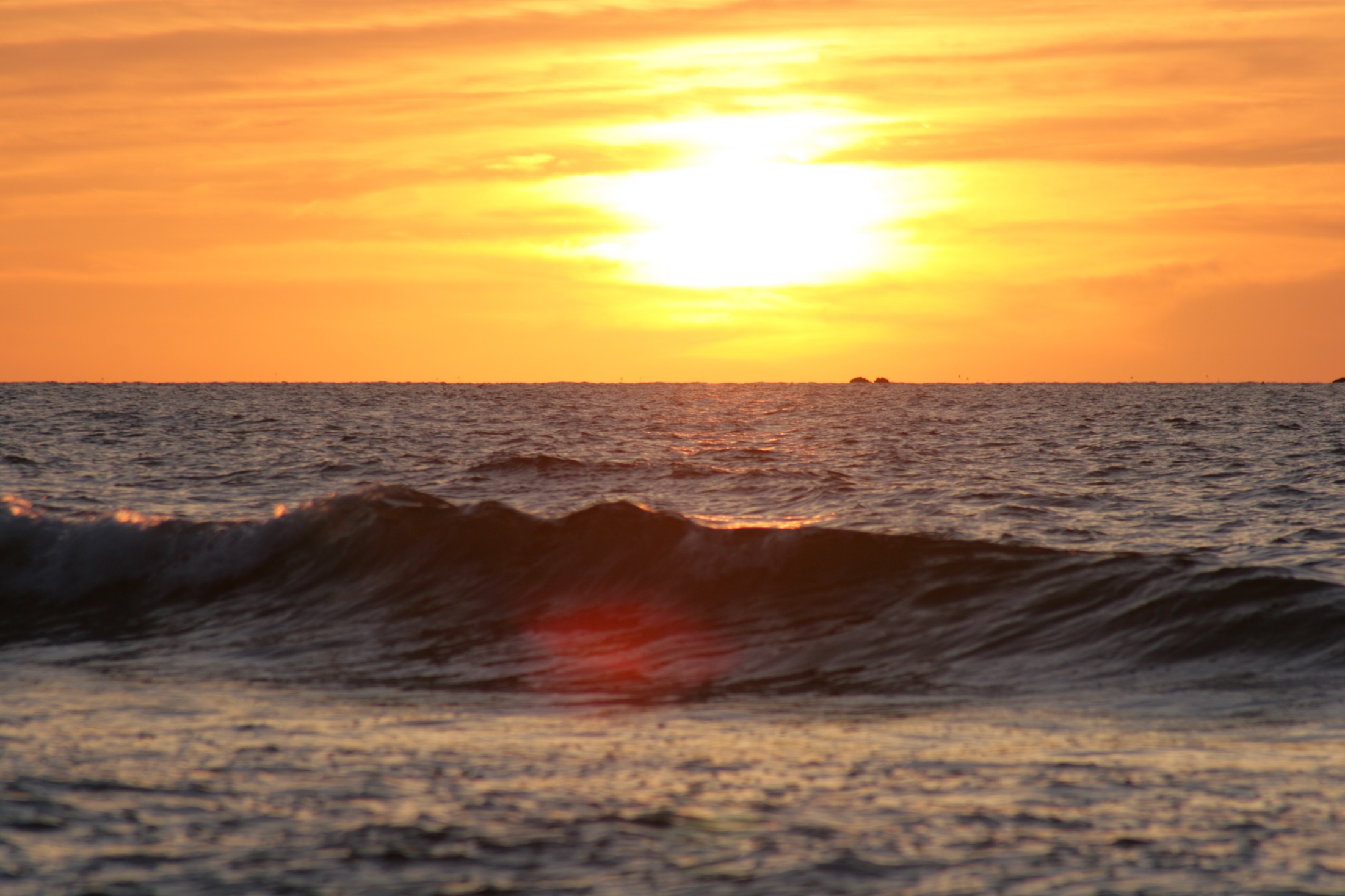 むさぼり愛着すること。
愛欲の広海に
　　　　沈没し
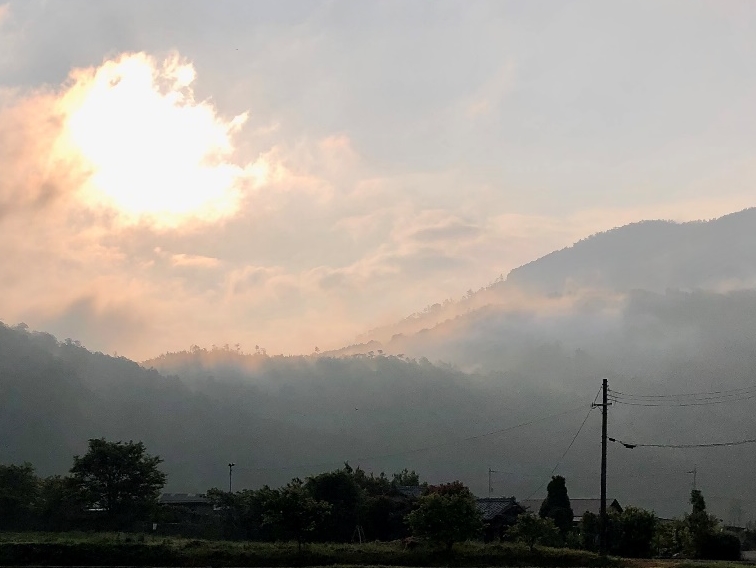 名利の太山に
　　　　迷惑す
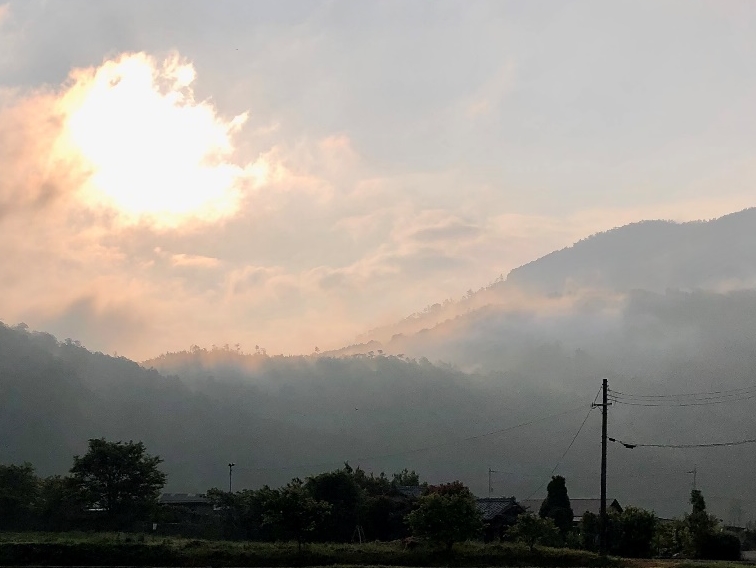 名利の太山に
　　　　迷惑す
名聞利養（みょうもんりよう）。
名聞―みずからの名声を求める名誉欲。
利養―自己の利益を追い求める財産欲。
（現代語訳）
悲しいことに、愚禿親鸞は、愛欲の広い海に沈み、名利の深い山に迷って、正定聚に入っていることを喜ばず、真実のさとりに近づくことを楽しいとも思わない。恥ずかしく、嘆かわしいことである。
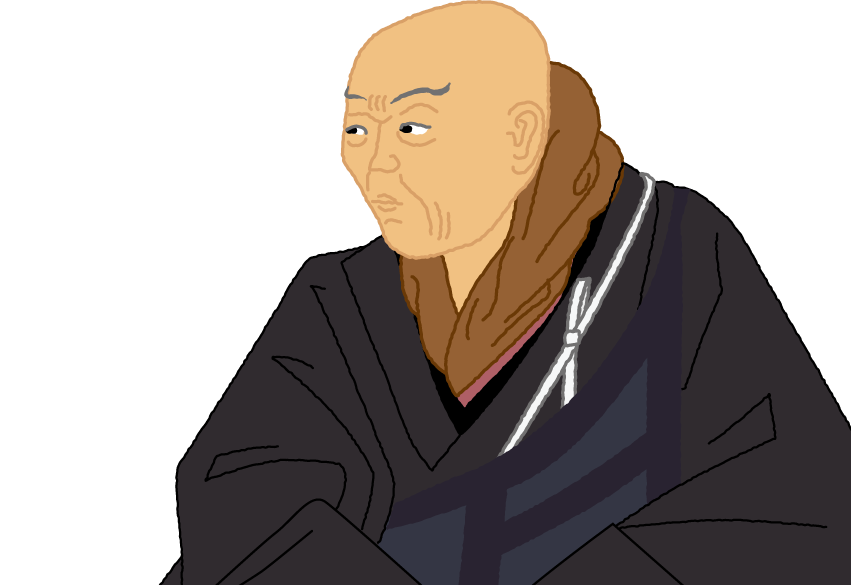 しょう　 　じょう　　　じゅ
正定聚
浄土に往生し
さとりを開くことが
決まっている位
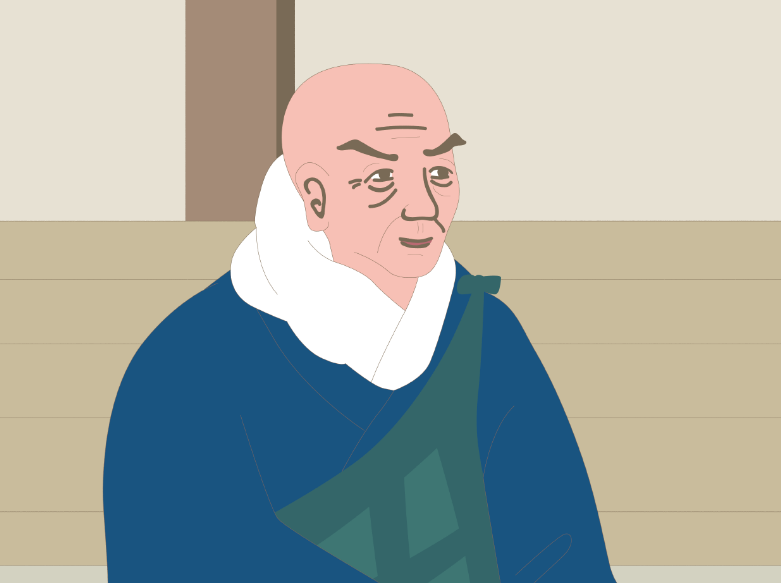 お浄土の世界は
いまいちピンと来ないし…
欲望は悪だって言われても
欲しいものは欲しいし…
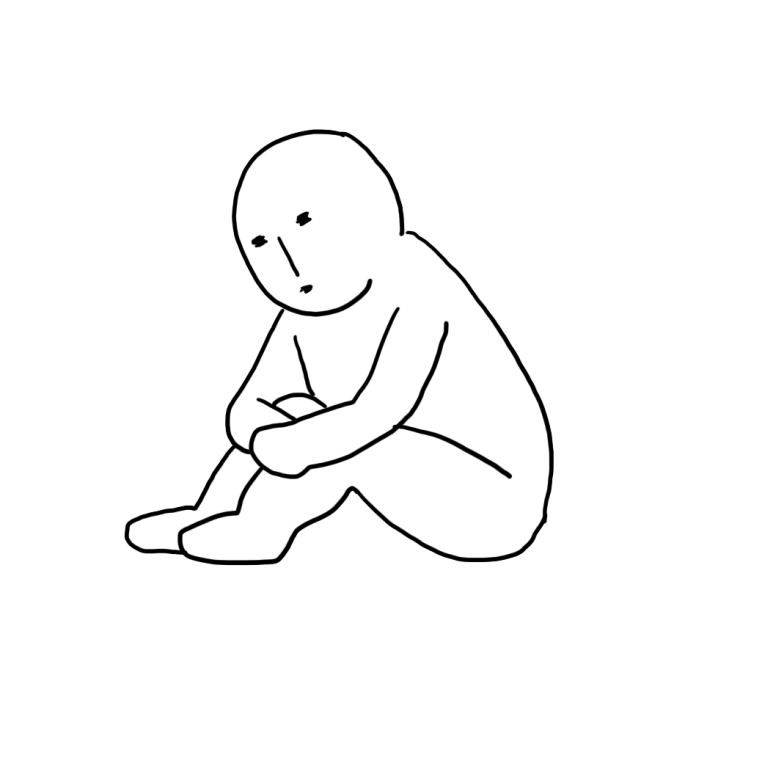 なんまんだぶ
なんまんだぶ
お浄土の世界は
いまいちピンと来ないし…
欲望は悪だって言われても
欲しいものは欲しいし…
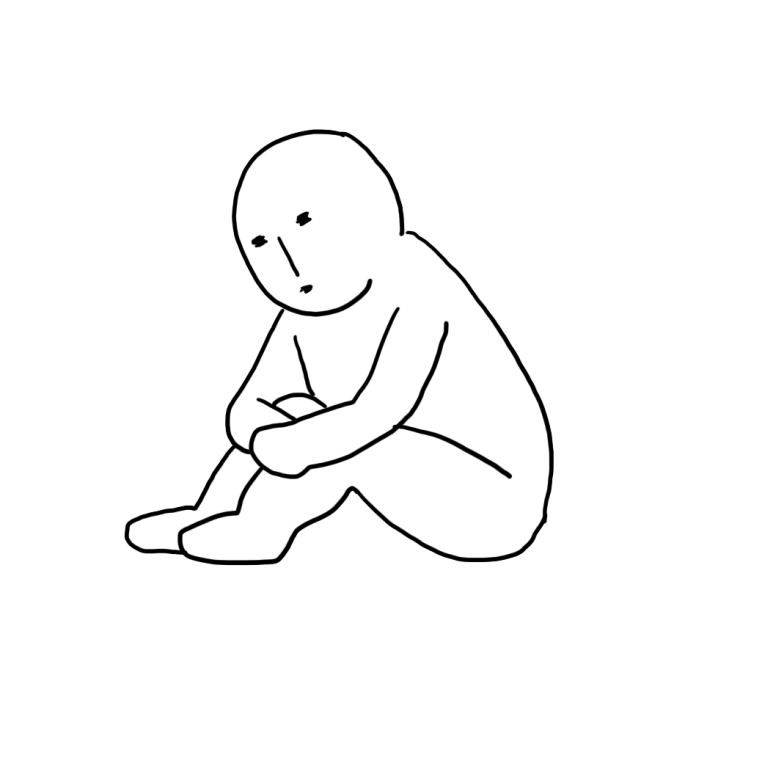 なんまんだぶ
なんまんだぶ
煩悩にまみれた凡夫
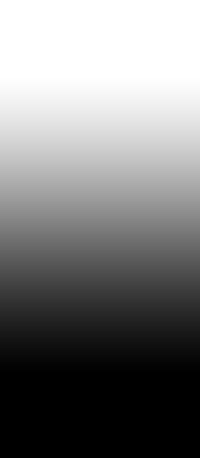 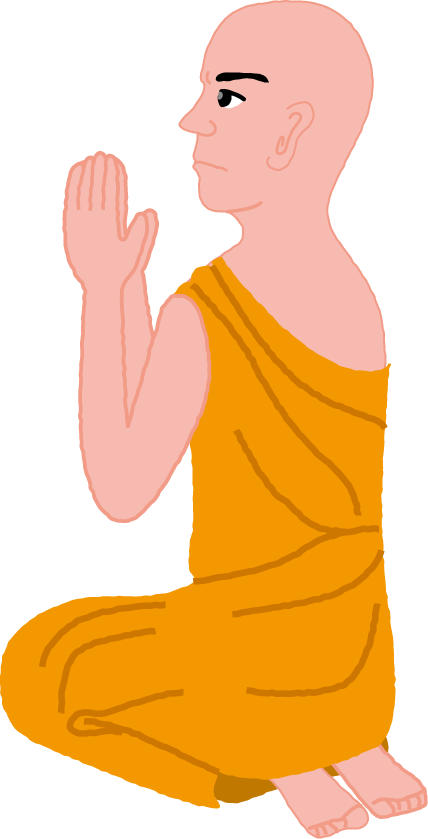 智者
この阿弥陀は
仏と成ったの
ですよ
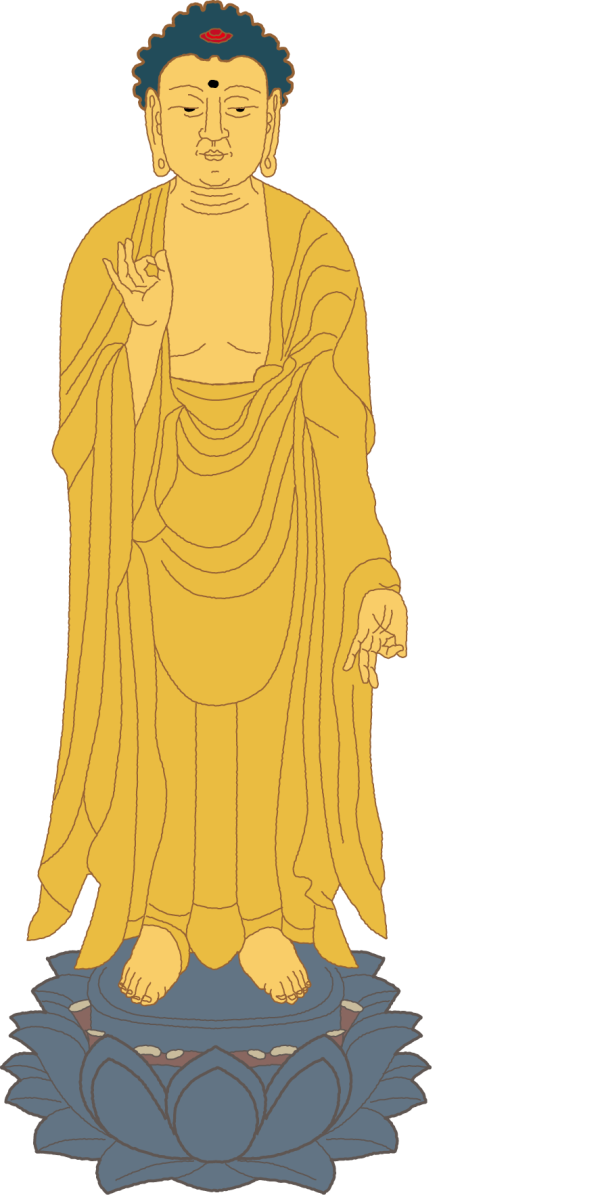 それほどまで
深い煩悩に
とらわれている
あなたが
いるから
こそ
他力の悲願
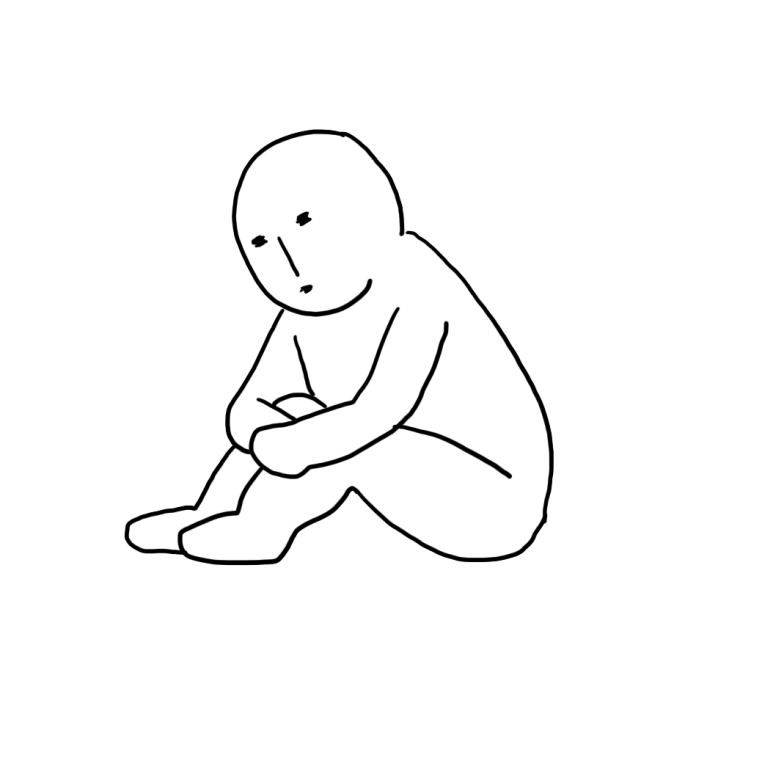 煩悩の凡夫
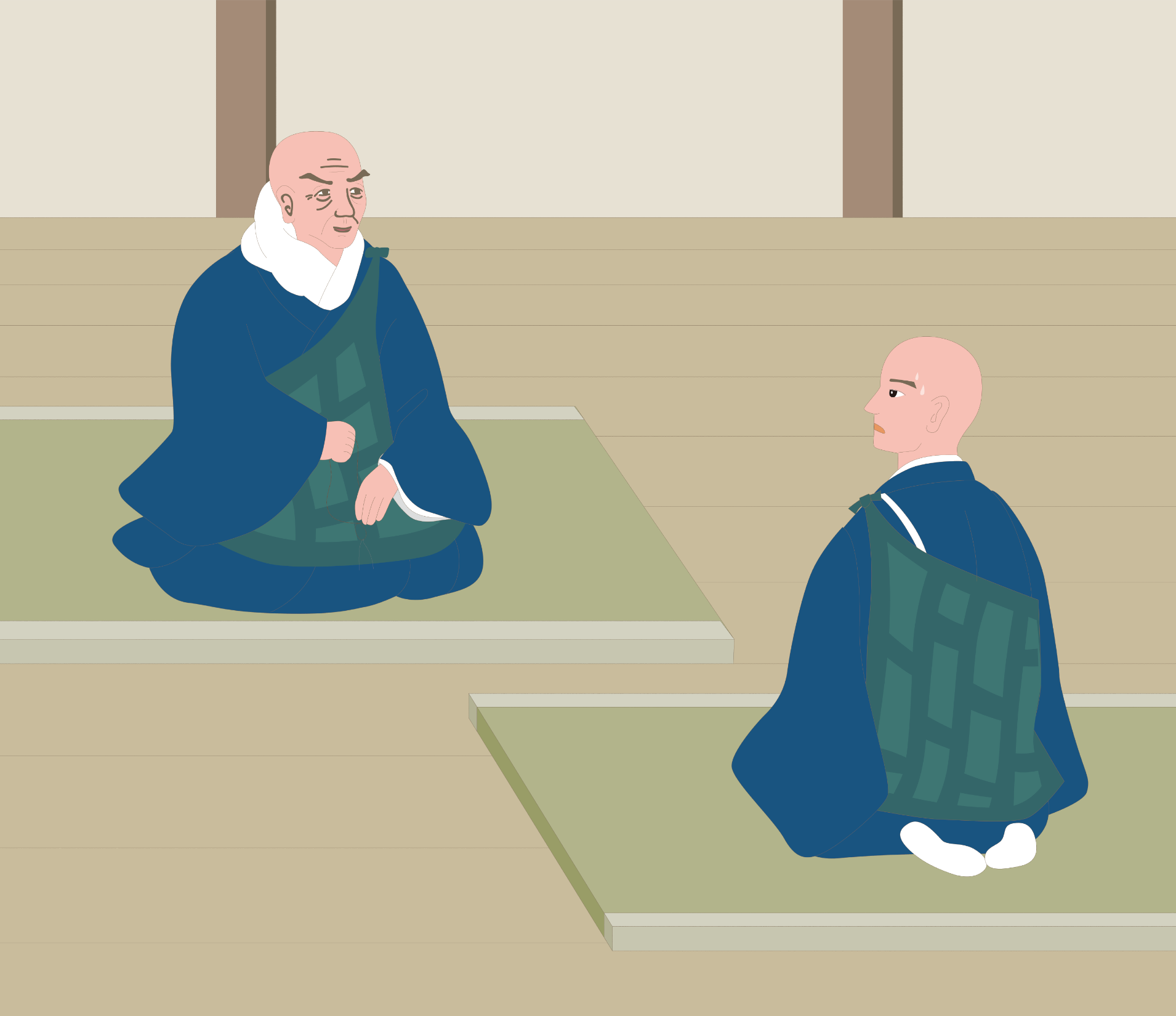 阿弥陀仏とは
そもそもはじめから
そういう仏さまで
ありましたなあ…
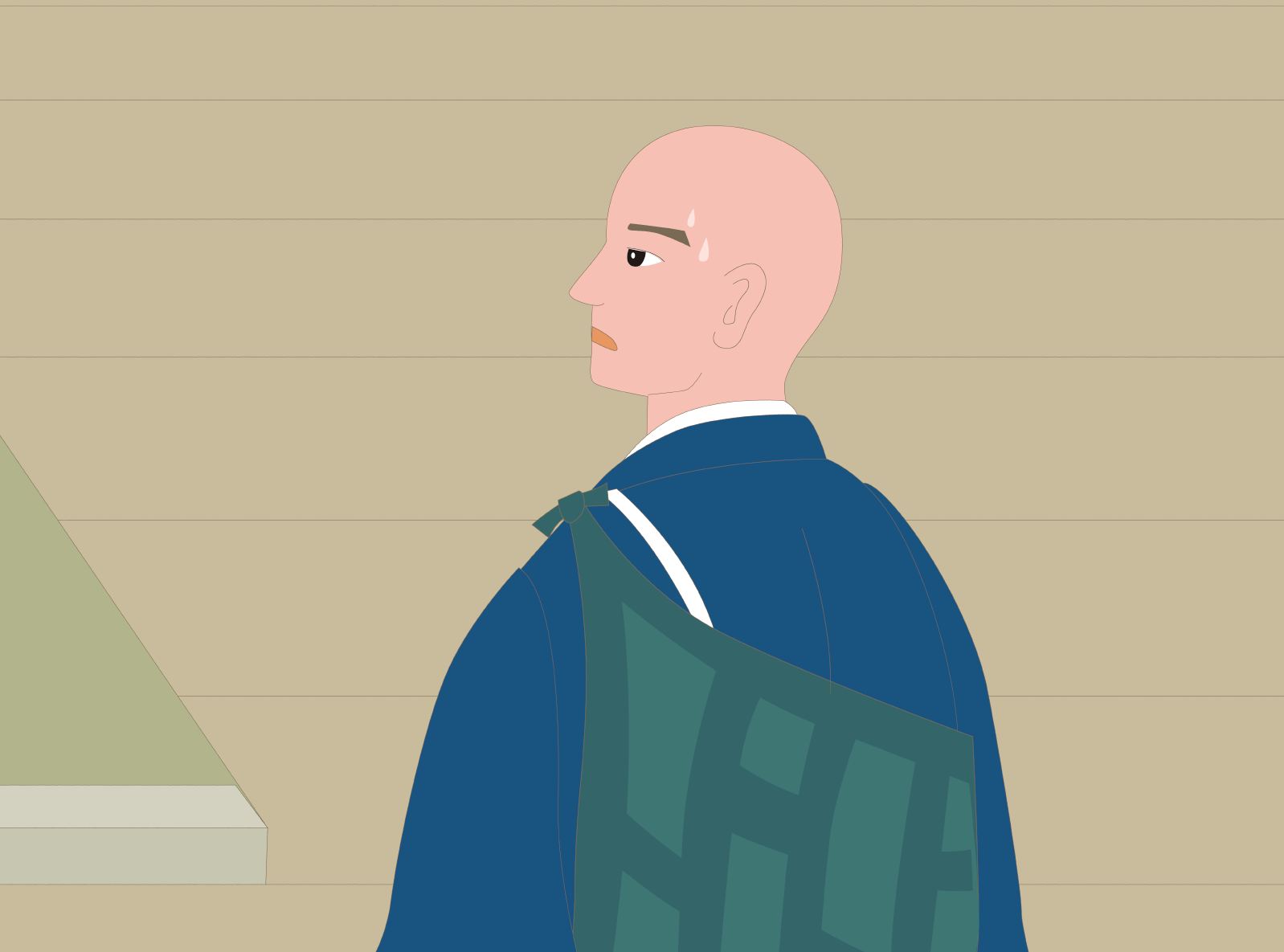 そうしたわたしどもであることを、阿弥陀仏ははじめから知っておられて、
あらゆる煩悩を身にそなえた凡夫であると仰せになっているのですから、（現代語訳）
しかるに仏かねてしろしめして、
煩悩具足の凡夫と仰せられたることなれば、
本願はこのようなわたしどものために、大いなる慈悲の心でおこされたのだなあと気づかされ、
ますますたのもしく思われるのです。（現代語訳）
他力の悲願はかくのごとし、われらがためなりけりとしられて、
いよいよたのもしくおぼゆるなり。
煩悩を捨てられない
凡夫こそが
阿弥陀仏の
救いの目当て
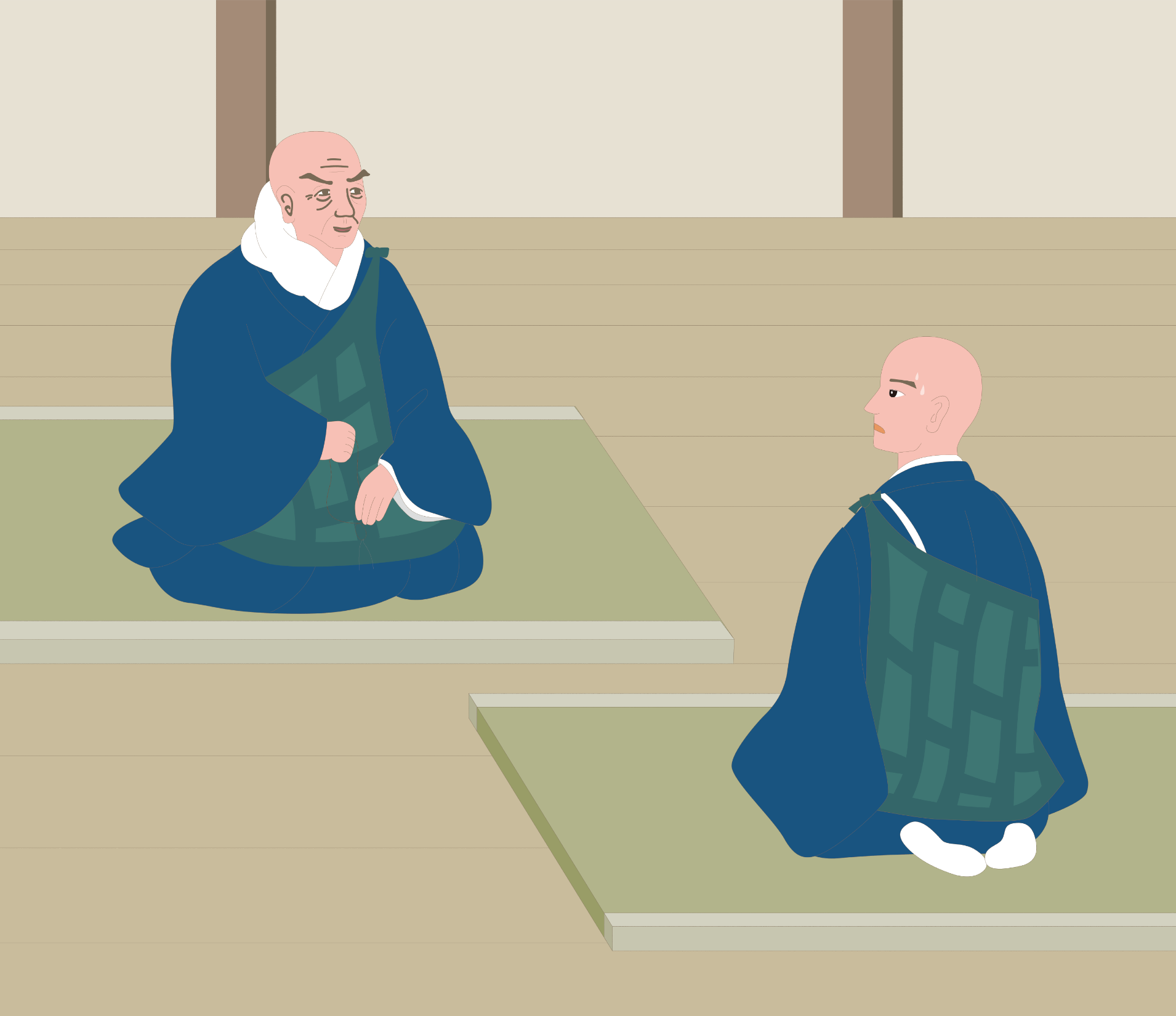 なんまんだぶ
　なんまんだぶ
なんまんだぶ
　なんまんだぶ
阿弥陀仏の
救いが
ますます
たのもしい
ここまでのポイント
☆喜ぶべきことを喜べないのは
　自己中心的な煩悩のせいである。

☆阿弥陀仏は
　その煩悩を持ったものをこそ
　救いの目当てとしている。
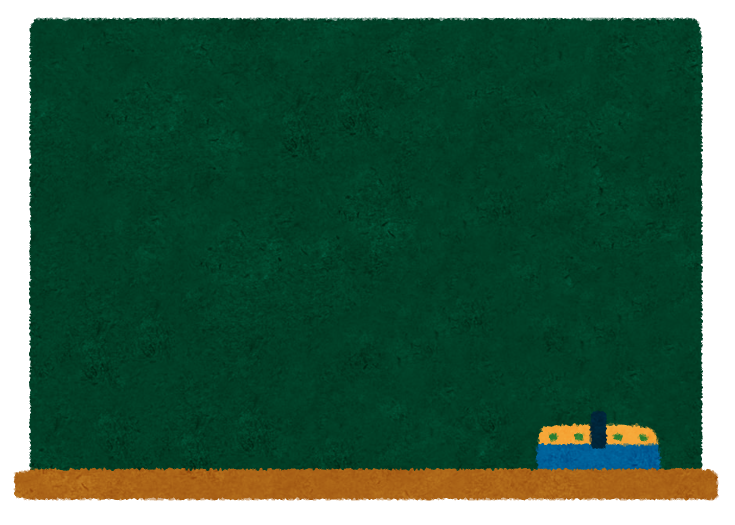 ３．親鸞聖人の答え②
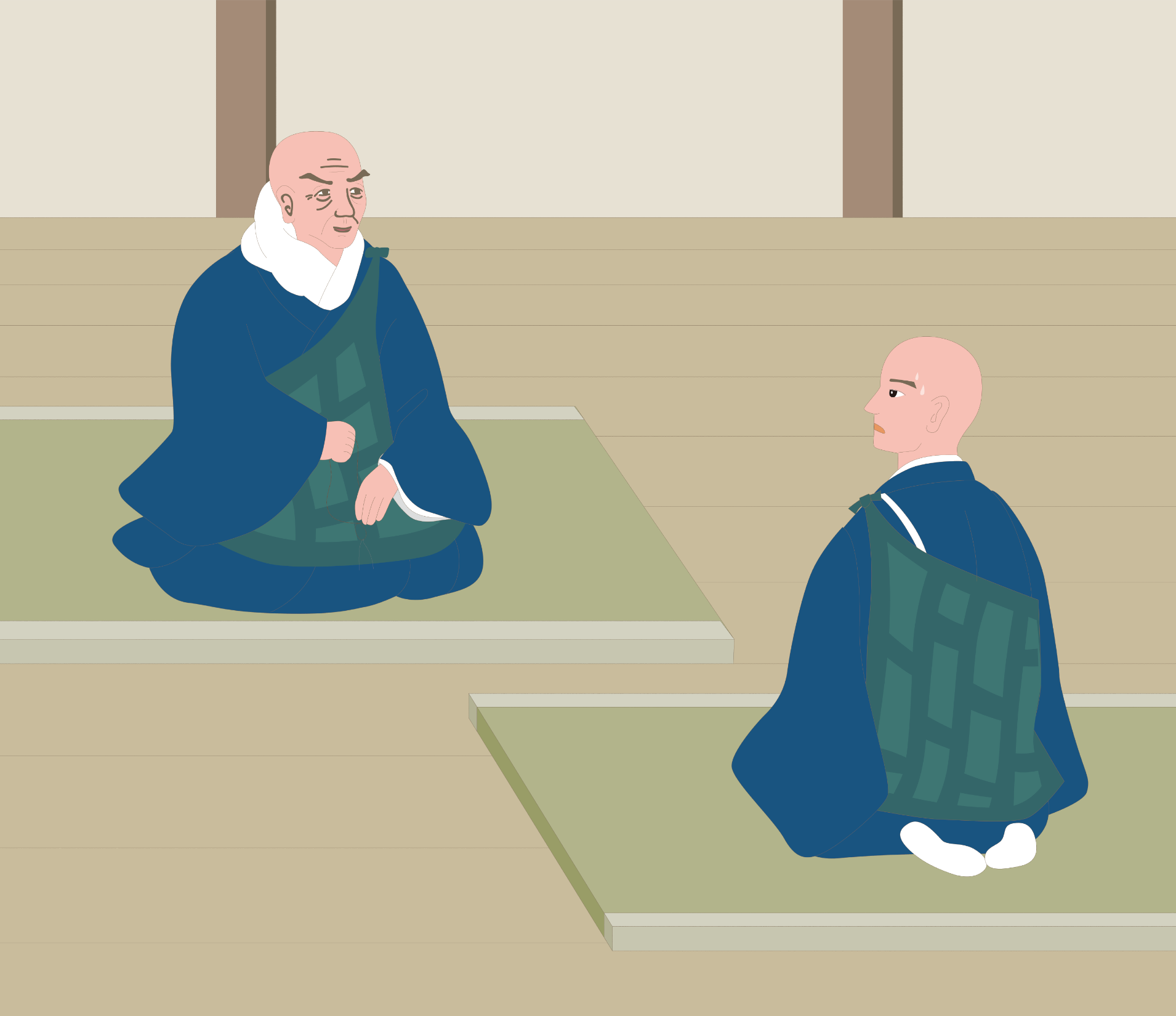 唯円の問い①
念仏していても、喜びの心が
それほど湧いてこないのは
なぜでしょうか？
唯円の問い②
少しでも早く浄土に往生したい
という心がおこらないのは
なぜでしょうか？
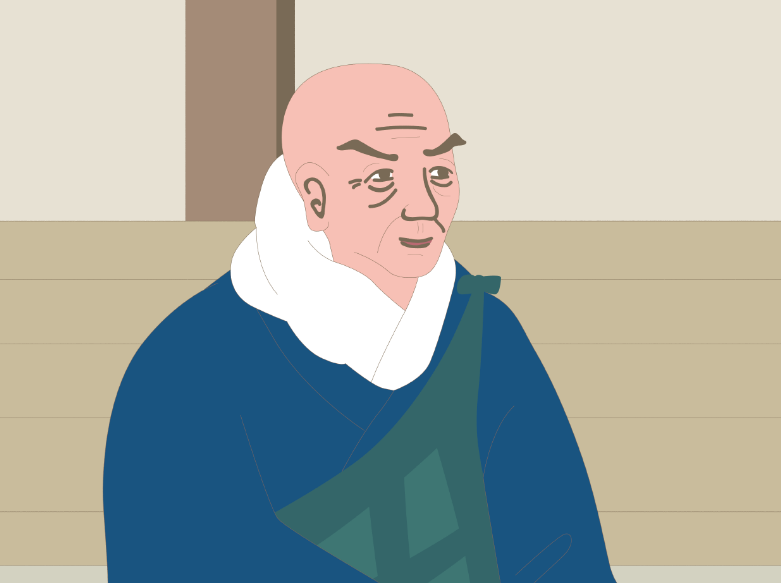 また浄土へいそぎまゐりたきこころのなくて、
いささか所労のこともあれば、死なんずるやらんとこころぼそくおぼゆることも、煩悩の所為なり。
また、浄土にはやく往生したいという心がおこらず、
少しでも病気にかかると、死ぬのではないだろうかと心細く思われるのも、
煩悩のしわざです。
（現代語訳）
また浄土へいそぎまゐりたきこころのなくて、
いささか所労のこともあれば、死なんずるやらんとこころぼそくおぼゆることも、煩悩の所為なり。
また、浄土にはやく往生したいという心がおこらず、
少しでも病気にかかると、
死ぬのではないだろうかと心細く思われるのも、
煩悩のしわざです。
（現代語訳）
早く往生したくないのも
「死にたくない」という

煩　悩

のせい
そうはいっても
人生やっぱり楽しいし…
やりたいことも
まだたくさんあるし…
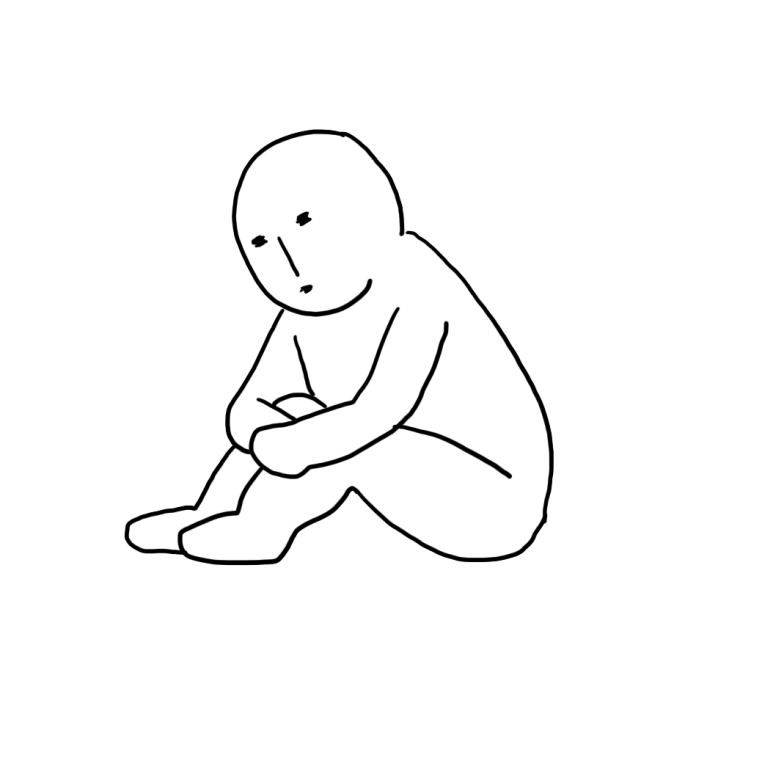 なんまんだぶ
なんまんだぶ
そうはいっても
人生やっぱり楽しいし…
やりたいことも
まだたくさんあるし…
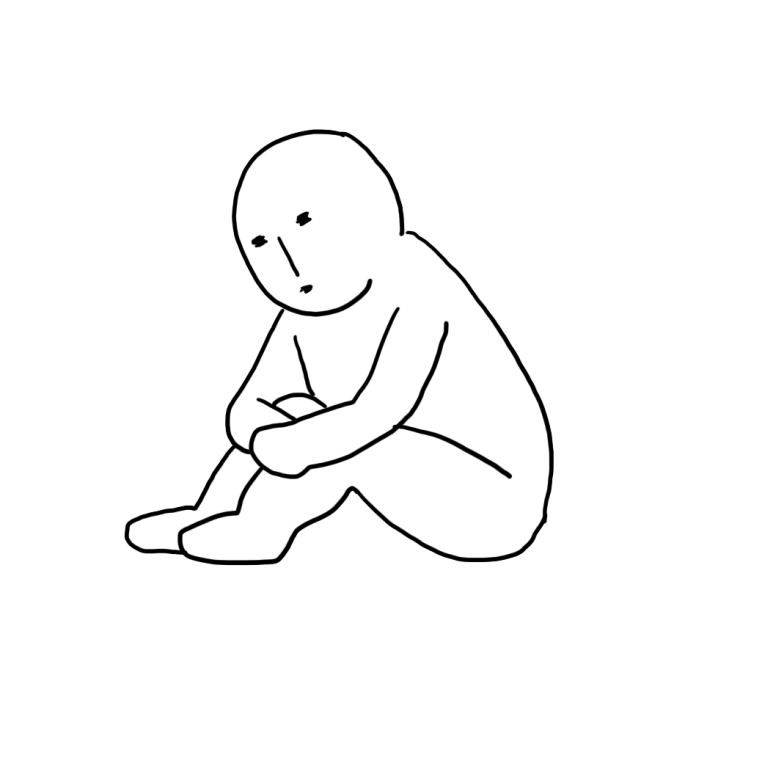 なんまんだぶ
なんまんだぶ
煩悩にまみれた凡夫
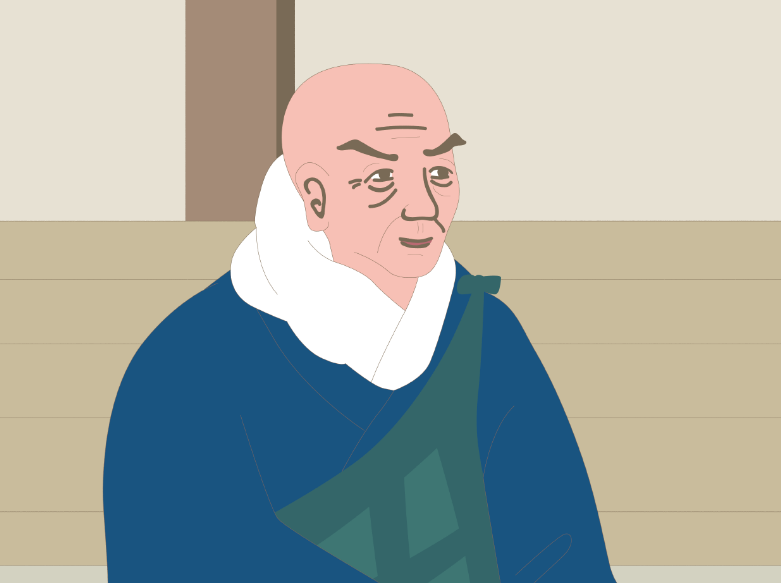 久遠劫よりいままで流転せる
苦悩の旧里はすてがたく、
果てしなく遠い昔からこれまで生れ変り死に変りし続けてきた、
苦悩に満ちたこの迷いの世界は捨てがたく、
（現代語訳）
いまだ生れざる安養浄土はこひしからず候ふこと、
まことによくよく煩悩の興盛に候ふにこそ。
まだ生れたことのない安らかなさとりの世界に心ひかれないのは、
まことに煩悩が盛んだからなのです。（現代語訳）
なごりをしくおもへども、
娑婆の縁尽きて、ちからなくしてをはるときに、
かの土へはまゐるべきなり。
どれほど名残惜しいと思っても、
この世の縁が尽き、どうすることもできないで命を終えるとき、
浄土に往生させていただくのです。　（現代語訳）
いそぎまゐりたきこころなきものを、
ことにあはれみたまふなり。
はやく往生したいという心のないわたしどものようなものを、
阿弥陀仏はことのほかあわれに思ってくださるのです。　　　（現代語訳）
鈴木章子（すずきあやこ）著

『癌告知のあとで
　　なんでもないことが、
　　　　こんなにうれしい』
　　　　　　　　　　（探究社）
鈴木章子（１９４１－１９８８）
北海道生まれ。斜里町西念寺坊守。
４２歳の時に癌が見つかる。
手術を行うも癌は次々に転移。
夫と４人の子を遺し、４６歳で逝去。
癌の告知後、
折々に綴られたノートが
『癌告知のあとで』として出版され
多くの人びとに感動をあたえている。
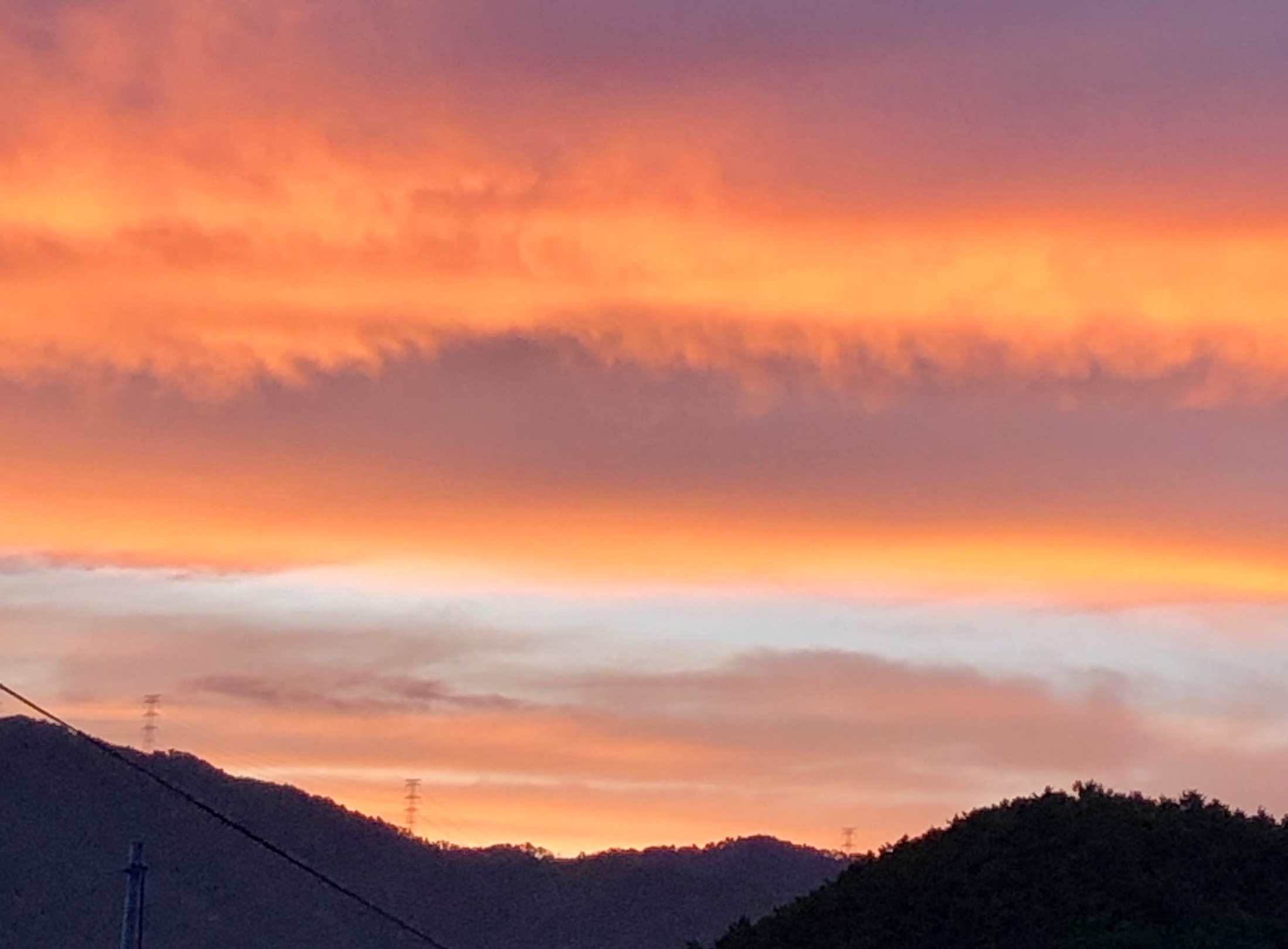 「慎介」
生死おまかせの身と
知ってはいても
如来さまとの二人連れと
知ってはいても
慎介と話していると
たまらなく
さみしくなる
せめて
慎介の成人がみたい
大きくなれや　慎介
強くなれや　慎介
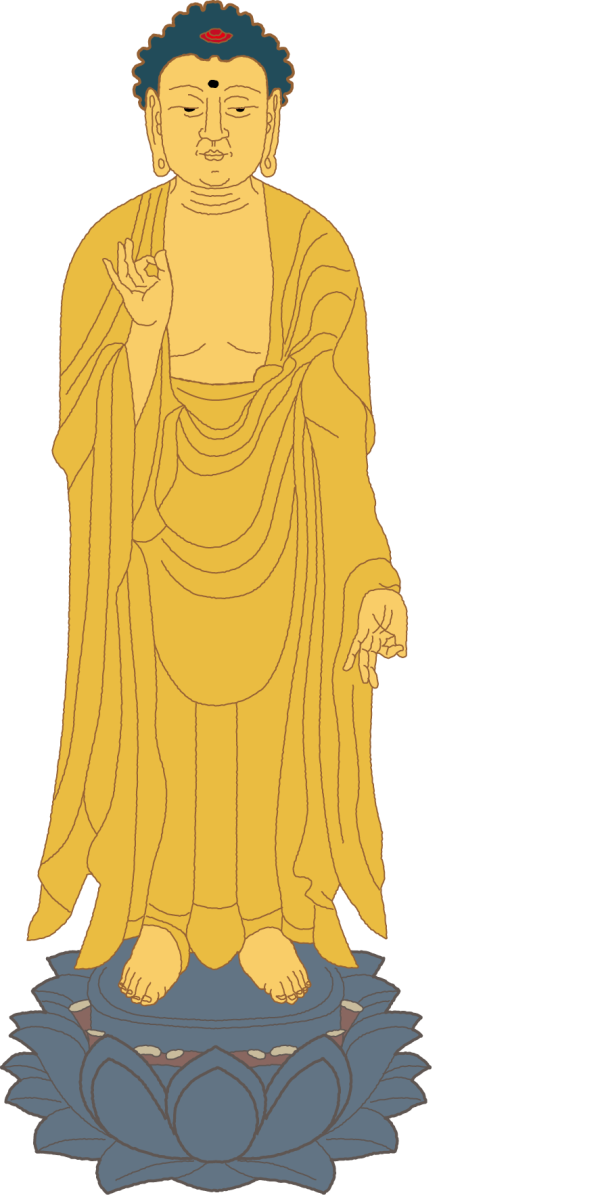 いそぎまゐりたき
こころなきものを
ことにあはれみたまふなり
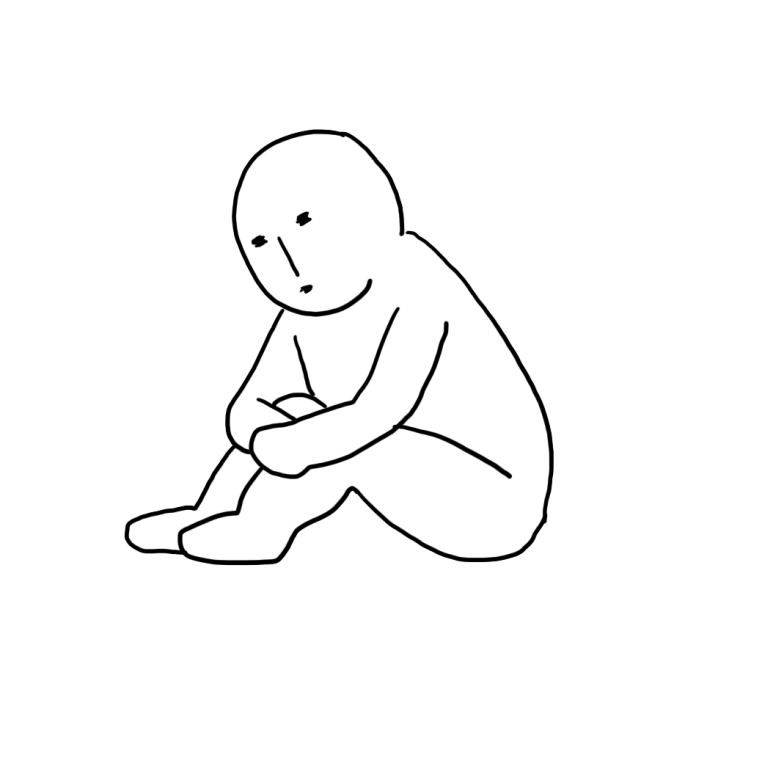 なんまんだぶ
なんまんだぶ
煩悩の凡夫
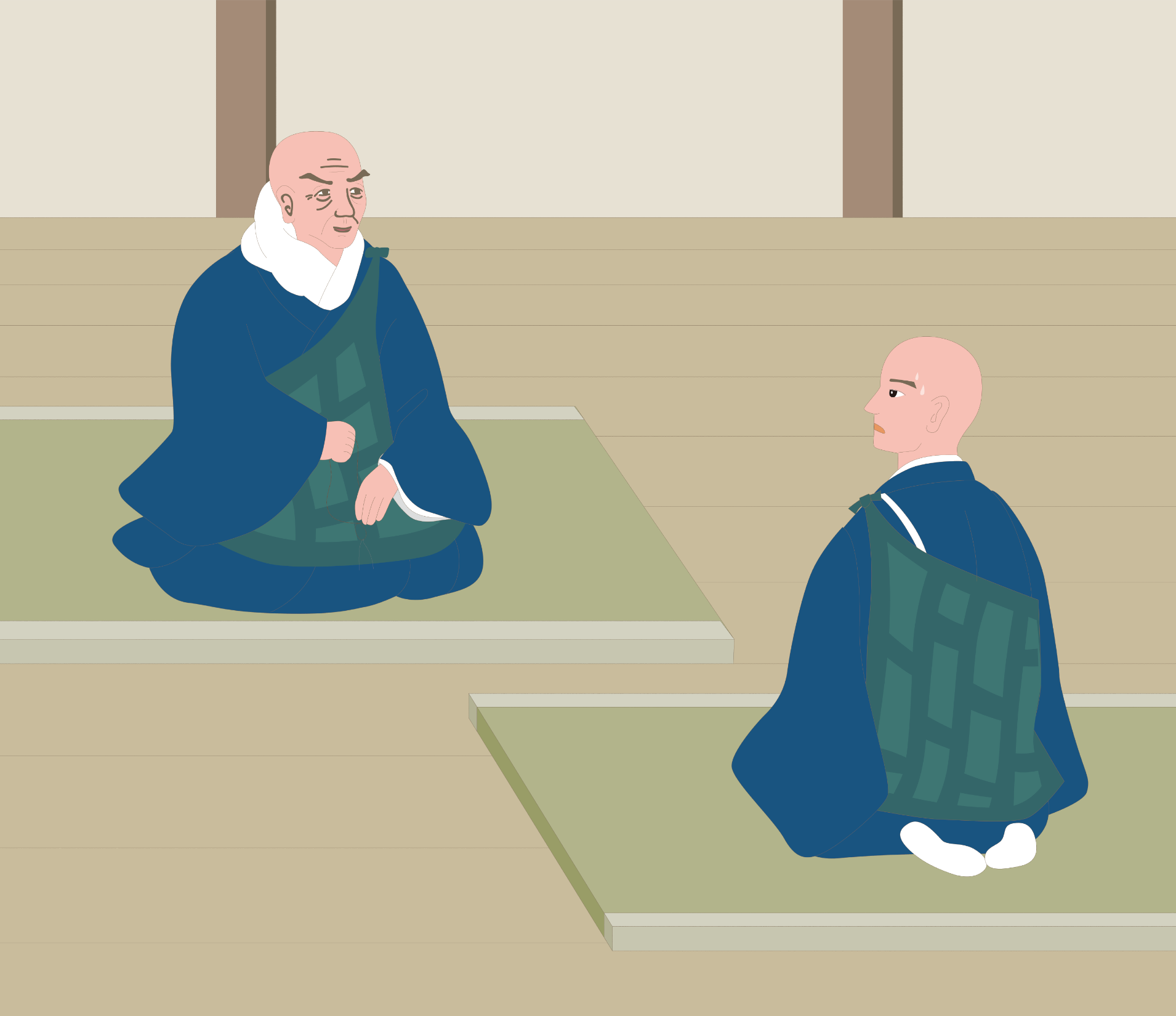 阿弥陀仏とは
そもそもはじめから
そういう仏さまで
ありましたなあ…
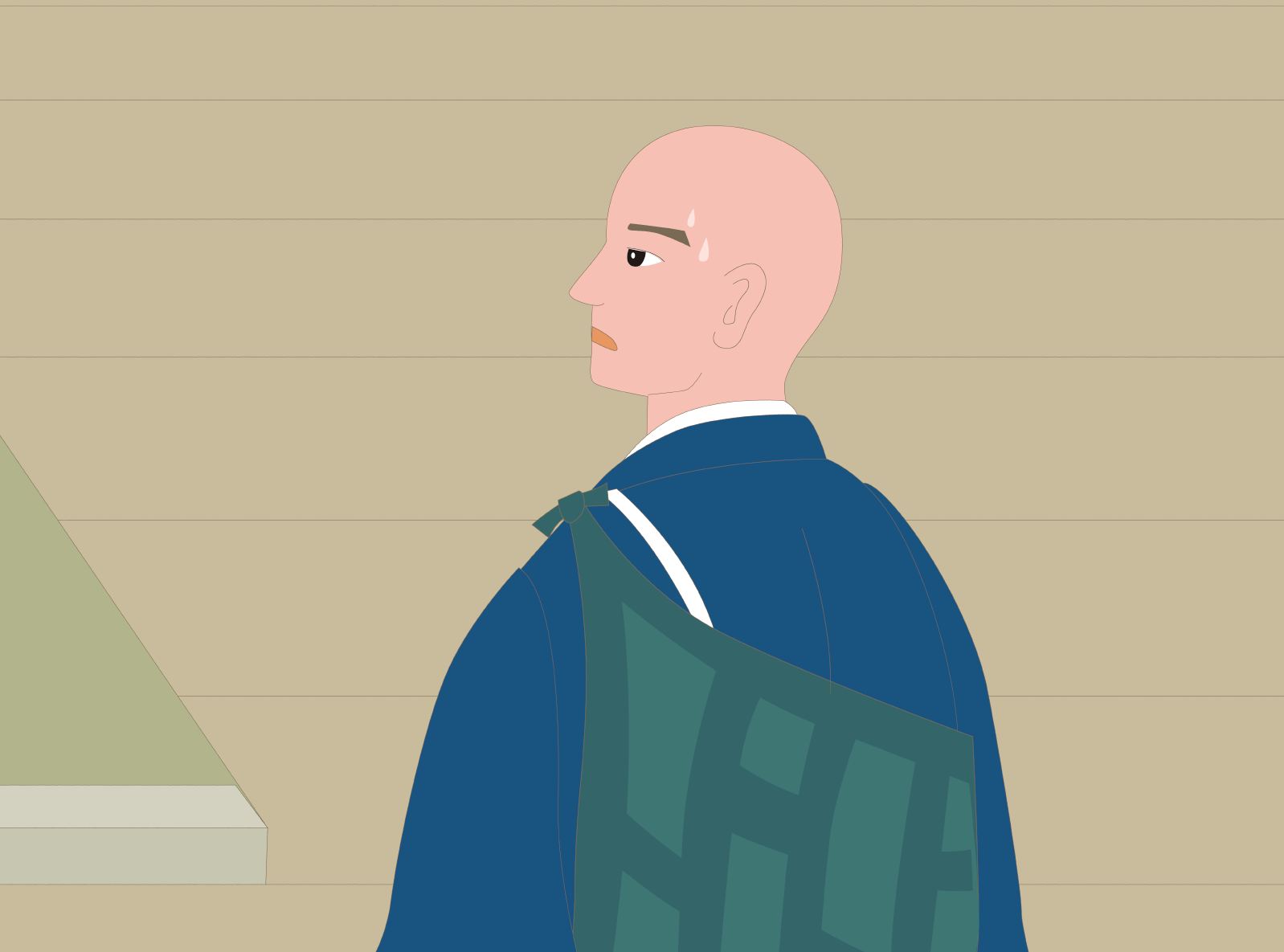 この世に未練のある
煩悩の凡夫こそが
阿弥陀仏の
救いの目当て
これにつけてこそ、
いよいよ大悲大願はたのもしく、
往生は決定と存じ候へ。
このようなわけであるからこそ、
大いなる慈悲の心でおこされた本願はますますたのもしく、
往生は間違いないと思います。　　　（現代語訳）
この煩悩は
ほんっとに
どうにも
ならんなあ…
この煩悩が
阿弥陀仏の
お目当て
なんだなあ…
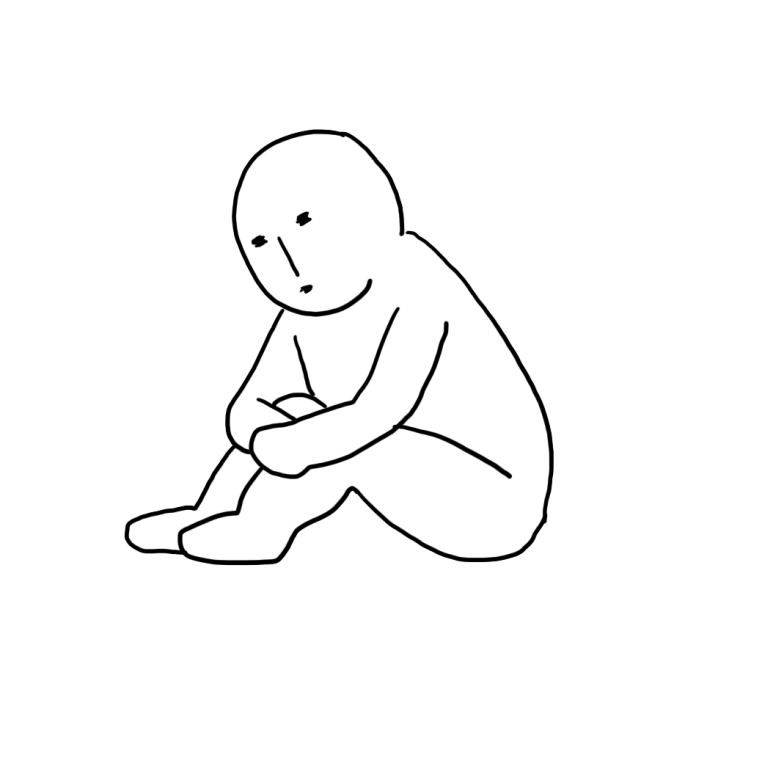 悲
喜
煩悩の凡夫
こもごも
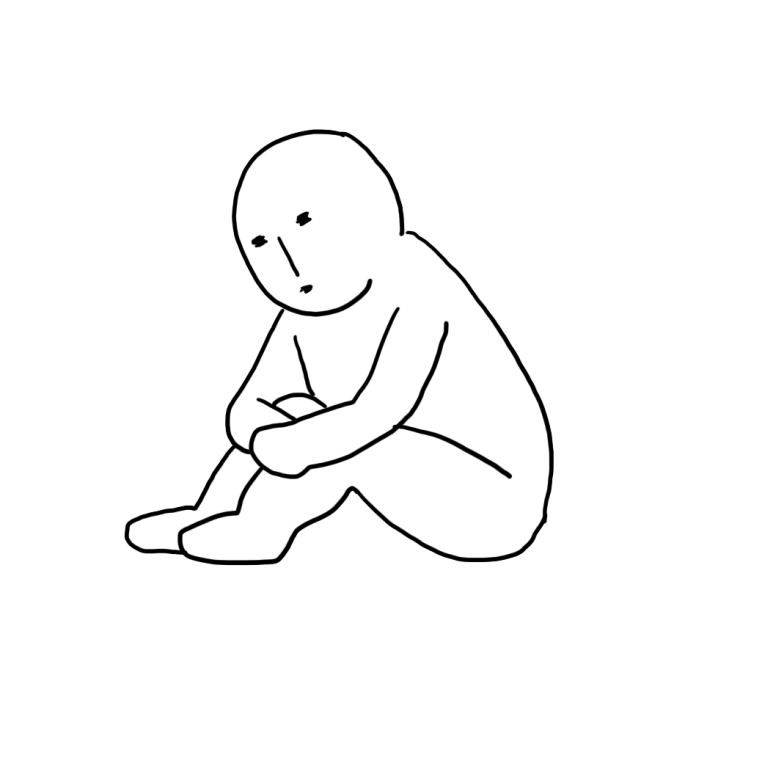 なんまんだぶ
なんまんだぶ
悲
喜
煩悩の凡夫
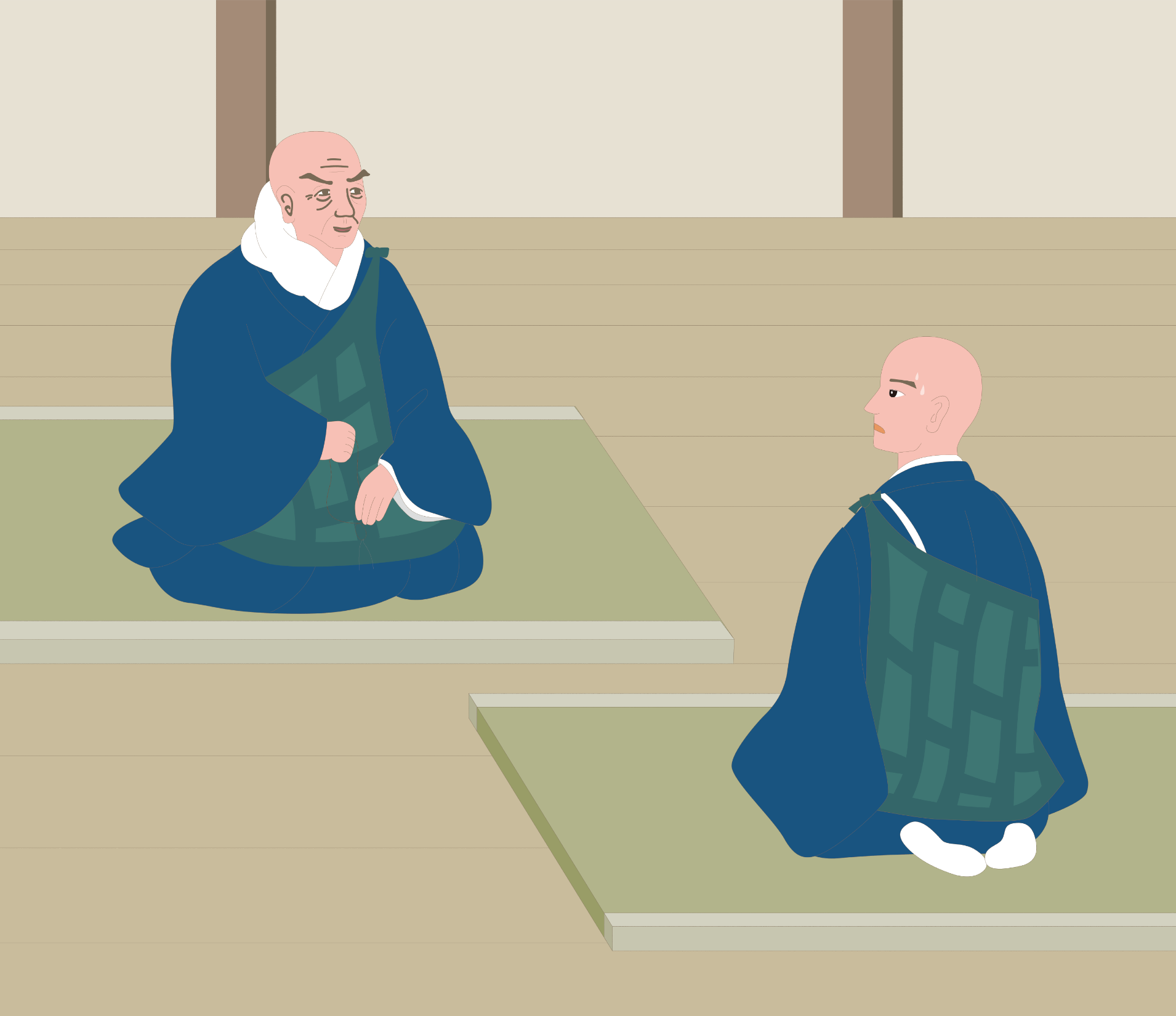 もし大きな喜びとか
早く往生したいという
心があったなら
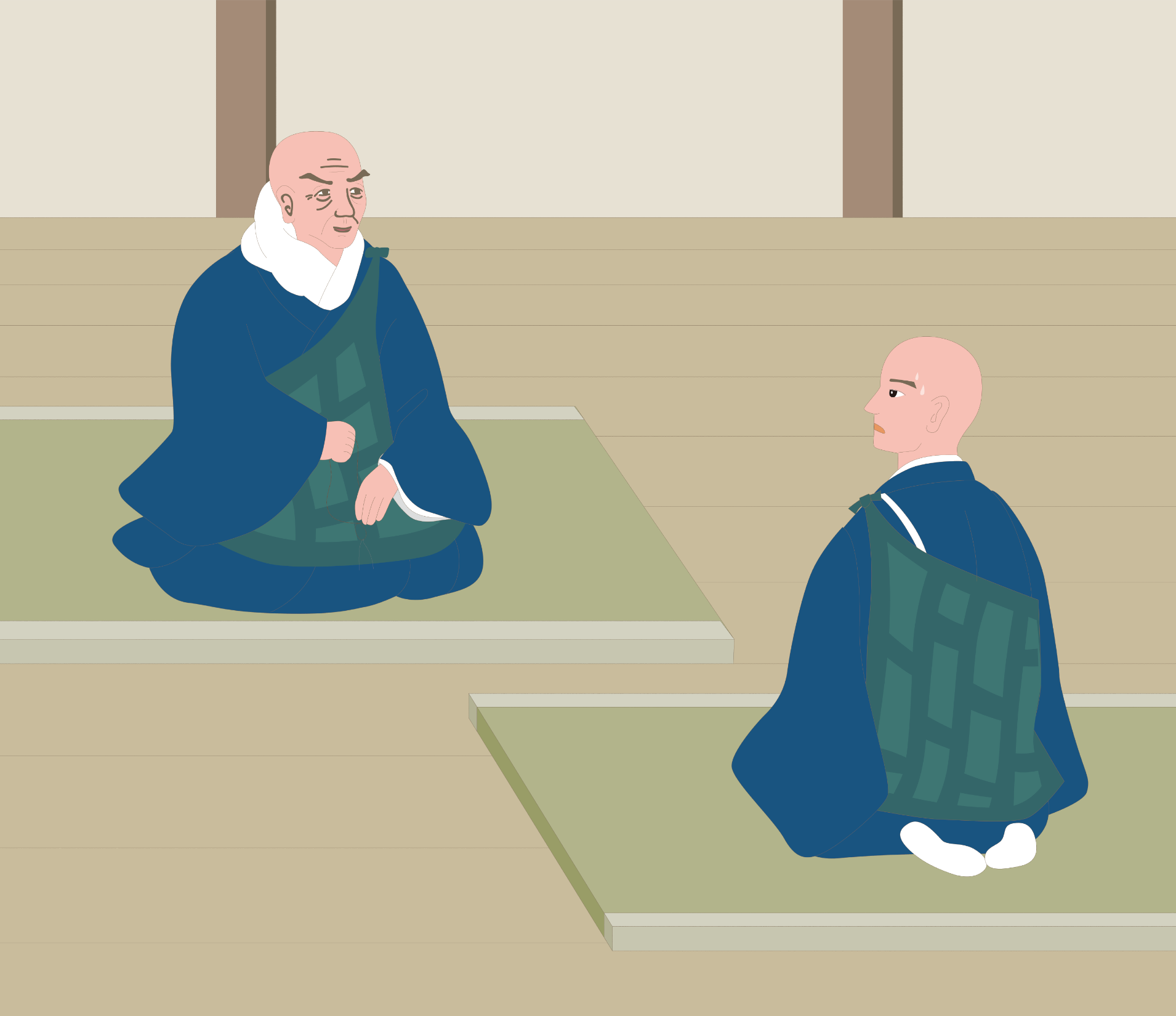 煩悩が無いのかと
疑ってしまうのでは
ないかな。
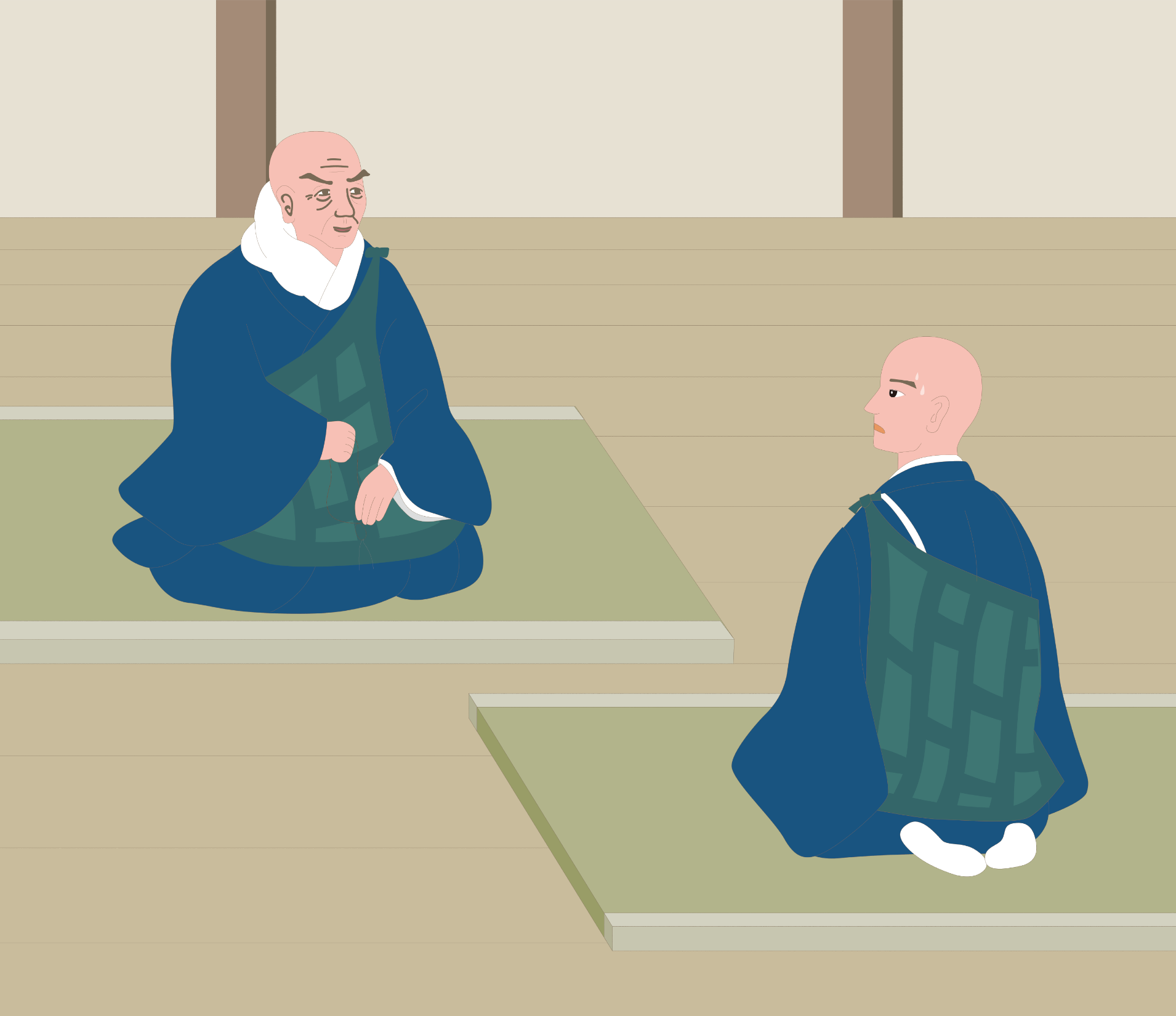 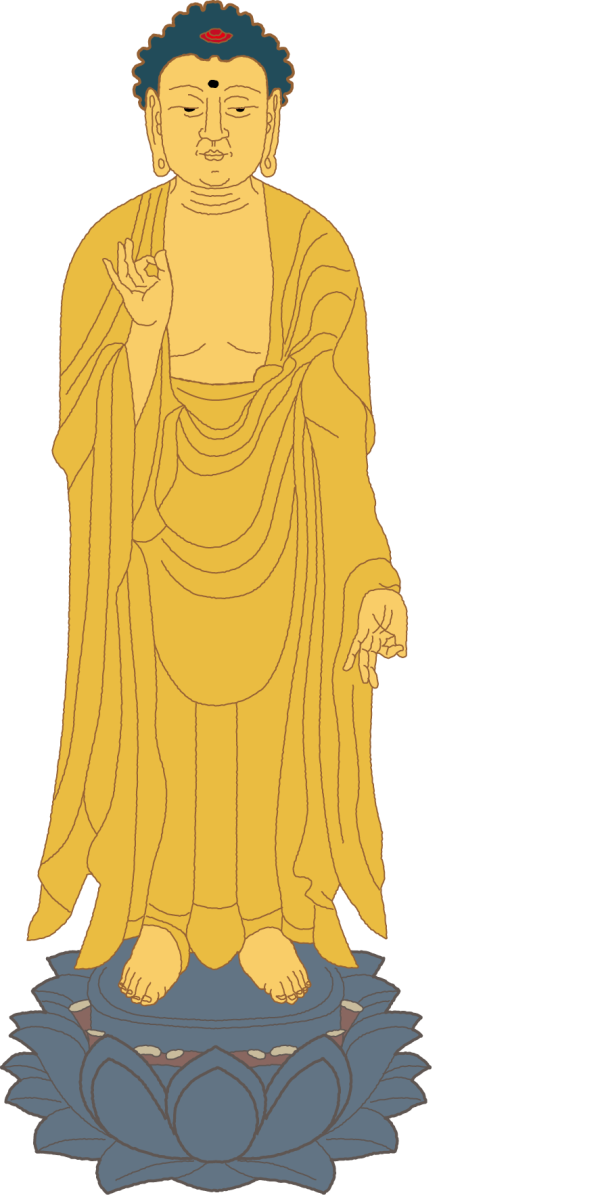 なんまんだぶ
　なんまんだぶ
煩悩がある

大悲が届いている
なんまんだぶ
　なんまんだぶ
悲
喜
こもごも
ここまでのポイント
☆早く往生したいと思わない心は
　死にたくないという心であり
　それは煩悩によっておこる。
☆阿弥陀仏は、そんな煩悩を抱え
　早く往生したいと思えない者を
　特にあわれんでくださっている。
　だから私の往生は間違いない。
ここまでのポイント
☆念仏者は、煩悩を悲しみながら
　その煩悩の凡夫を救おうとする
　仏の大悲を喜ぶ、
　悲喜こもごもの人生を歩む。
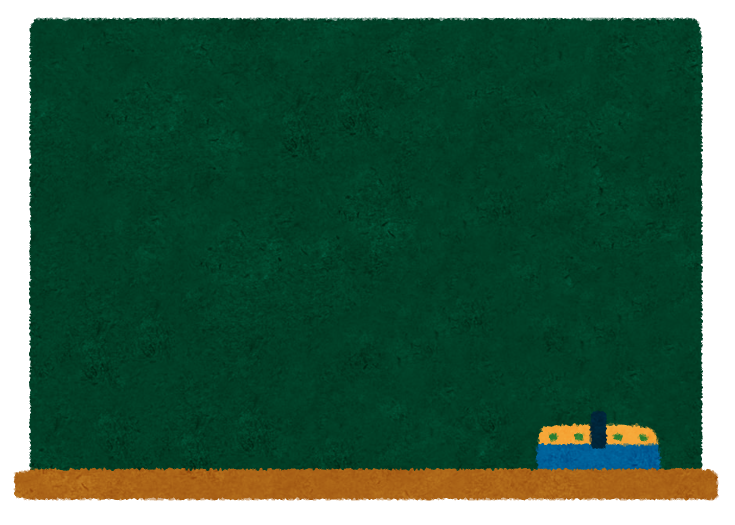 〈第十条〉
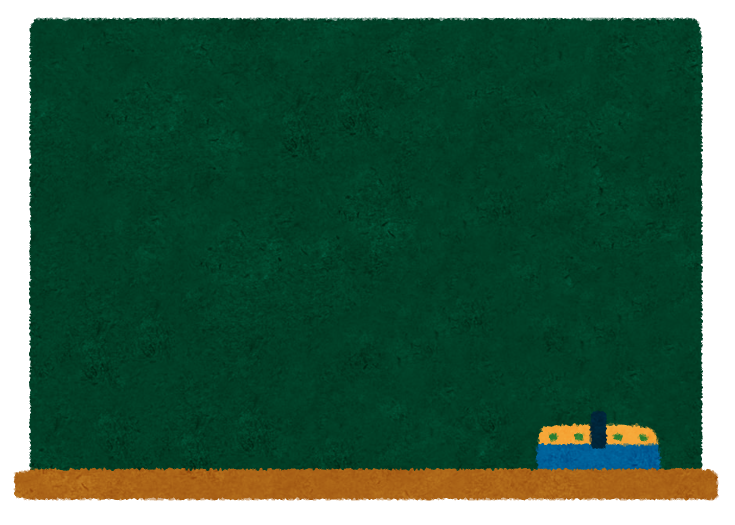 第十条の内容
１．ふたつの「義」
２．はからえない教え
３．「無義」は真実の信心
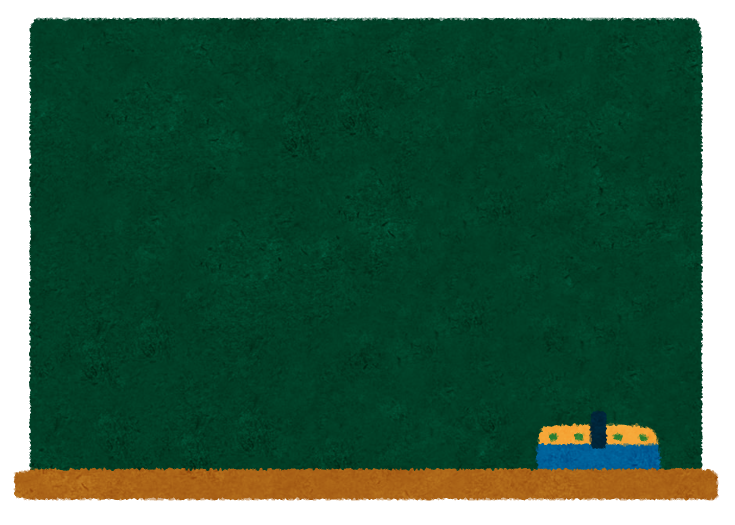 １．ふたつの「義」
念仏には
無義をもつて
義とす。
本願他力の念仏においては、
自力のはからいがまじらないことを
根本の法義とします。
（現代語訳）
念仏には
無義をもつて
義とす。
本願他力の念仏においては、
自力のはからいがまじらないことを
根本の法義とします。
（現代語訳）
｢義｣の
意味が
違う！
自力のはからい
無義をもつて義とす
根本の法義
（いちばん大切なこと）
（親鸞聖人のお手紙より）
義といふことは、
はからふことばなり。
行者のはからひは
自力なれば、
義といふなり。
（『註釈版聖典』７４６頁）
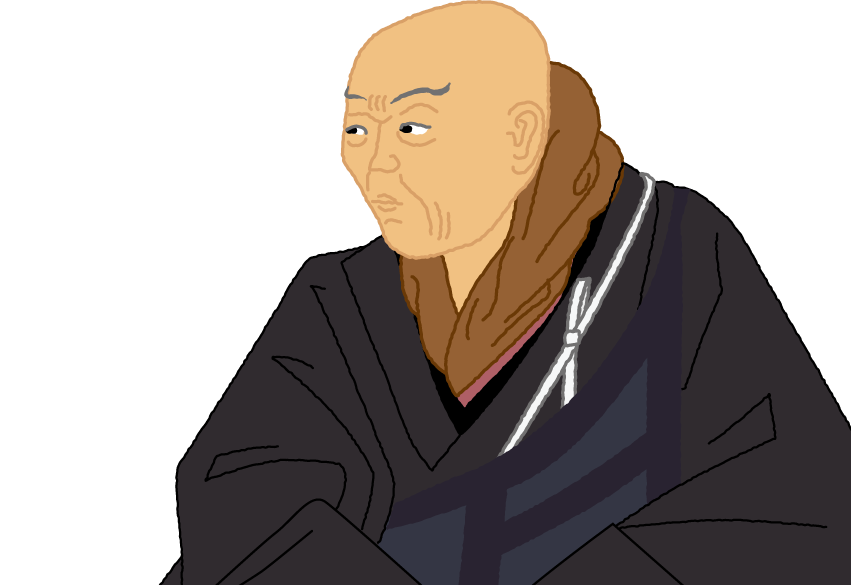 自力のはからいとは
人間の判断
（知識・常識・思慮分別）
を
念仏の教えに対して
用いること
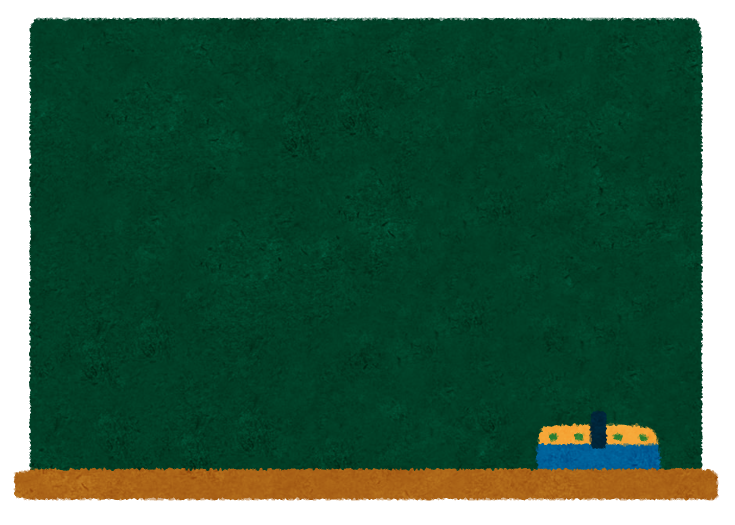 ２．はからえない教え
なぜなら、念仏は
はからいを超えており、
たたえ尽すことも、
説き尽すことも、
心で思いはかることもできないからですと、
聖人は仰せになりました。　　　　（現代語訳）
不可称不可説不可思議のゆゑにと仰せ候ひき。
なぜなら、念仏は
はからいを超えており、
たたえ尽すことも、
説き尽すことも、
心で思いはかることもできないからですと、
聖人は仰せになりました。　　　　（現代語訳）
不可称不可説不可思議のゆゑにと仰せ候ひき。
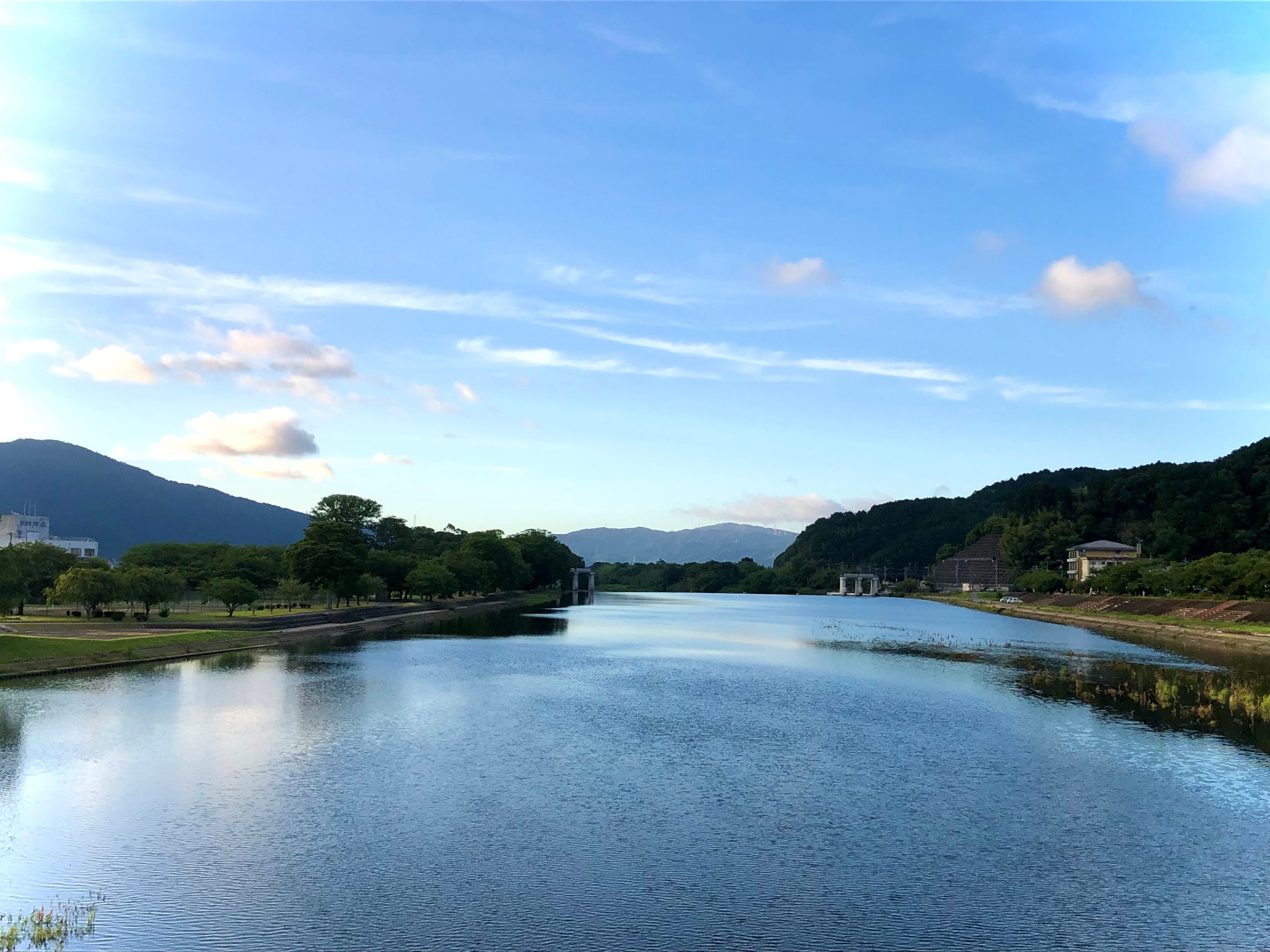 不可写
不可説
ていうか
やばい
やばい
すごい
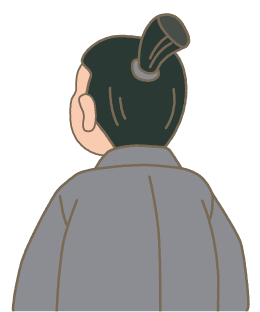 凡夫が念仏ひとつで
仏となる
不可称不可説不可思議

私たちの思慮分別を
超えた教え
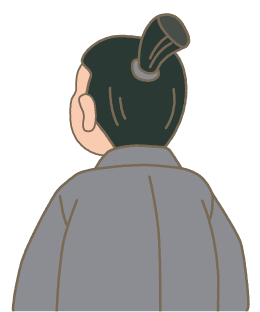 ……
凡夫が念仏ひとつで
仏となる
それを私たちの思慮分別で
理解しようとすると
誤る
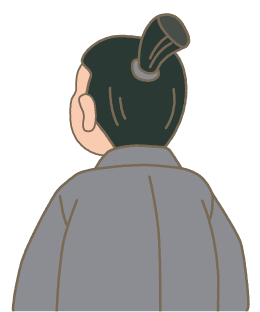 凡夫が念仏ひとつで
仏となる
努力して
煩悩を
消さないと
絶対無理
いやそれは
仏教の
常識的に
ありえない
親鸞聖人と
異なる理解
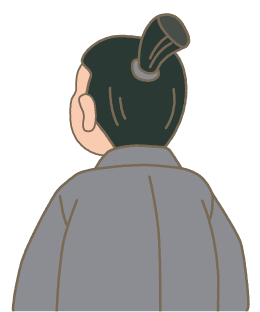 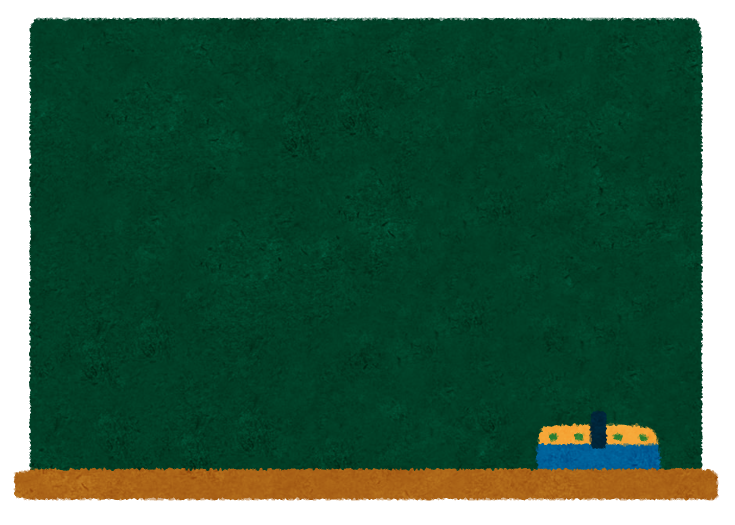 ３．「無義」は真実の信心
先師（親鸞）の
口伝の真信に
異なることを歎き　　
　　　　（『歎異抄』序）
真信（真実の信心）

自分の力では決して迷いを離れられない私が
阿弥陀仏の力で必ず往生できる

　　　　と、深く信じる

二種深信（にしゅじんしん）
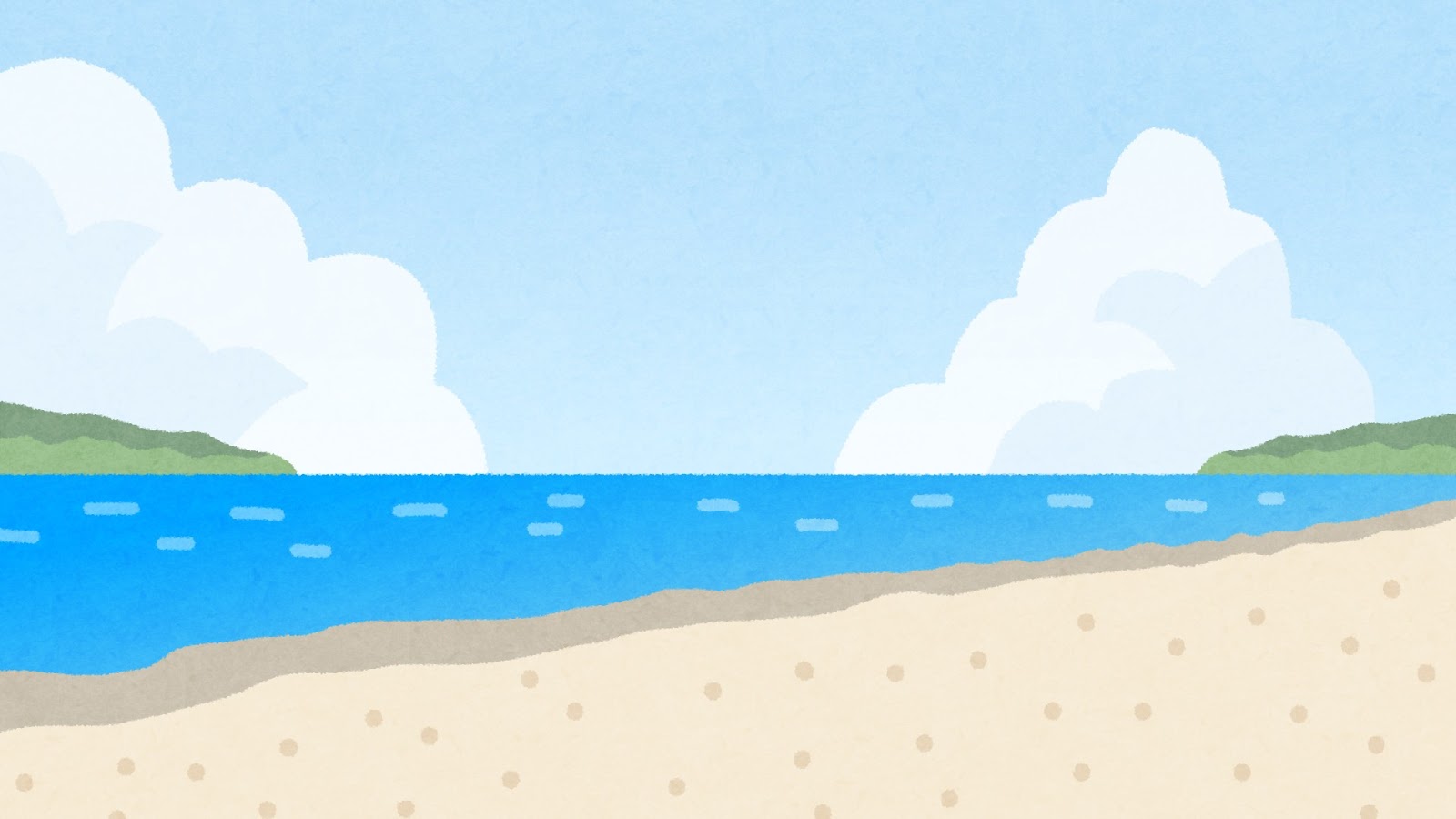 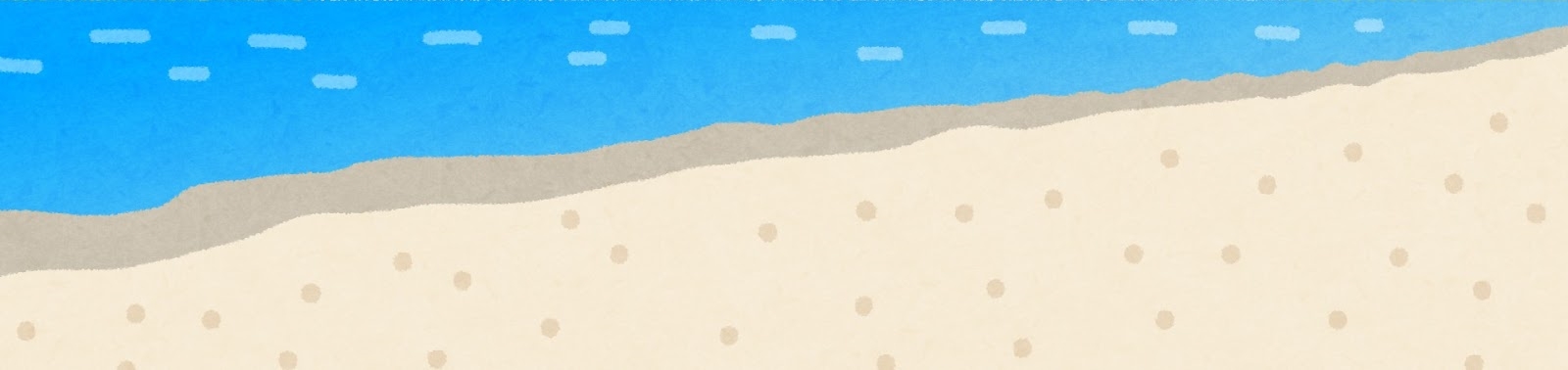 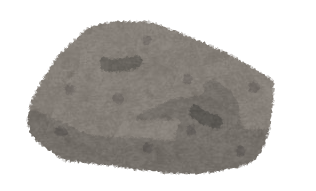 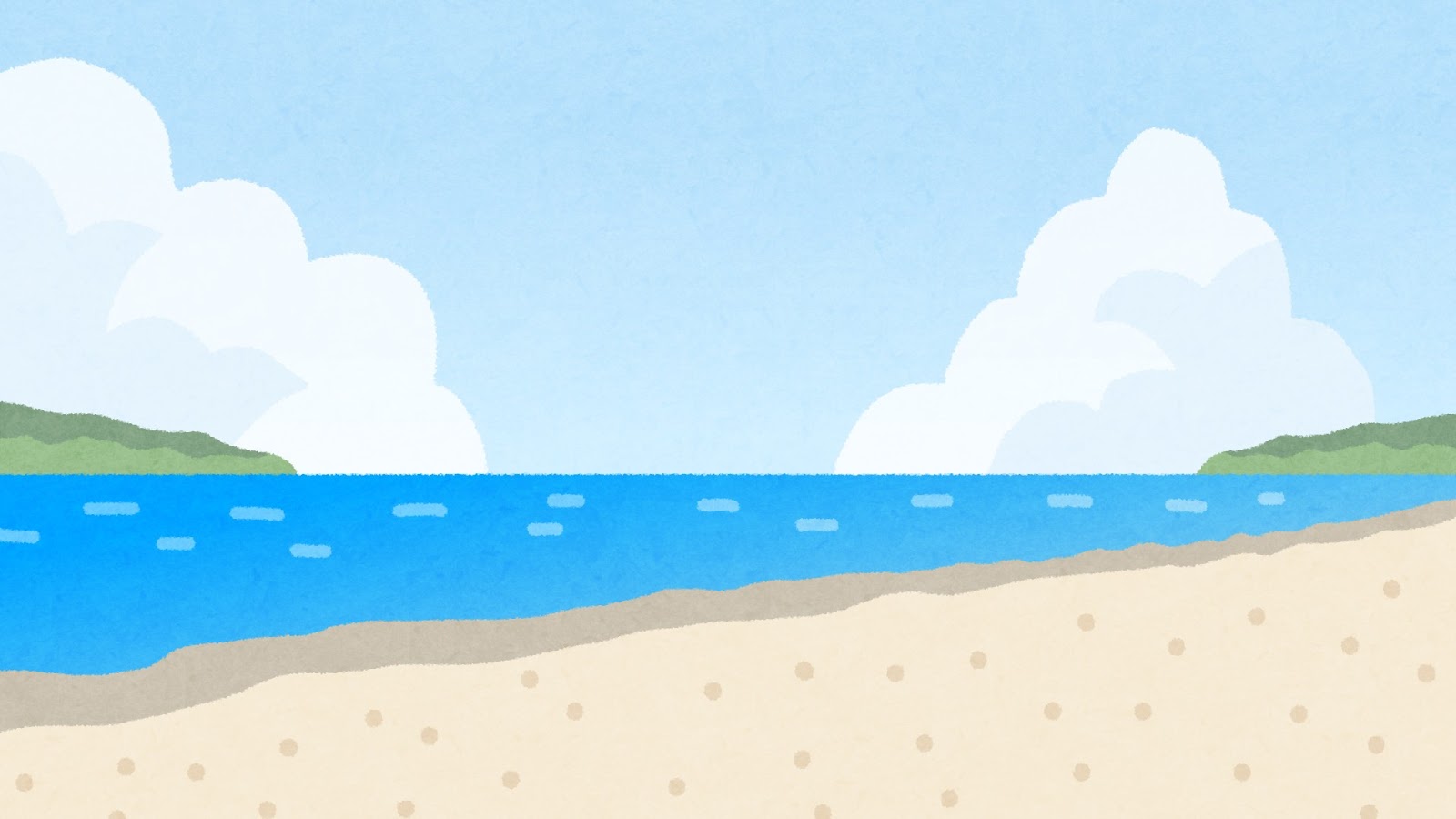 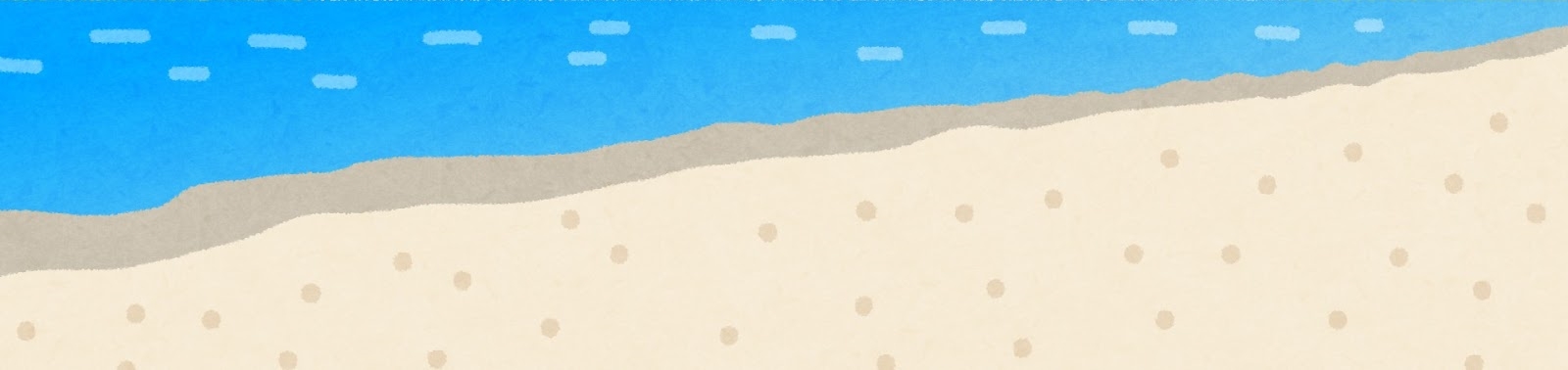 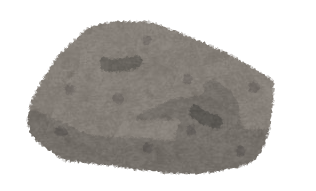 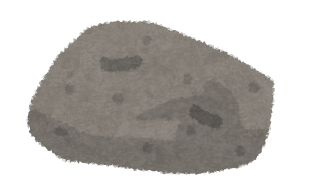 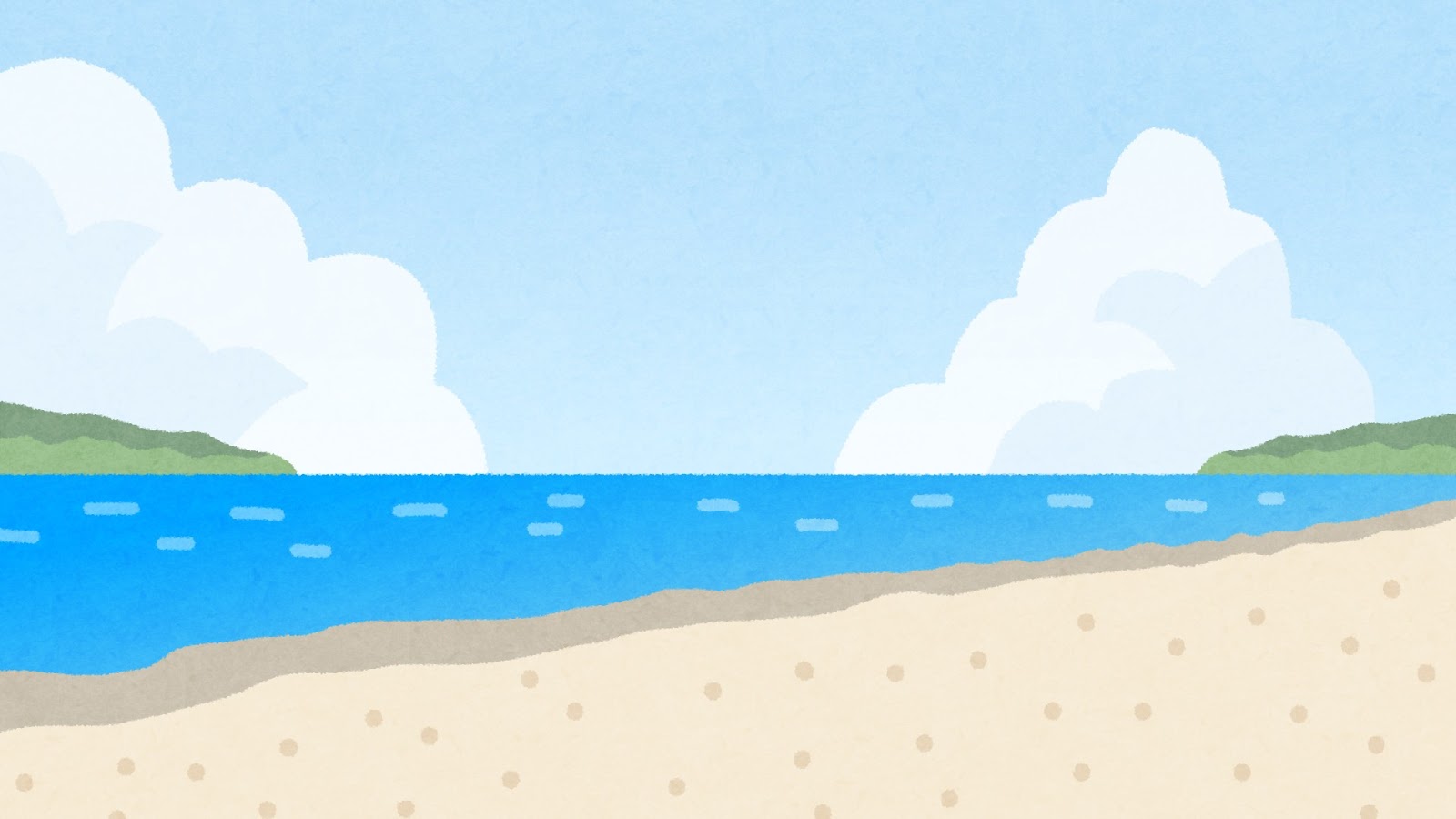 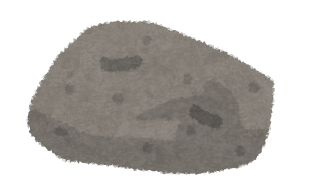 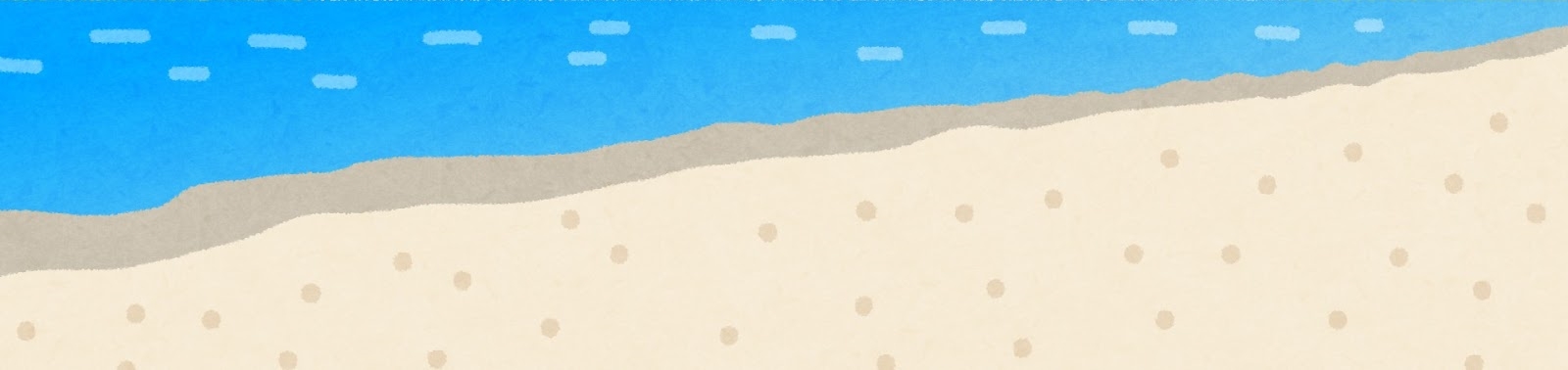 石は沈む
性質を持っている
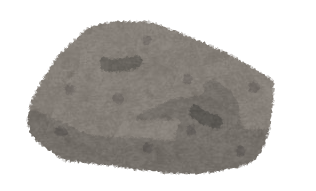 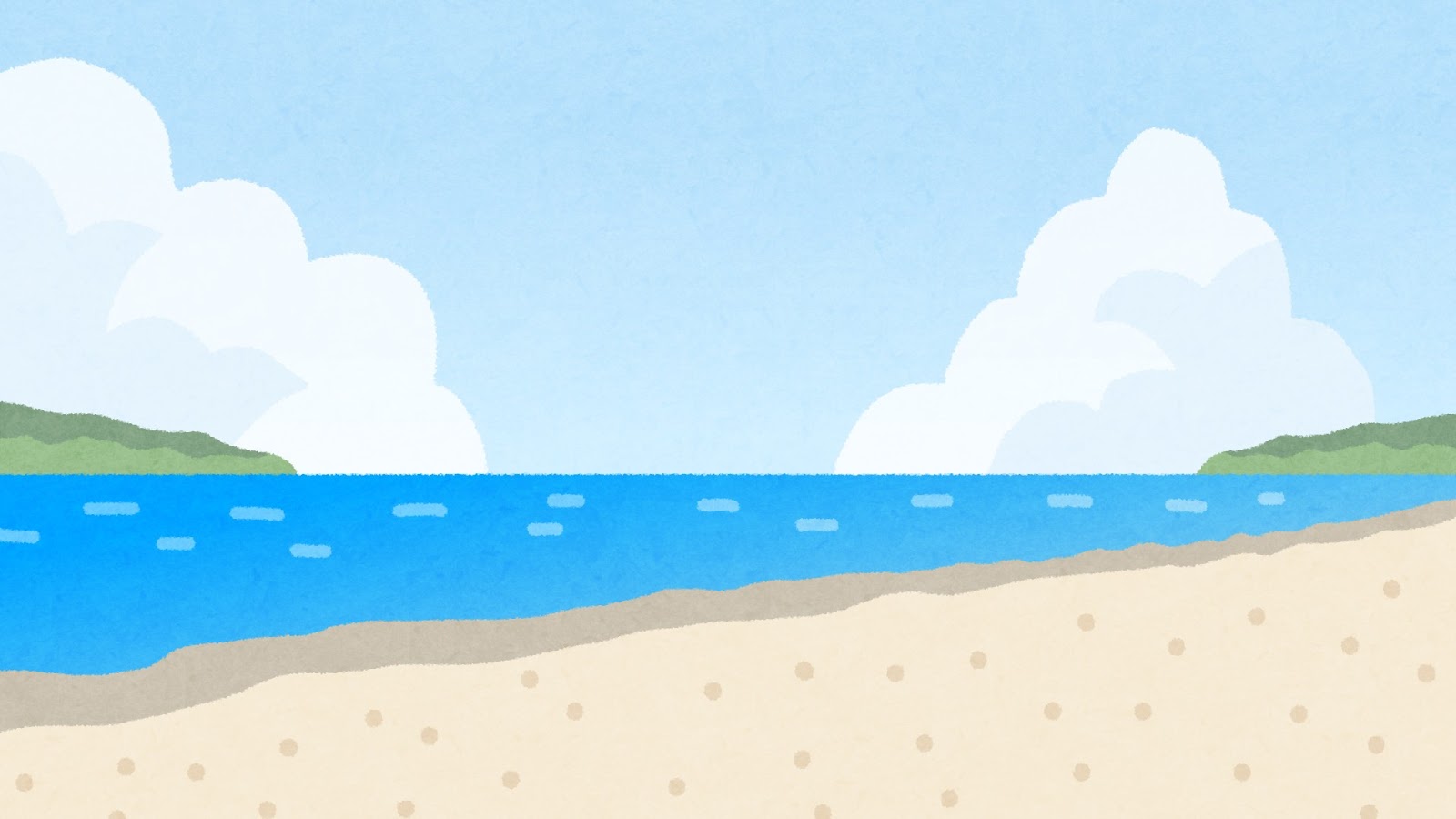 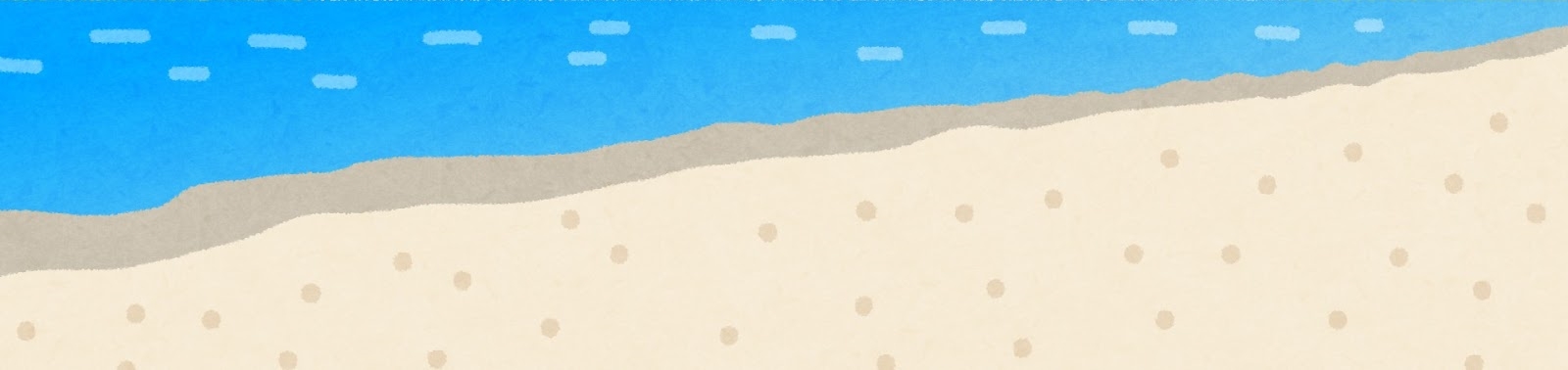 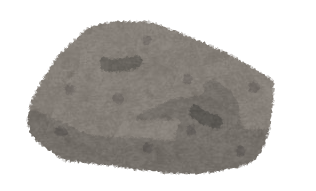 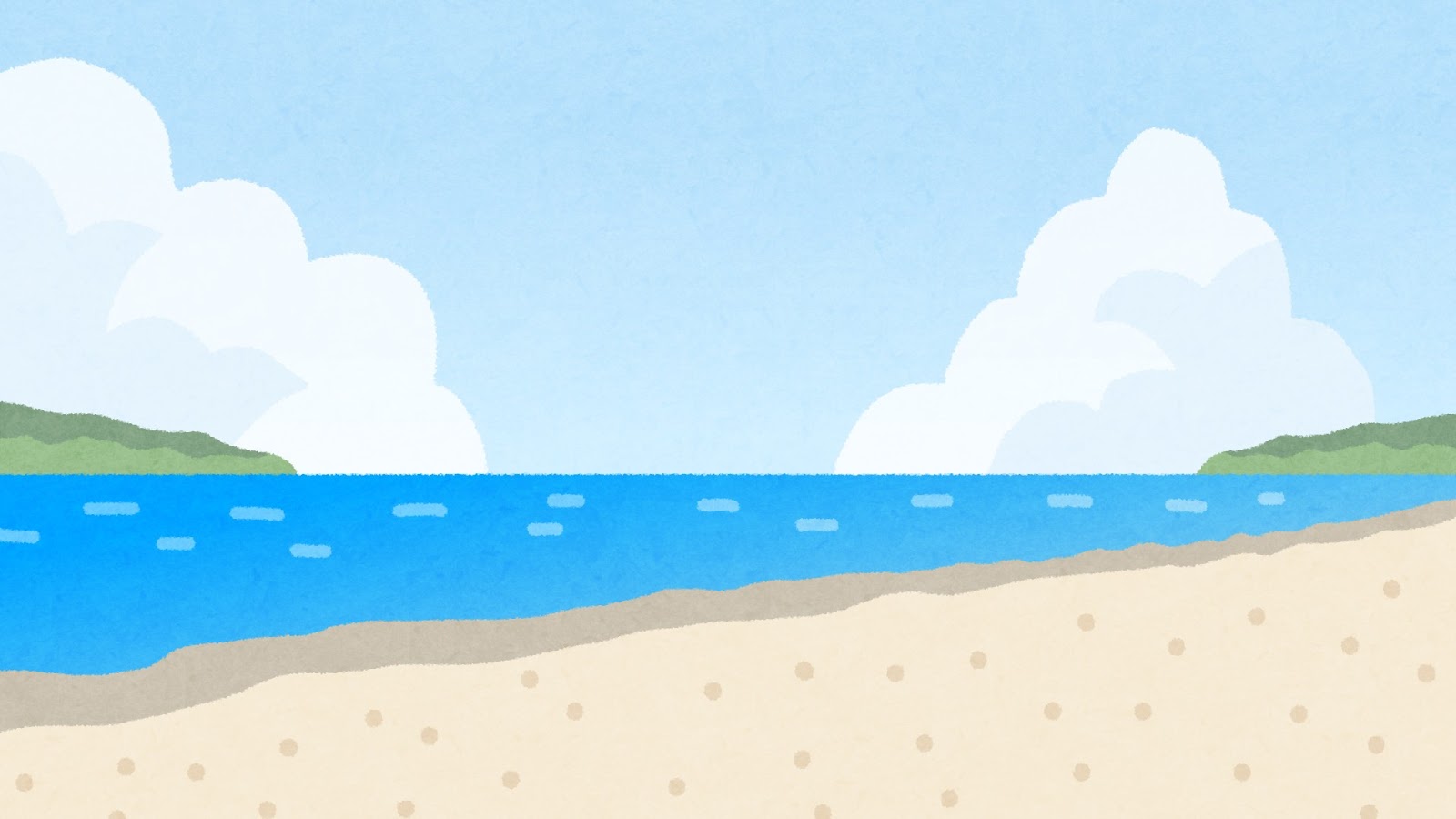 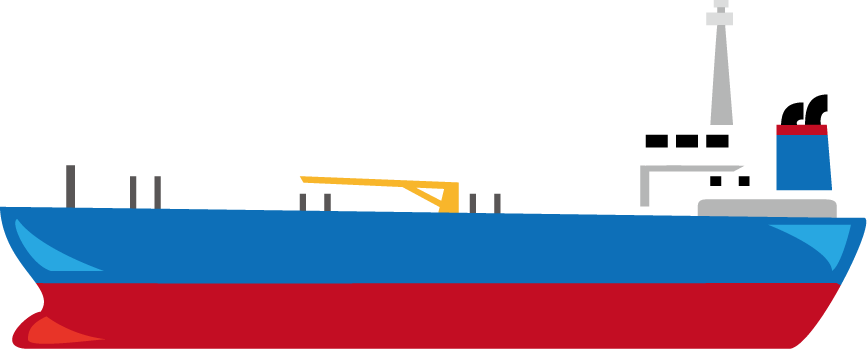 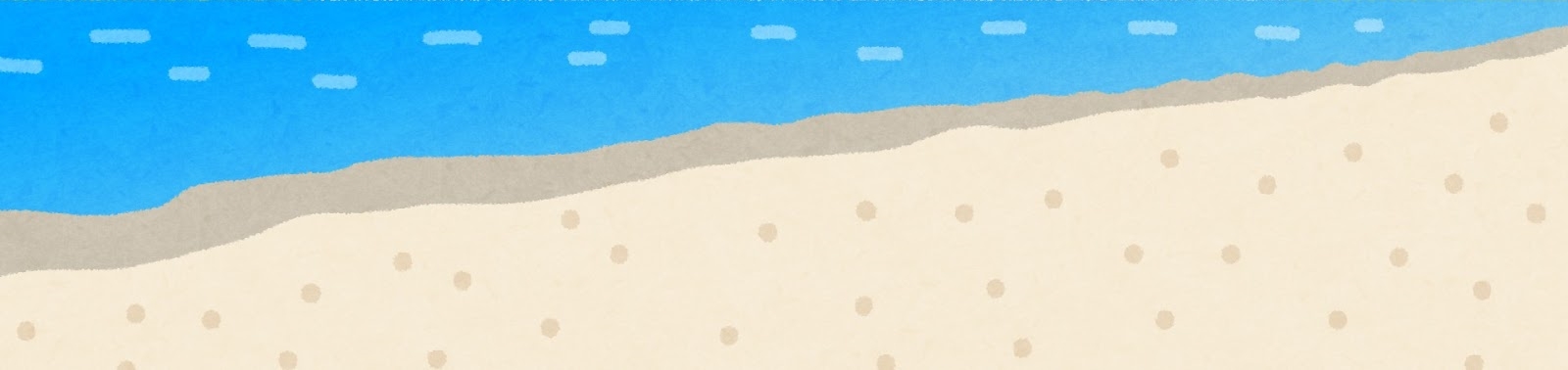 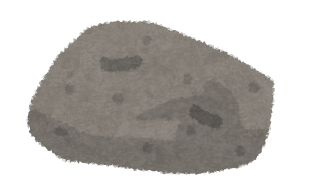 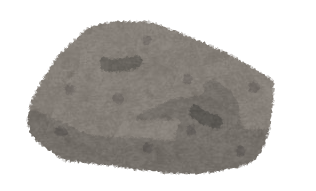 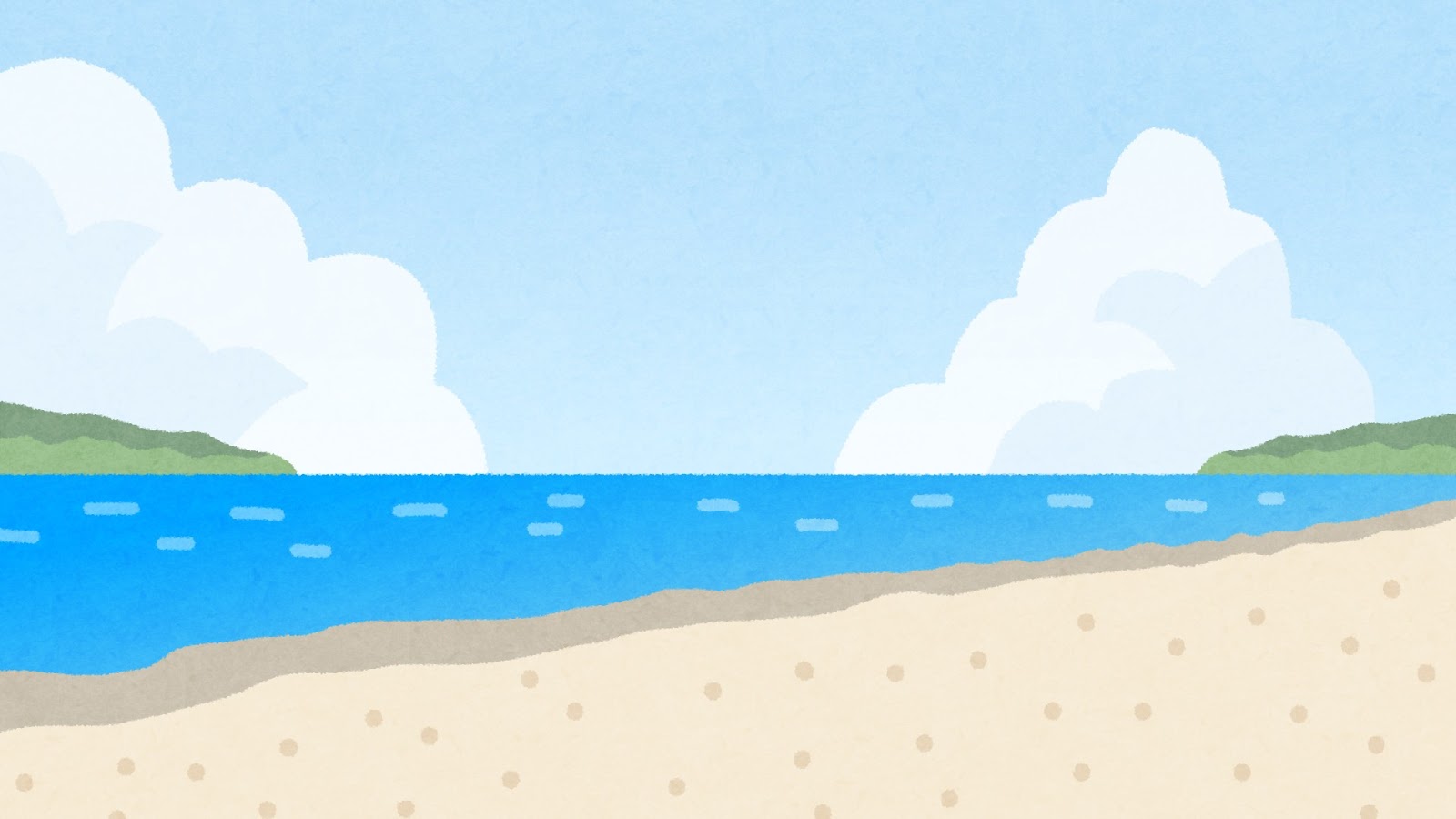 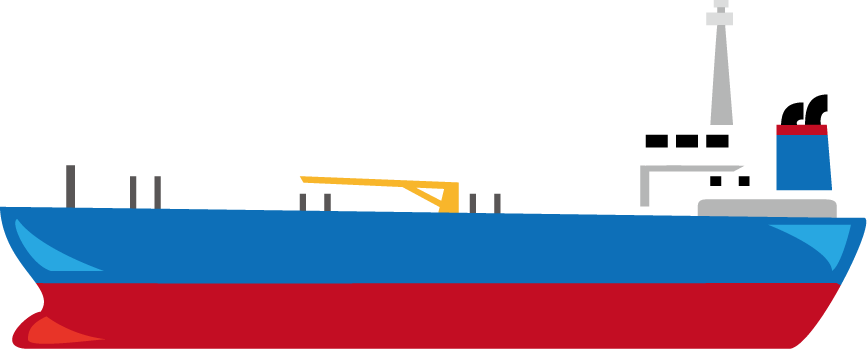 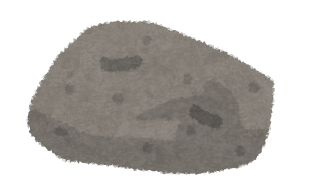 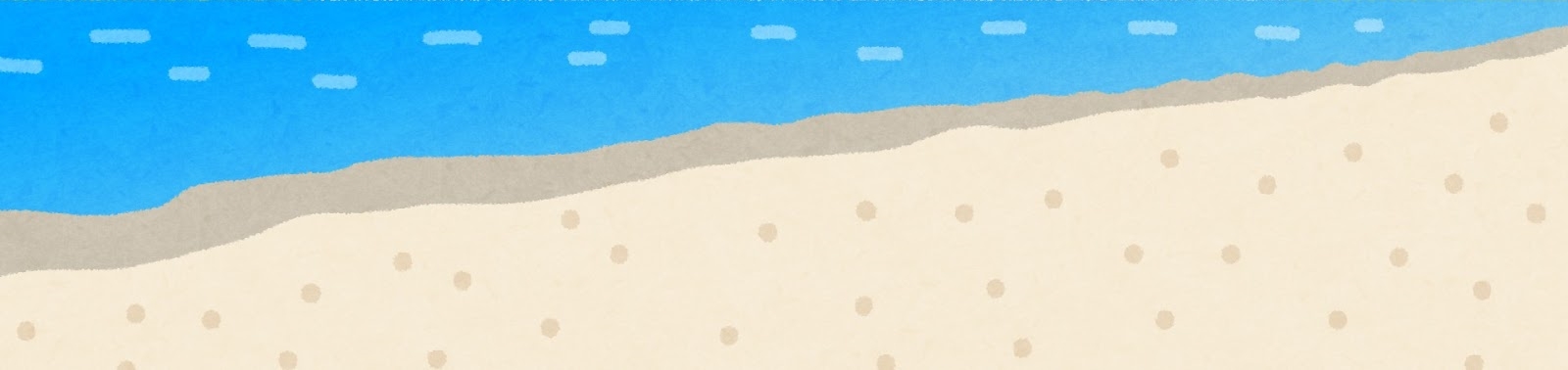 沈む石の性質はそのままで船の力によって運ばれる
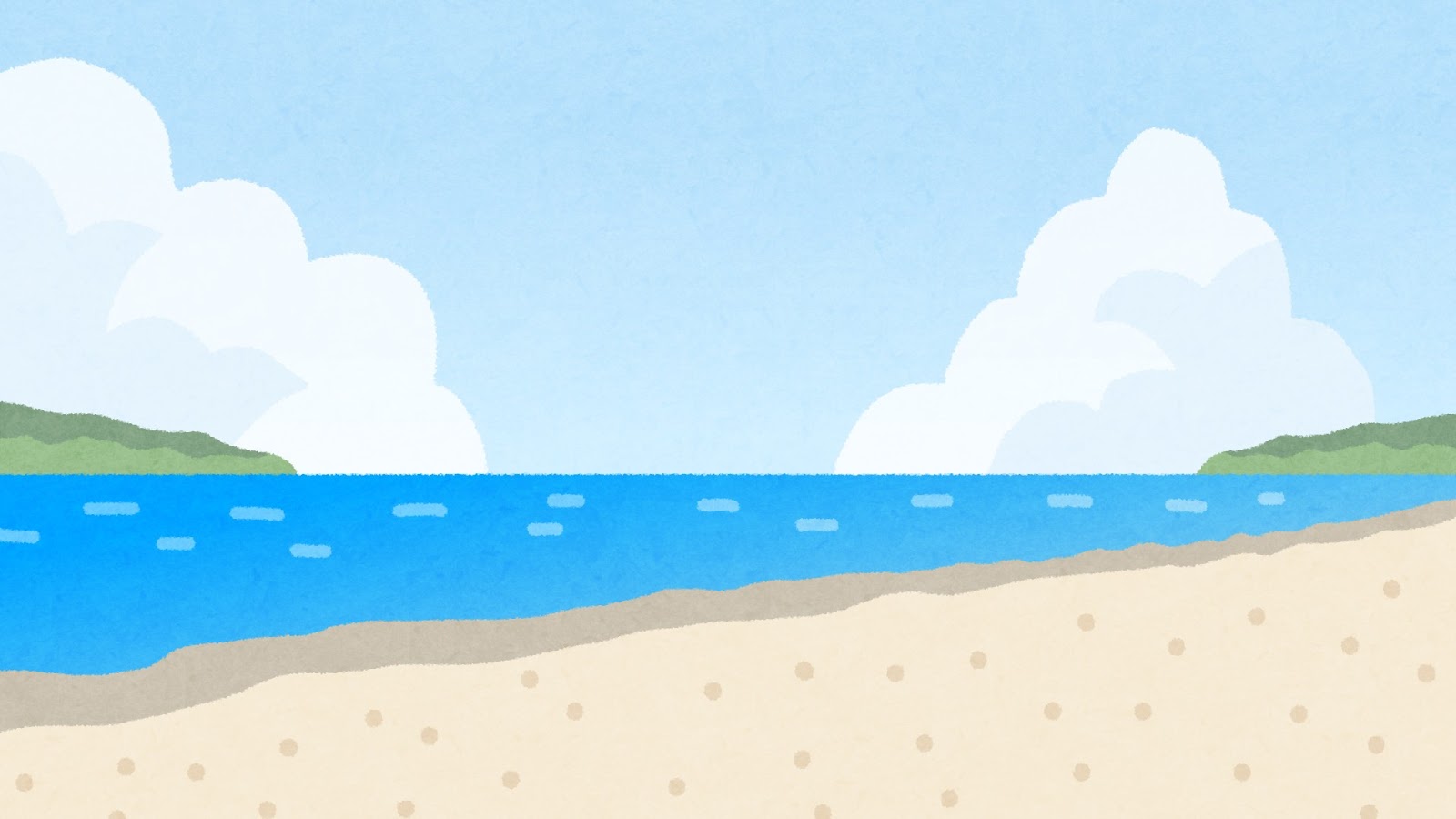 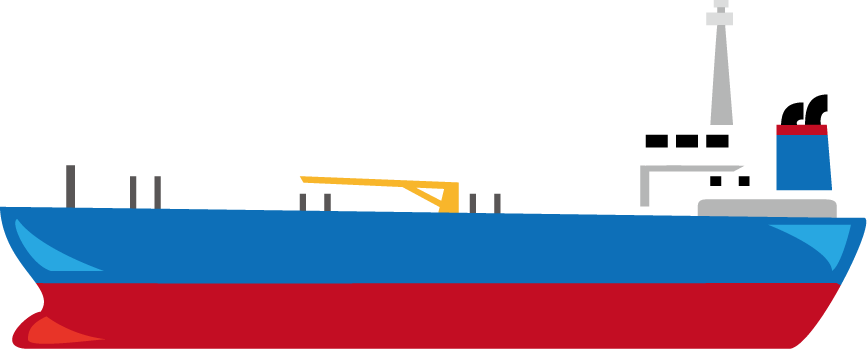 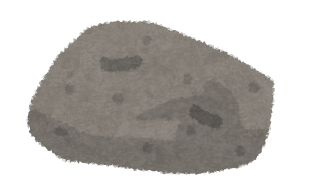 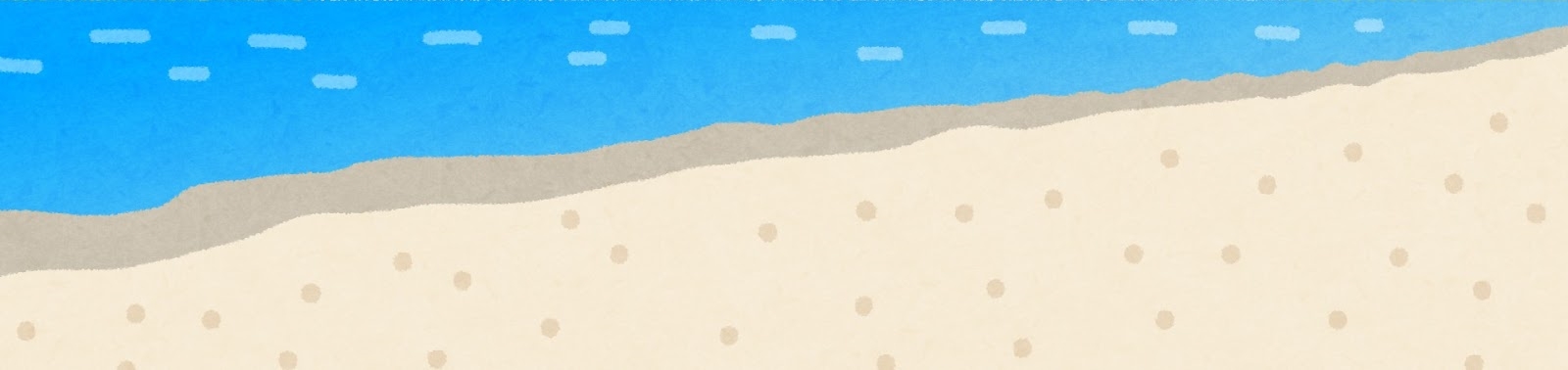 愚かな凡夫が
凡夫のままで救われる
きっと
貴重な
宝石
なのだ
海が
荒れたら
沈むだろう
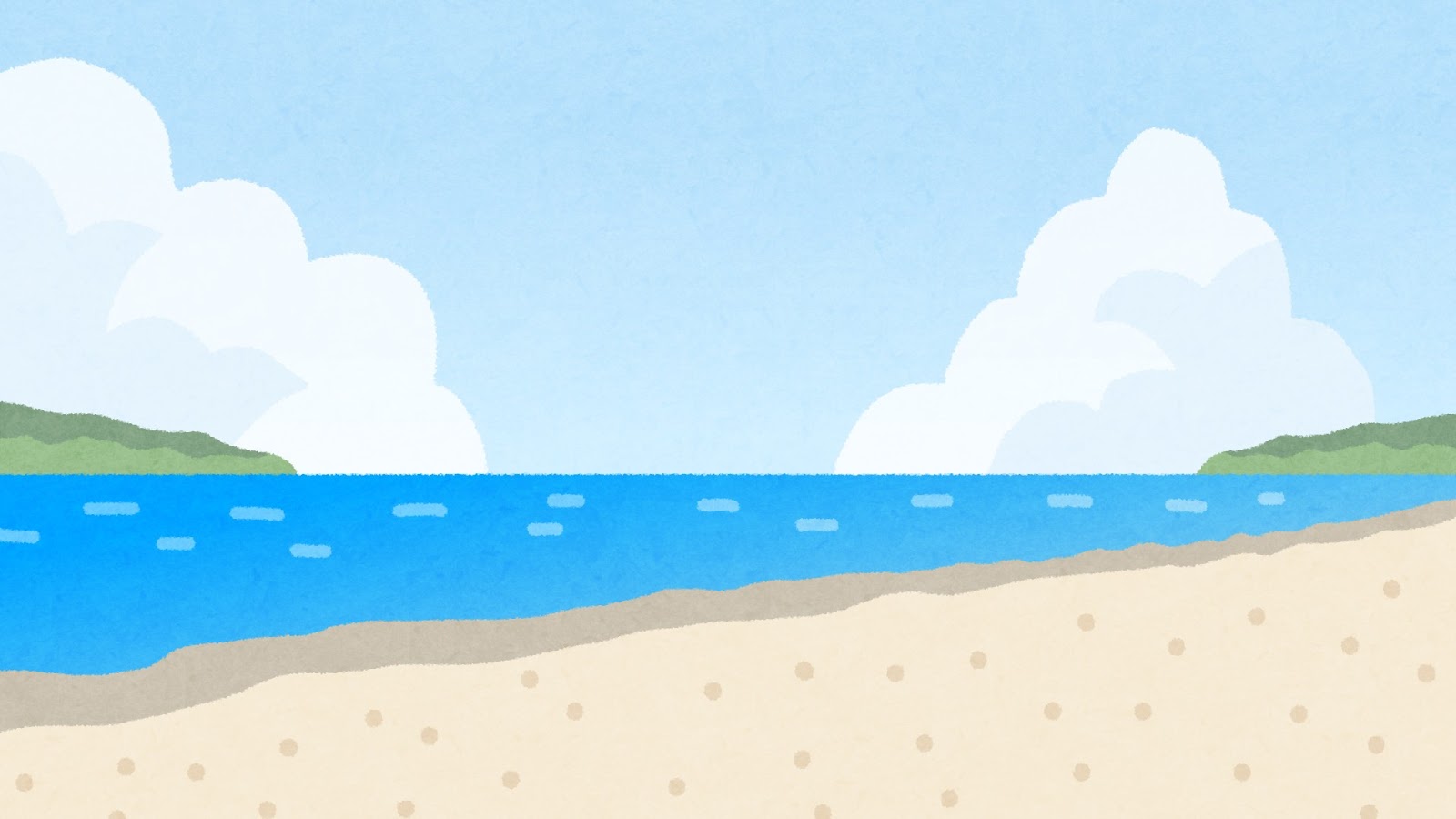 はからい
はからい
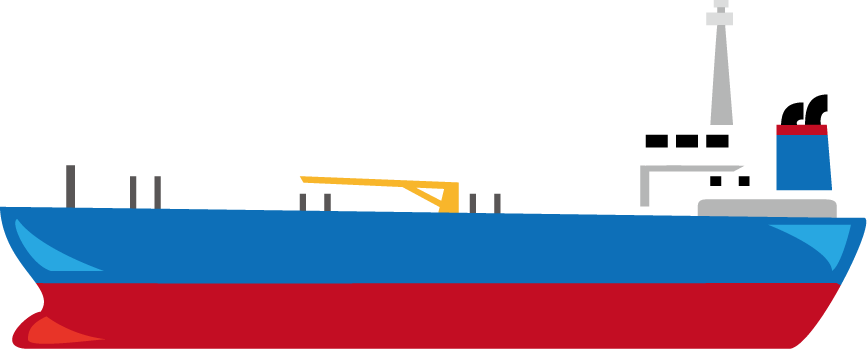 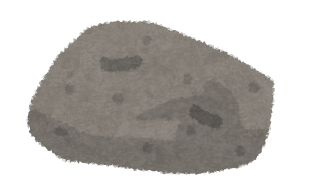 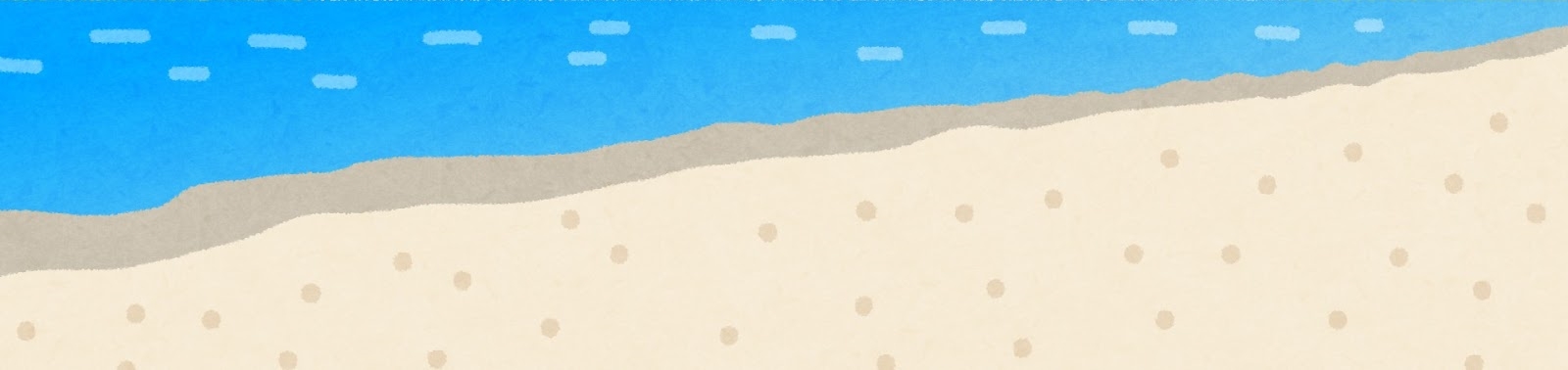 きっと
貴重な
宝石
なのだ
無　義
海が
荒れたら
沈むだろう
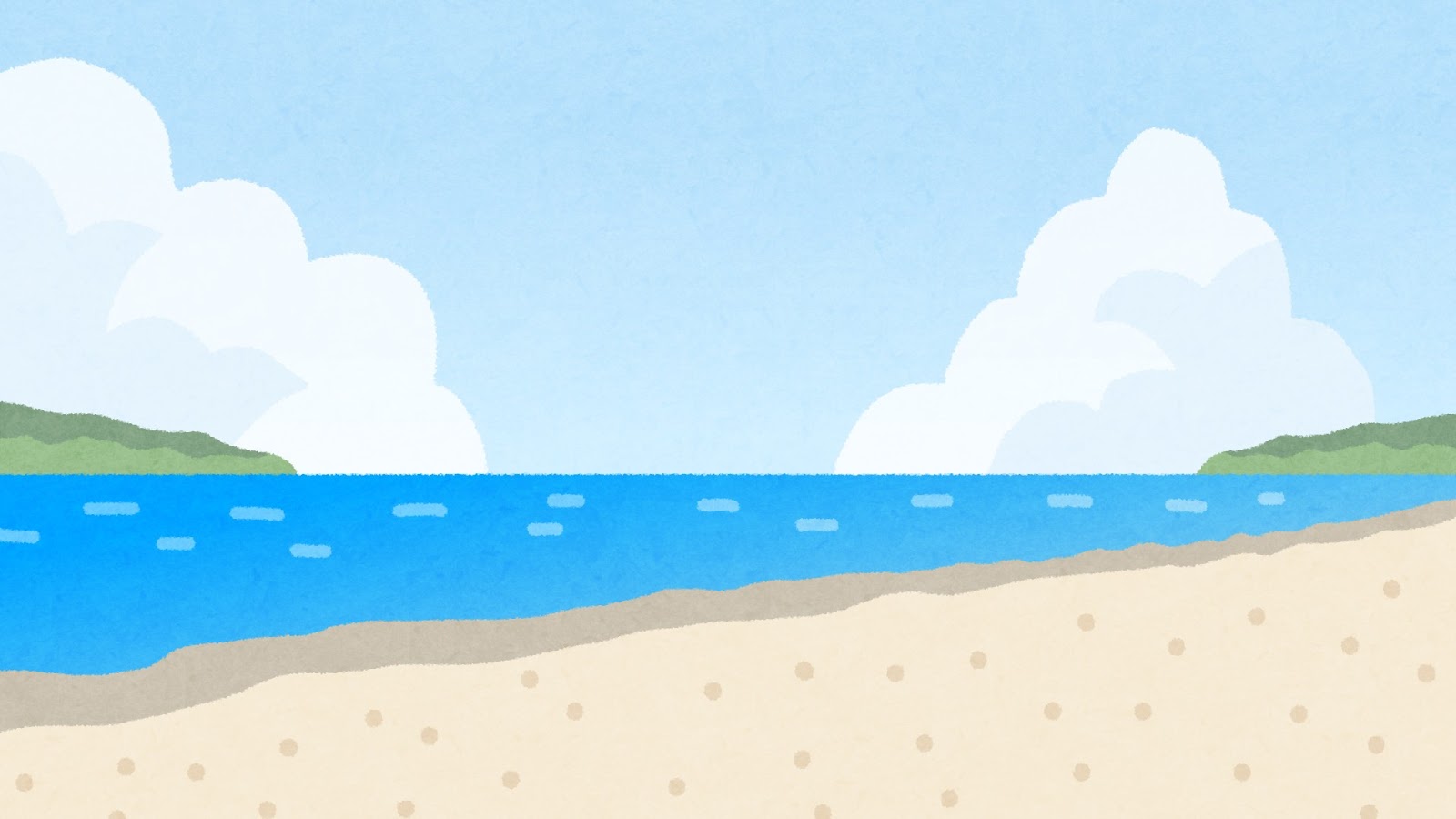 はからい
はからい
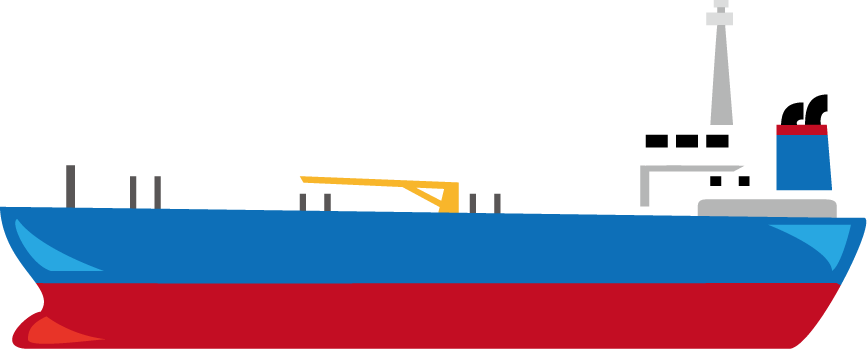 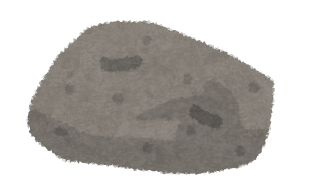 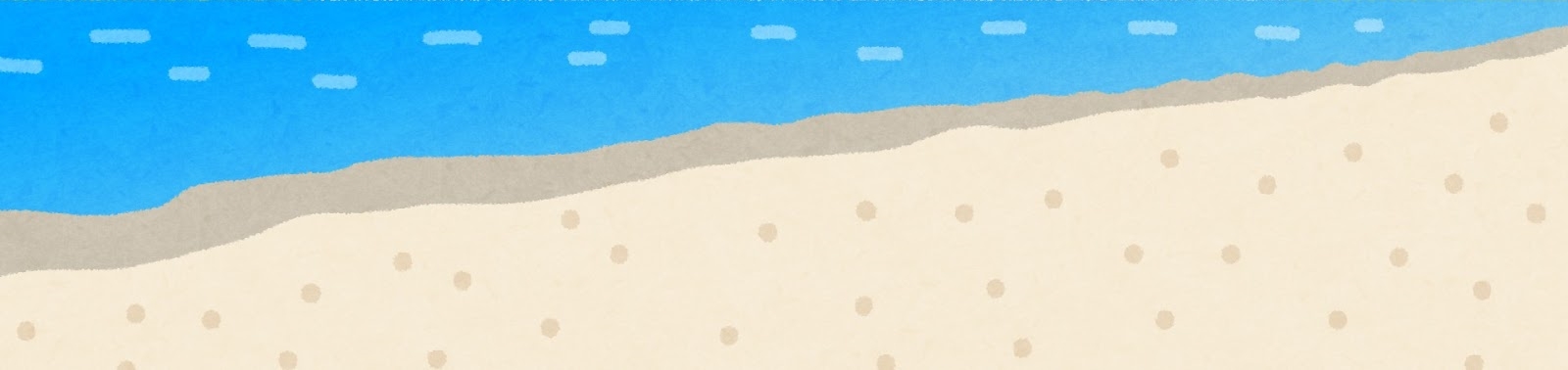 愚かな凡夫が
凡夫のままで救われる
無　義

真実の信心
（真信）
唯円が最も伝えたかった
『歎異抄』の要
ここまでのポイント
☆「無義」の「義」は、
「自力のはからい」であり、
　念仏の教えを自分勝手に
　理解することである。
☆「不可称不可説不可思議」とは、
　念仏の教えが
　私たちの知識・常識を
　超えていることを表している。
ここまでのポイント
☆念仏の教えを自分勝手に
　理解するところに
　親鸞聖人の教えとは異なる
　誤った理解が生じる。
☆「無義」とは、はからいなき信心
　（真実の信心）であり、
　これこそ唯円が最も伝えたかった
　『歎異抄』の要である。
まとめ
☆阿弥陀仏の大慈悲心は、
　煩悩を抱えた私たち凡夫に
　一方的にそそがれている。
　その阿弥陀仏の大慈悲心を
　はからいなく受けとることが、
　浄土真宗の教えにおいて
　もっとも大切なことである。